City of White Salmon
   
Housing Needs Assessment +
Housing Action Plan















    
City Council and Planning Commission Workshop
   
June 15, 2023
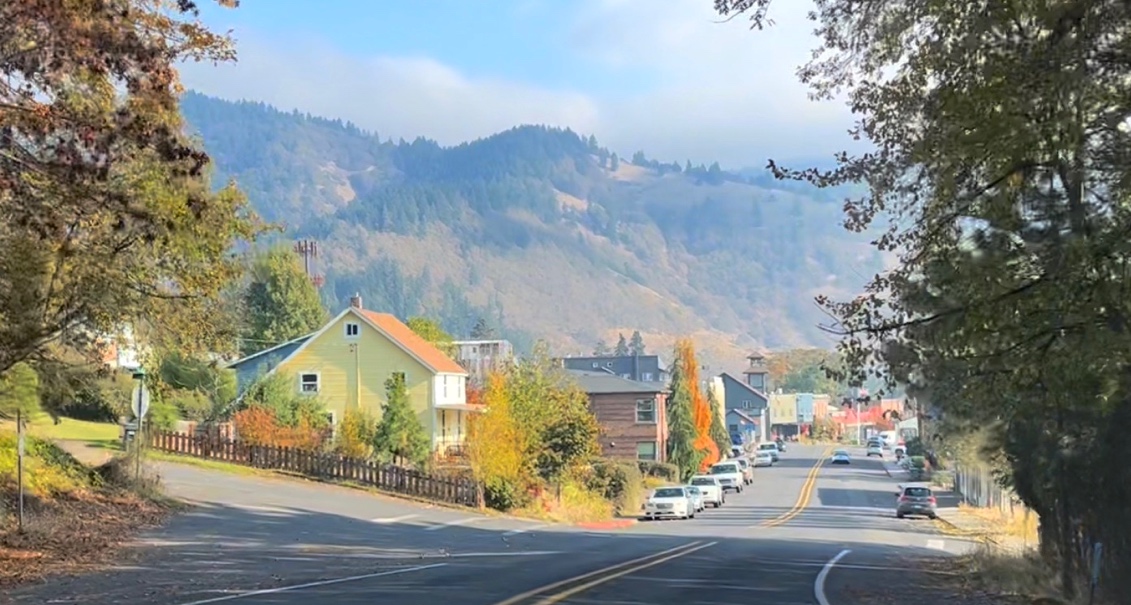 Deliverables This Phase:
   

























    
Not the end of the process!
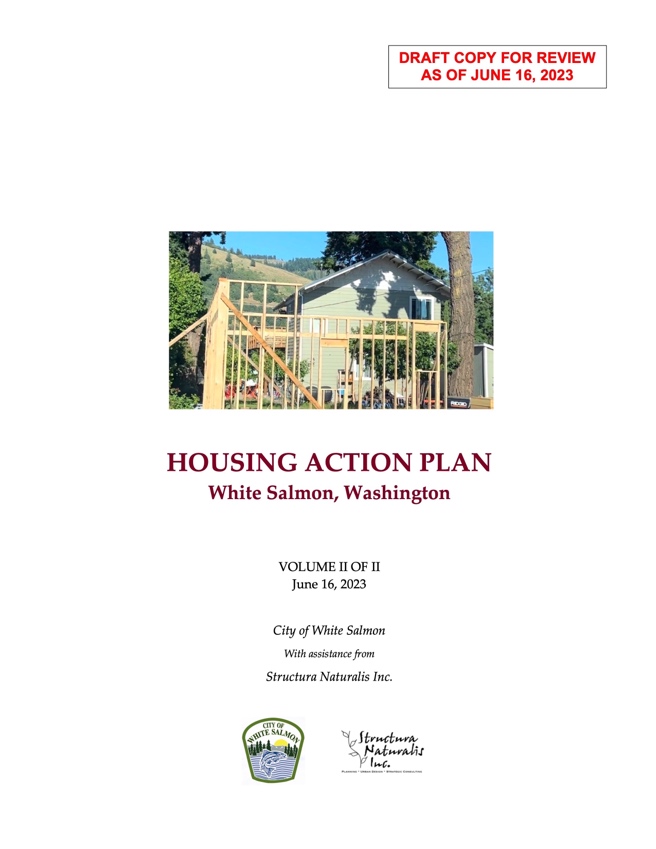 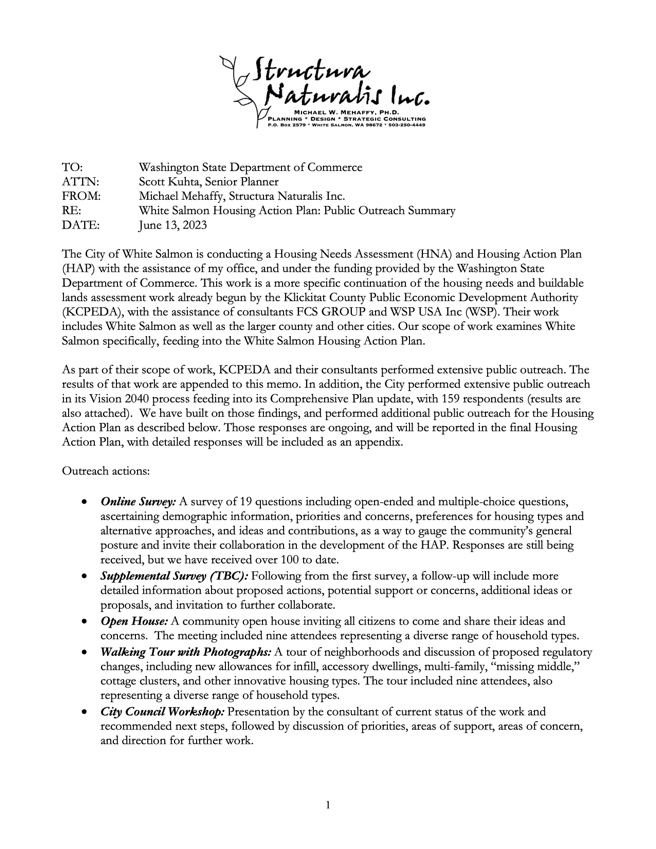 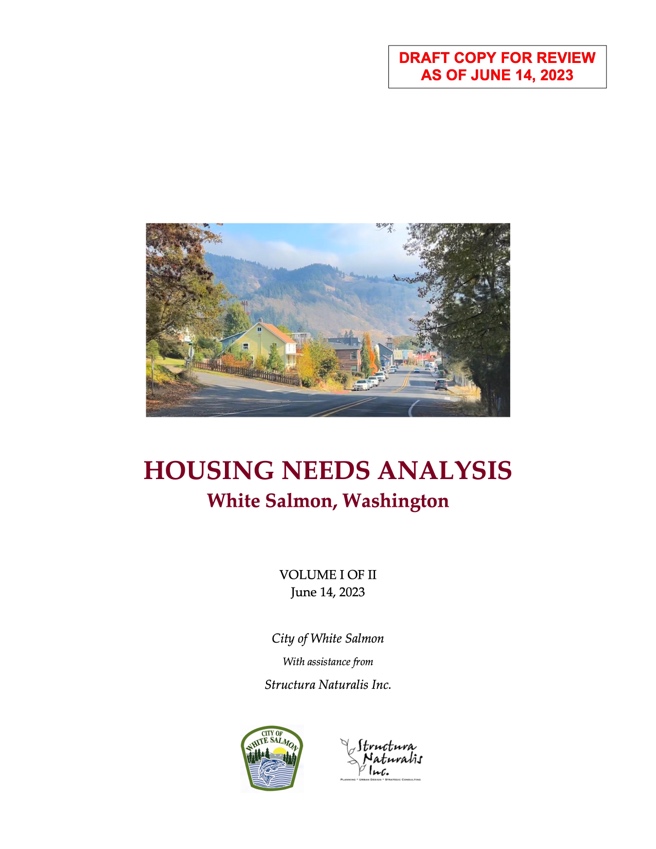 This Phase: Housing Needs Analysis, Housing Action Plan, Outreach Summary (Deliverables to funder Washing State Department of Commerce)

NEXT PHASE: Implementation, select and enact ordinances, take other actions as decided.
Agenda

Report on findings of the Housing Needs Analysis
Discussion
Report on results (to date) of community outreach
Discussion
Report on recommendations of the Housing Action Plan
Discussion
Additional ideas and feedback
Housing Needs Analysis
NOTE distinction between White Salmon city limits, and other areas of county
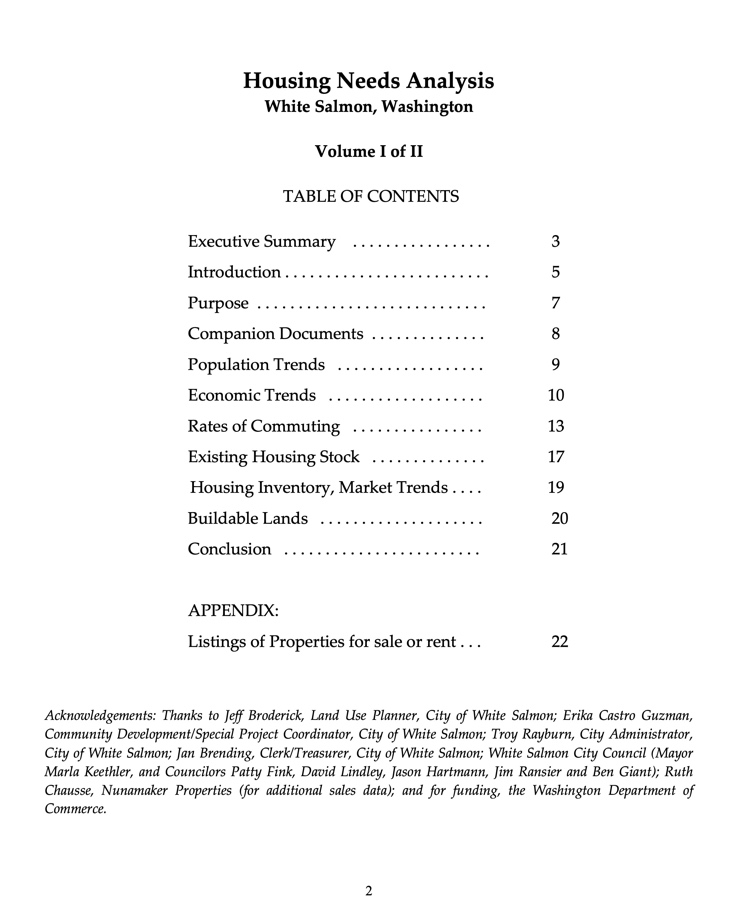 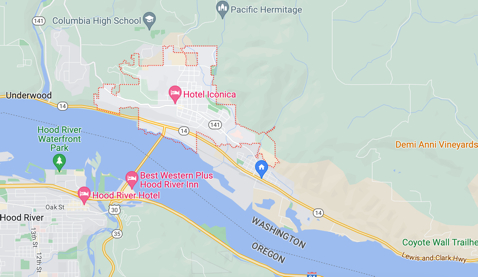 (City limits)


(“Urban exempt”)


(Market area)
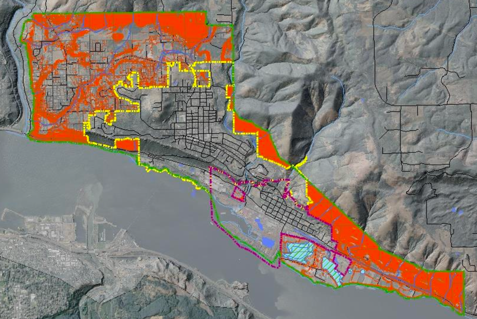 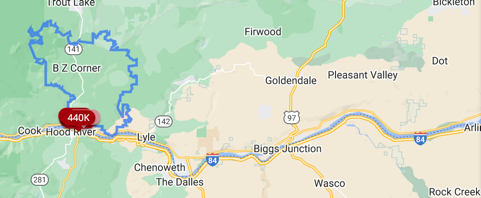 Current Situation

Current housing inventory is woefully limited -  just six homes for sale within city limits, average listing price of $917,500 (3 SFD 3 SFA); eight rental properties, average monthly rental of $2,418 (4-1BR, 3-2BR, 2-3BR).
In the larger county area, 14 homes listed at an average price of $1.22 million; the lowest priced home was $550,000.
Zillow.com estimates monthly payment (PITI) for this lowest-priced home at $3,280. At  typical 28% of gross monthly earnings, would require an annual income of $140,500 – far above area median household income of $65,781 (2020 data).
AMI rental at 28% (below rent-burdened) would be $1,534 (not including utilities).
Current Situation (A National Problem)
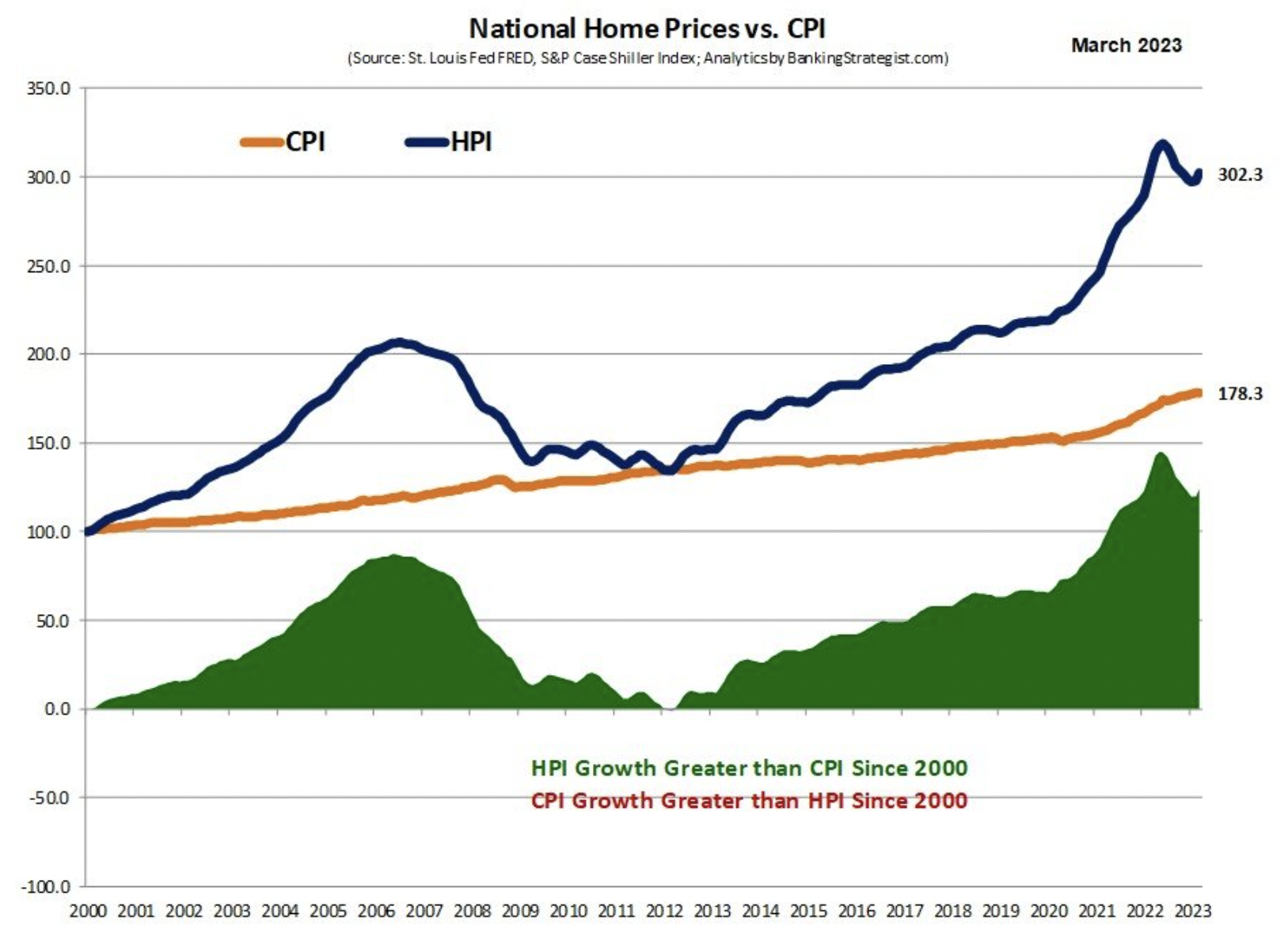 Current Situation

There is not only a shortage of homes putting upward pressure on prices, but a mismatch of home types and sizes to needs. 
There is a growing unmet need for workforce housing, for young people who would like to stay in White Salmon, and for a range of other incomes and lifestyles
There is an over-concentration of single-family detached, typically larger homes at higher prices (69%), which better serve wealthier buyers often from out of the area
Many White Salmon employees commute from long distances, while residents also often commute or telecommute outward (typically to higher-income jobs)
Growth Trends

Growth has been historically slow, about 1.1% per year (accelerating slightly in recent years)
Based on historical growth, WS would add 667 persons by 2043, or about 277 homes (2.41 persons per household)
Growth could be higher – but would require more homes (chicken-and-egg problem). Achieving affordability and diversity  would require more than just additional supply.
2020 urbanization study estimates a higher number of 1,019 homes for “White Salmon area” (including county areas, “urban exempt”) and 479 in the city limits.
Buildable Lands and Demand
2020 Urbanization Study by FCS Group
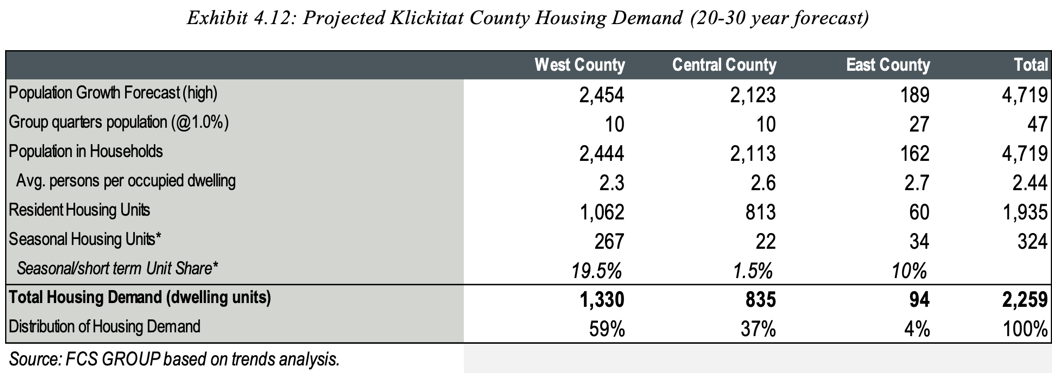 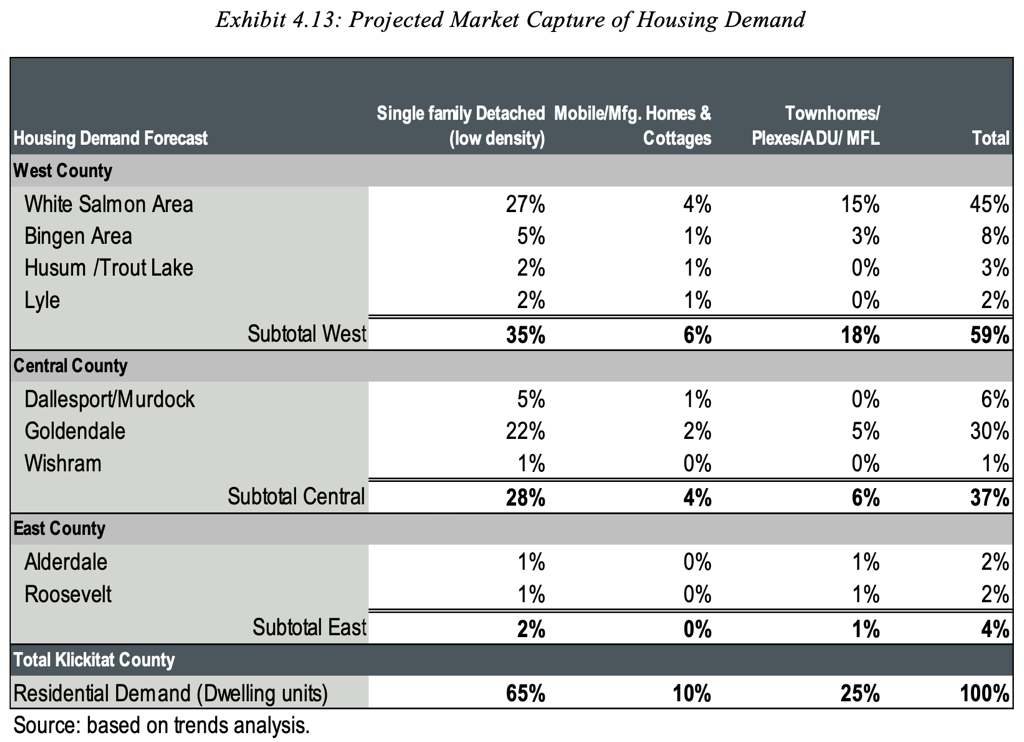 NOTE: County population 23,461
WS population 2,727 (11.6%)
Buildable Lands and Demand
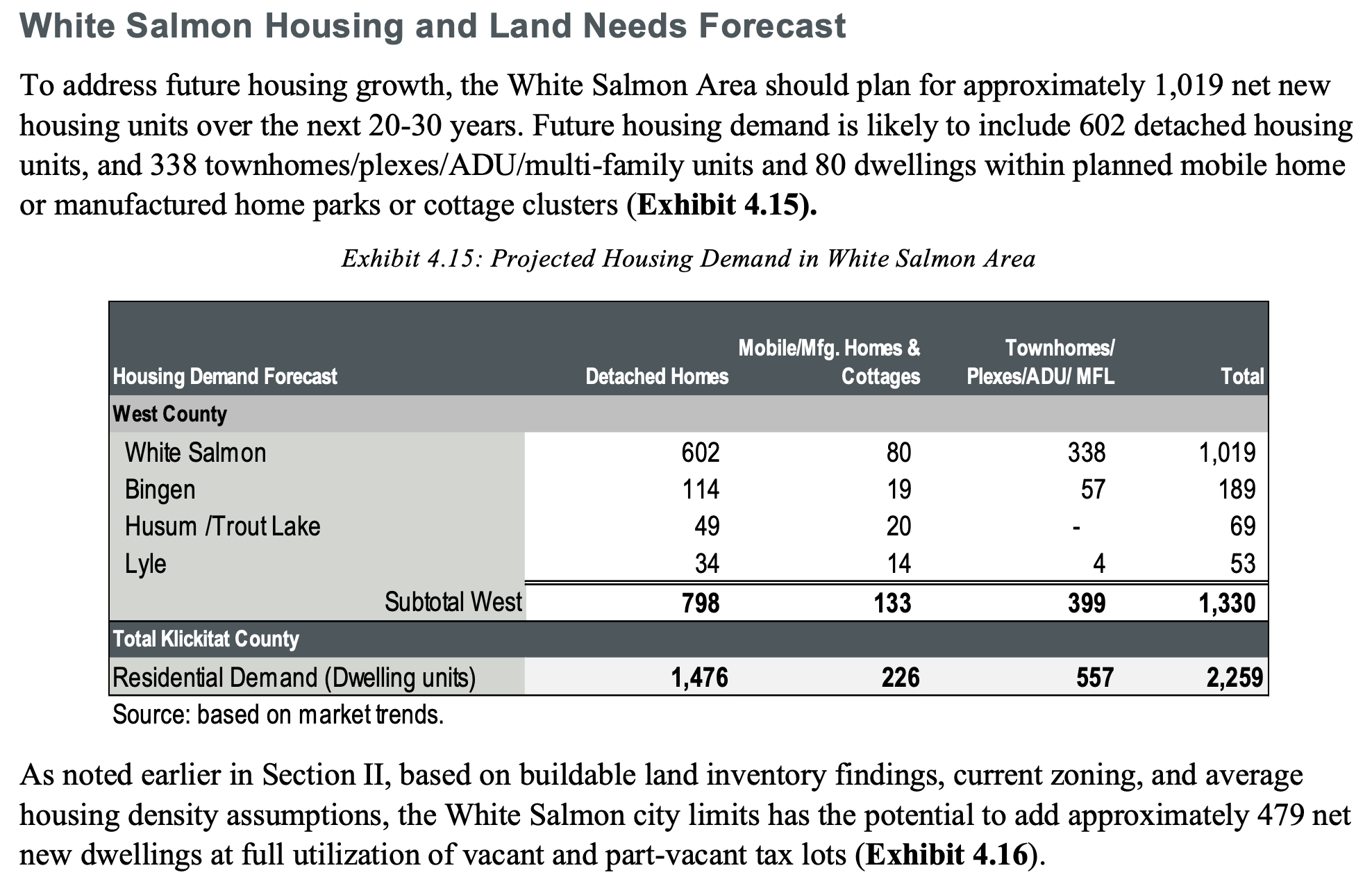 Growth Trends

277 homes on an average of 50’ x 100’ lots (approx. 5 units/acre gross) would require about 55 acres of net buildable land. At a higher density, the requirement would be lower.  At say 10 units/acre gross, it would be about 27 acres.
479 homes on an average of 50’ x 100’ lots (approx. 4 units/acre gross) would require about 95 acres of net buildable land. At a higher density, the requirement would be lower.  At say 10 units/acre gross, it would be about 47 acres.
Buildable Lands and Demand
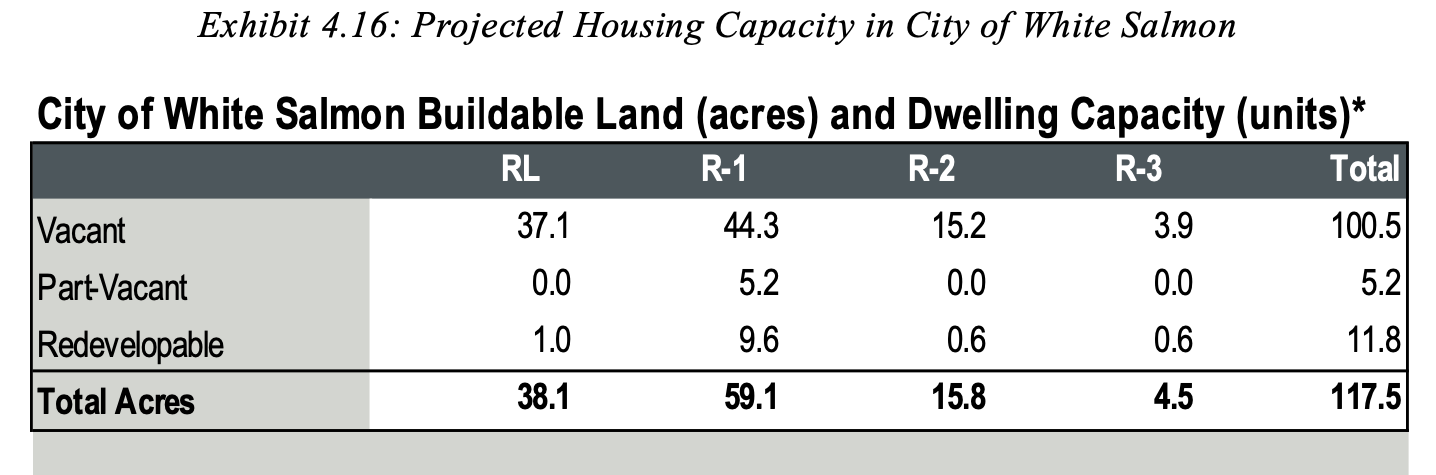 NOTE: County population 23,461
WS population 2,727 (11.6%)
Buildable Lands and Demand
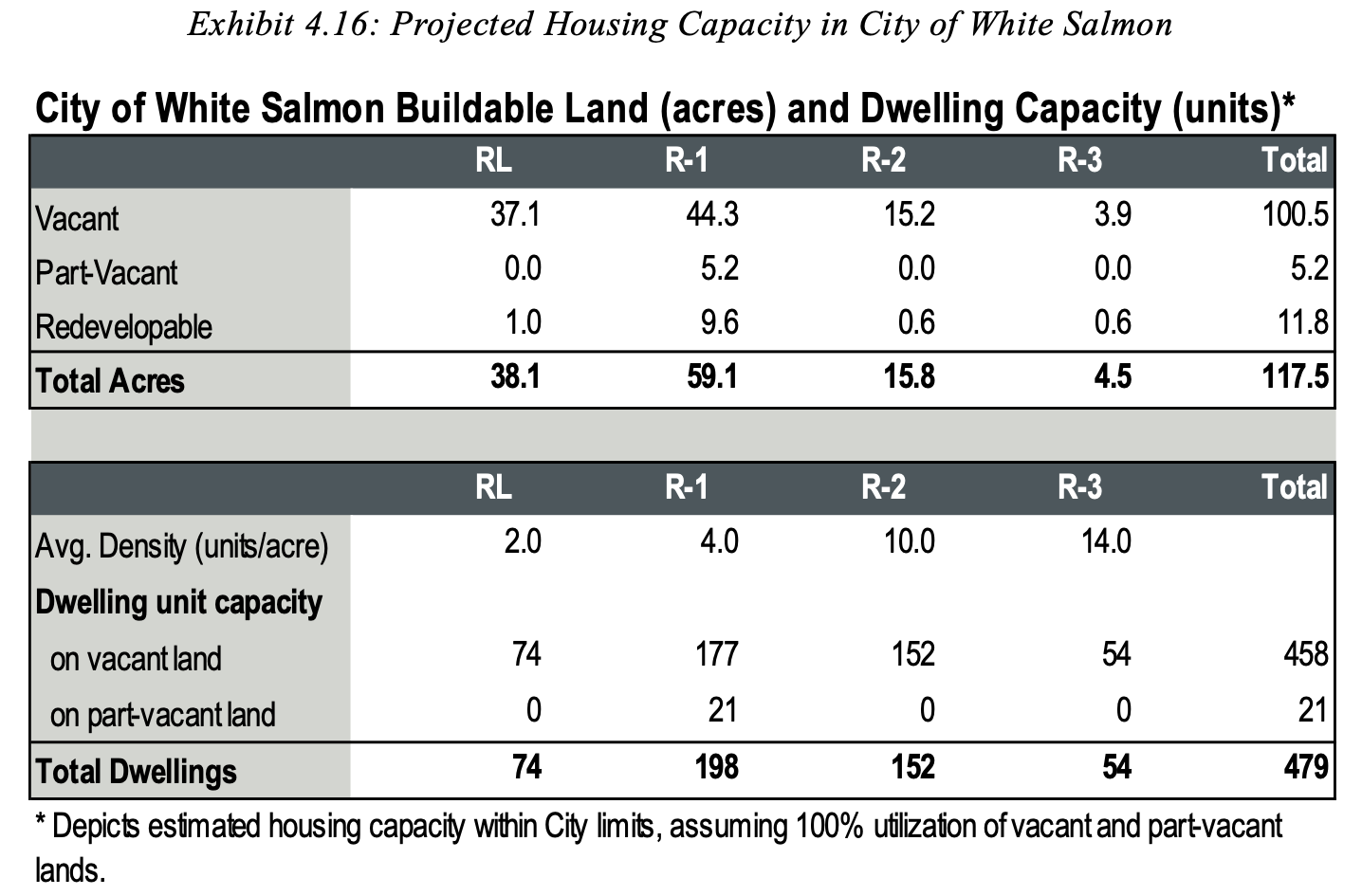 Gross Density 
= 4.07
NOTE: County population 23,461
WS population 2,727 (11.6%)
Buildable Lands and Demand
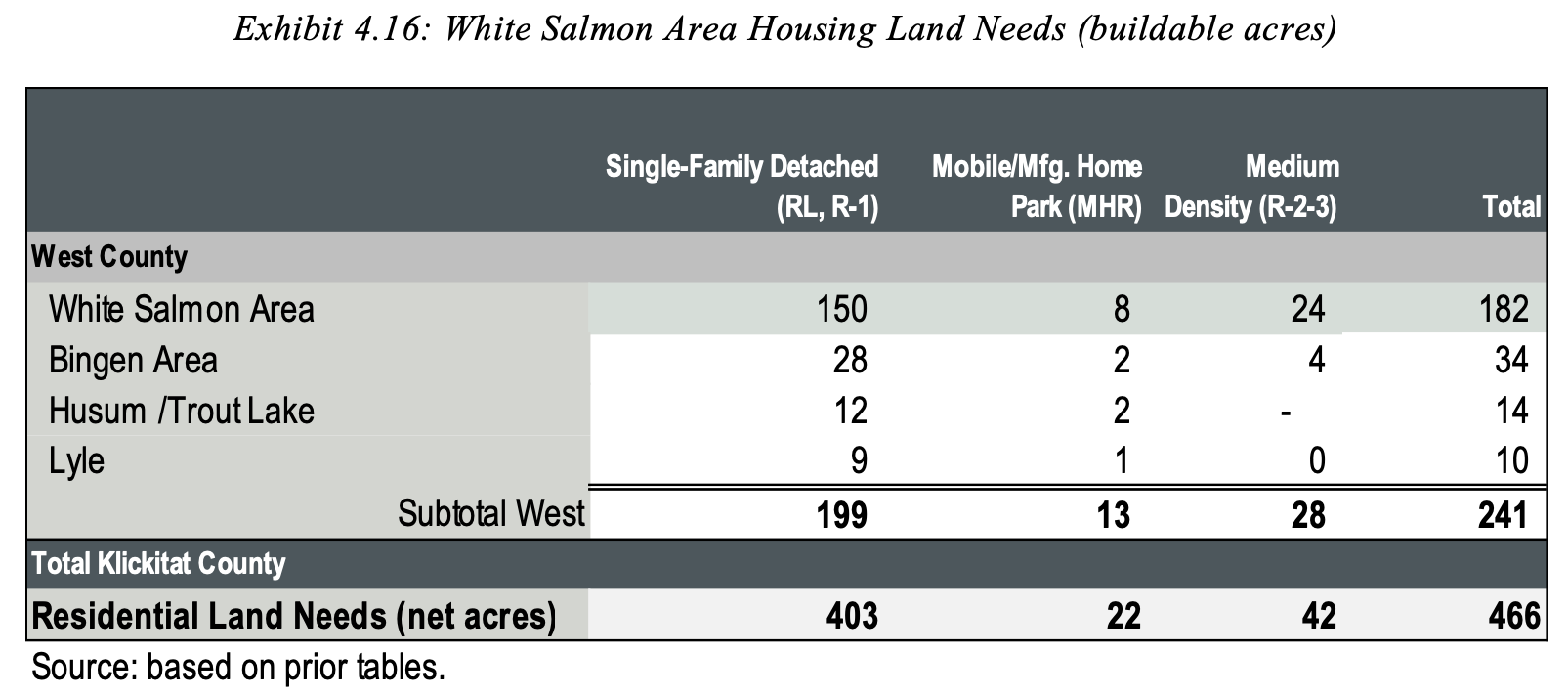 4.3%
82.4%
13.2%
NOTE: County population 23,461
WS population 2,727 (11.6%)
Re-balance to include “Missing Middle”?
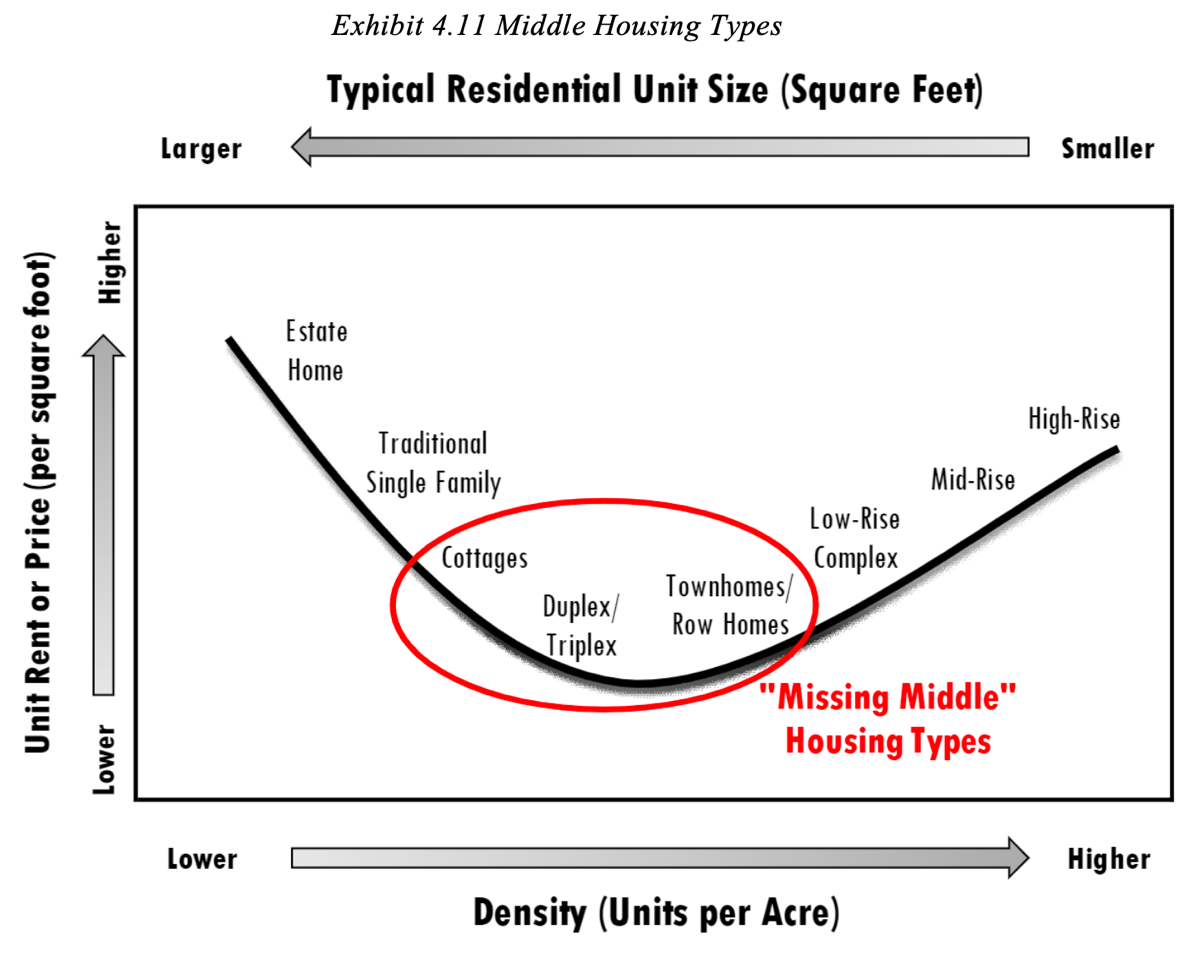 NOTE: County population 23,461
WS population 2,727 (11.6%)
Re-balance to include “Missing Middle”?
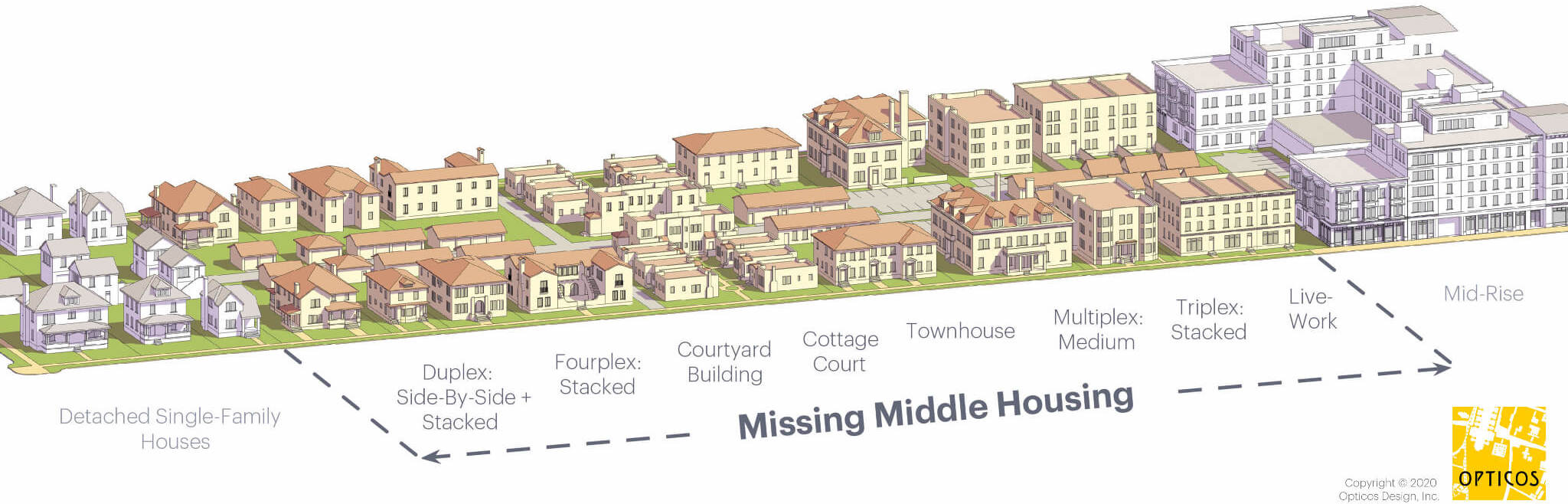 NOTE: County population 23,461
WS population 2,727 (11.6%)
Conclusions
  
A ”straight line” projection of population growth does not suggest additional land needs to be annexed for IN-CITY growth, particularly with more compact models.
A bigger problem is getting the development needed to occur EVEN ON EXISTING INVENTORY.
The City should determine how much it wants to incentivize OUT OF CITY growth (which will likely be expensive SFDs on large properties)
Re-balancing in favor of “missing middle” and more compact SFDs can greatly increase the  capacity of land to accommodate growth, and to provide less expensive home types
Other Recommendations in Urbanization Report
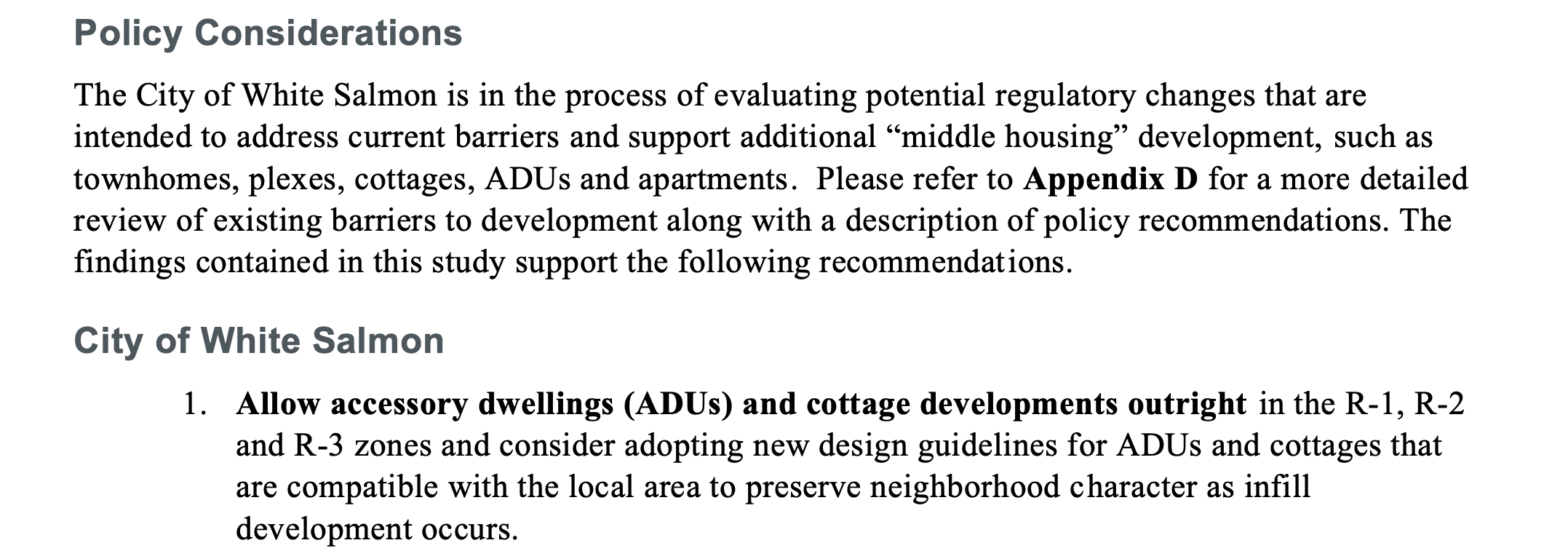 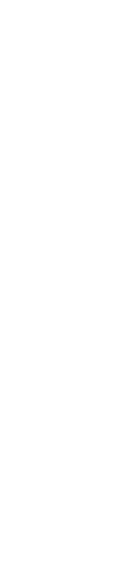 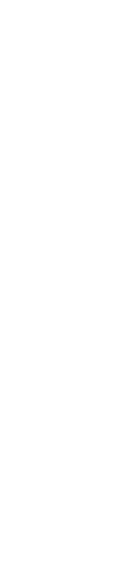 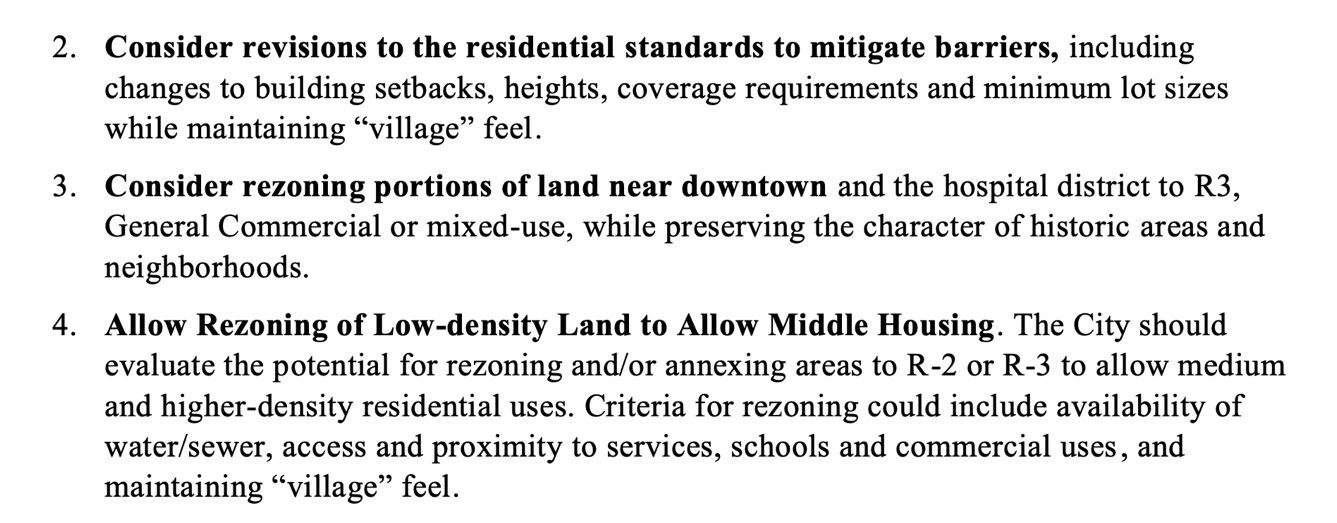 Other Recommendations in Urbanization Report
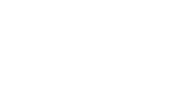 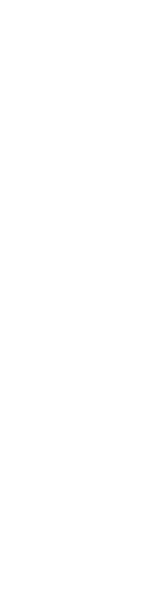 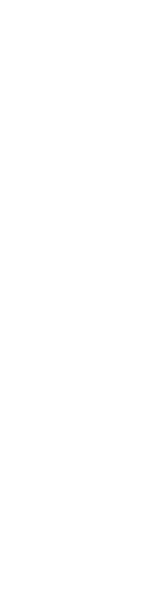 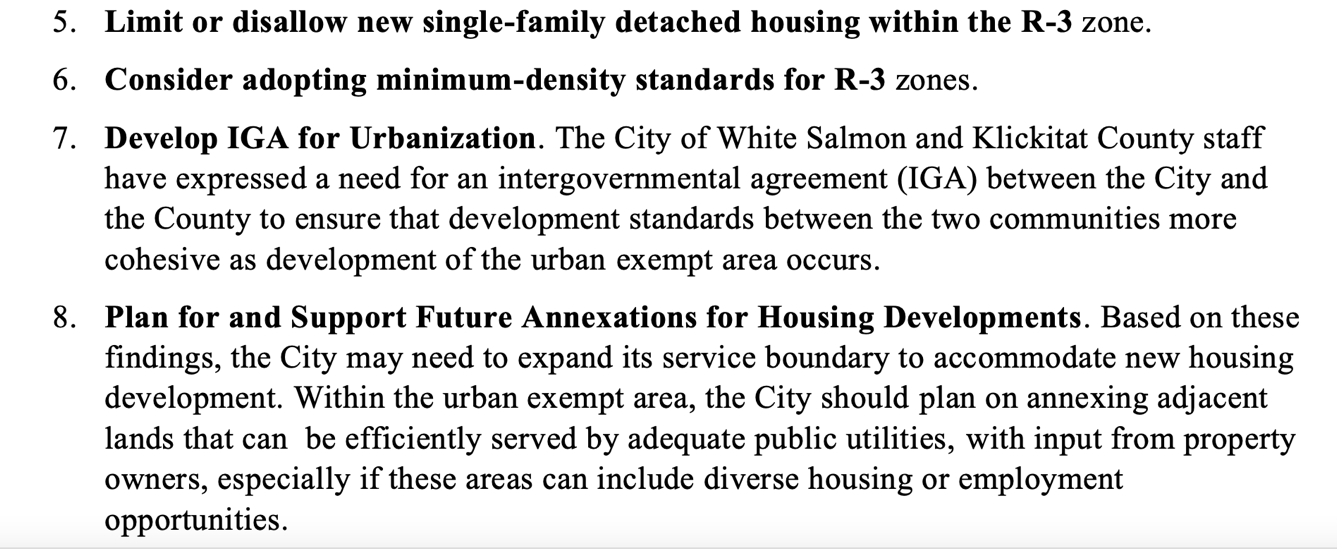 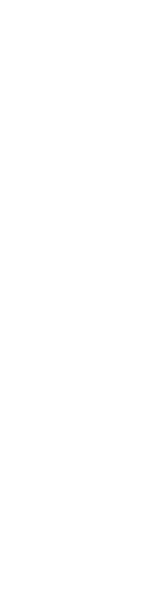 ?
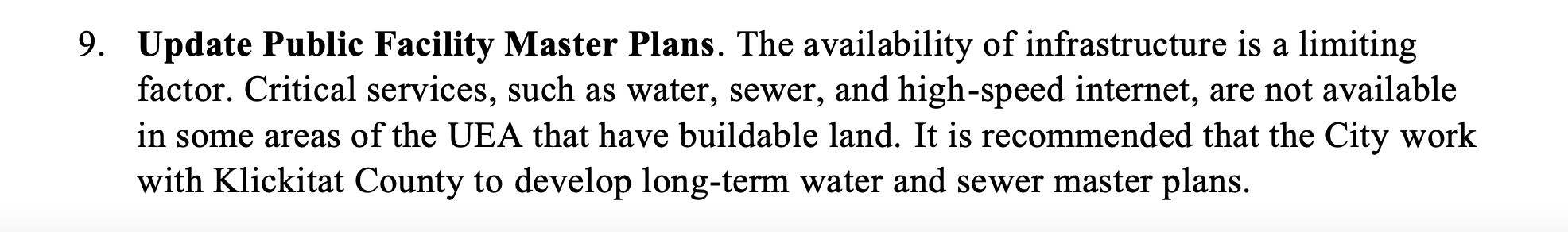 Discussion and/or Questions!
Outreach Results (Tentative)
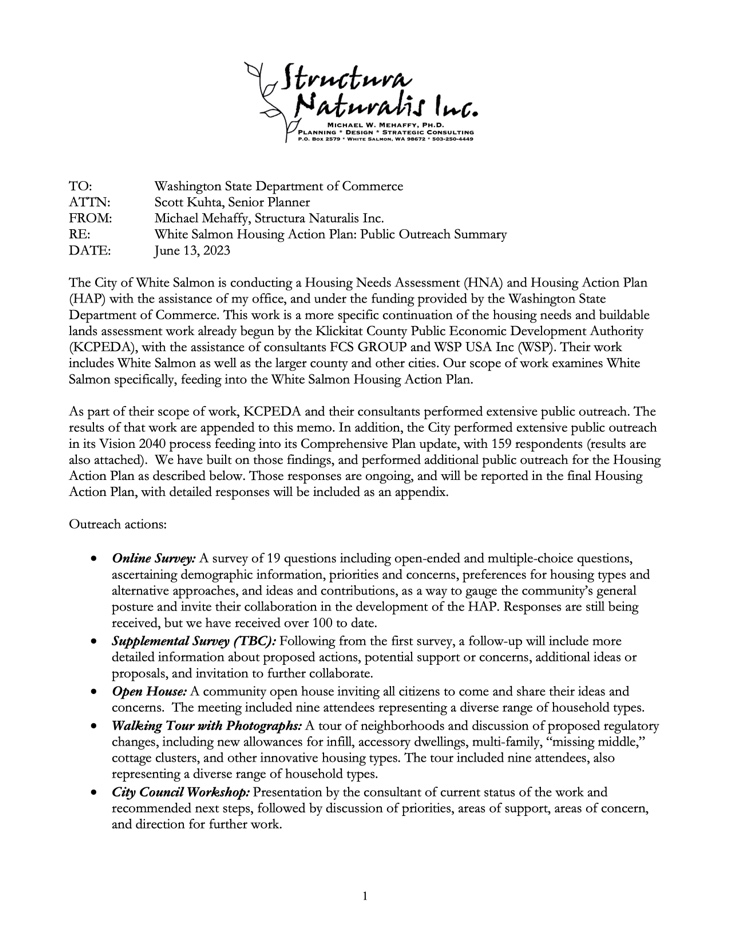 Outreach Results (Urbanization Study)
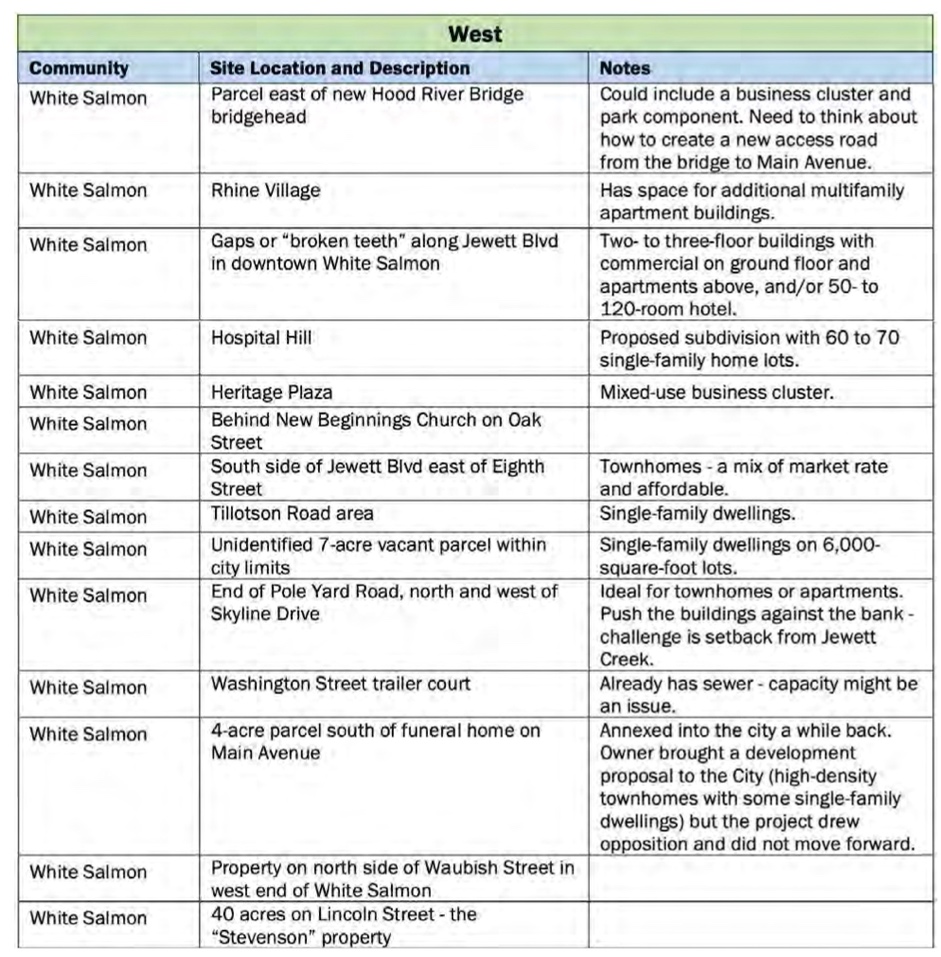 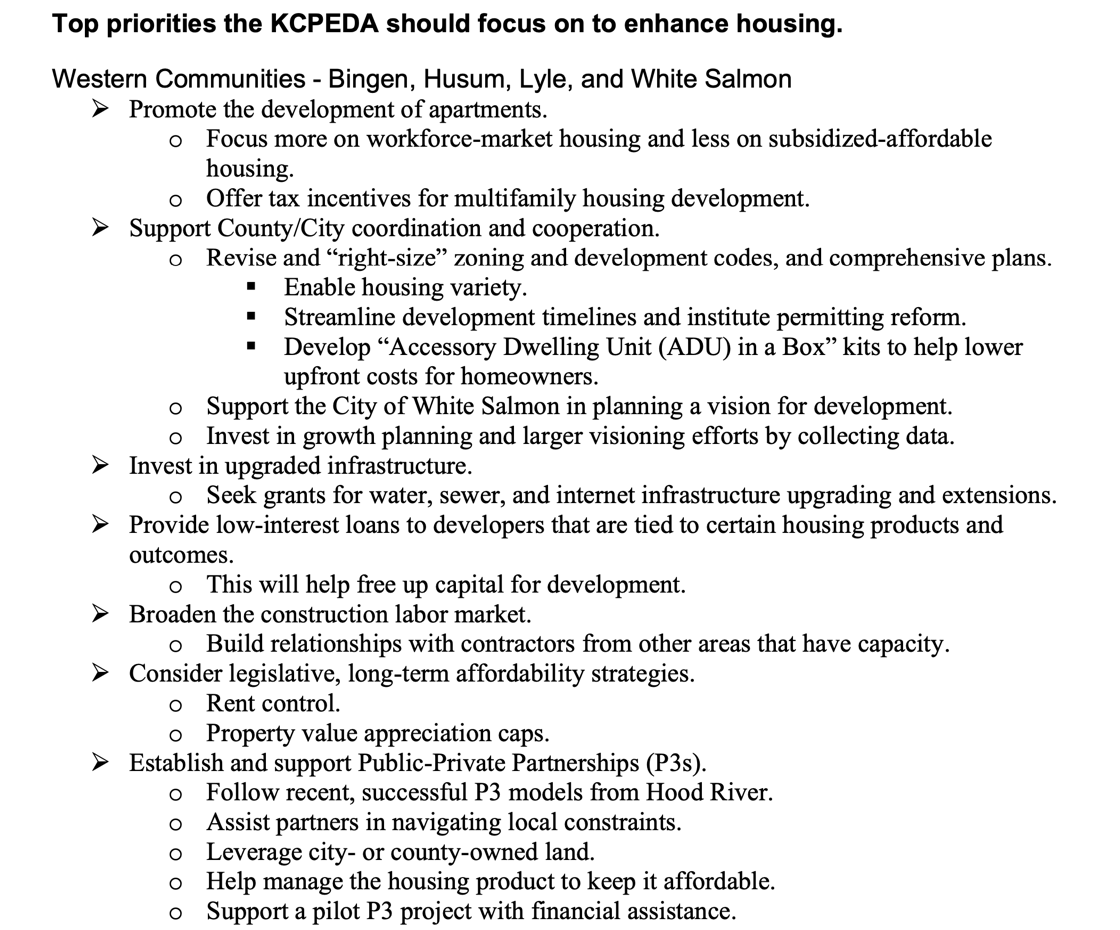 Outreach Results (Vision 2040)
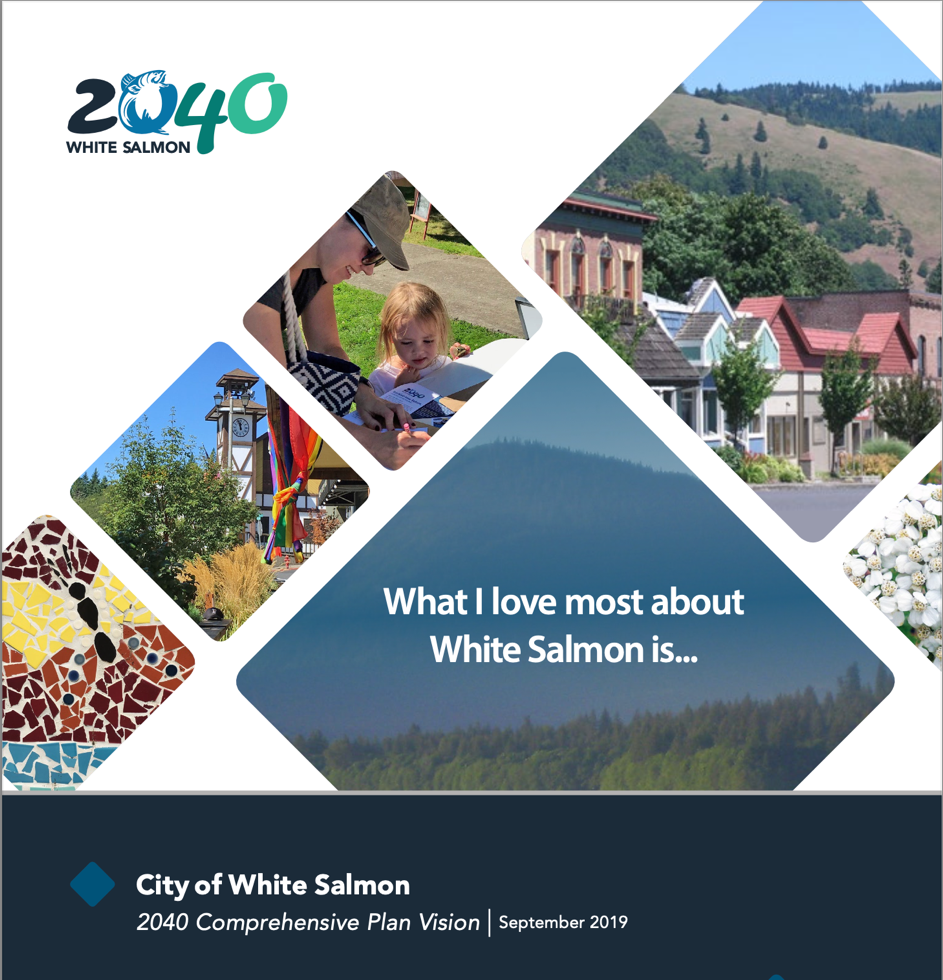 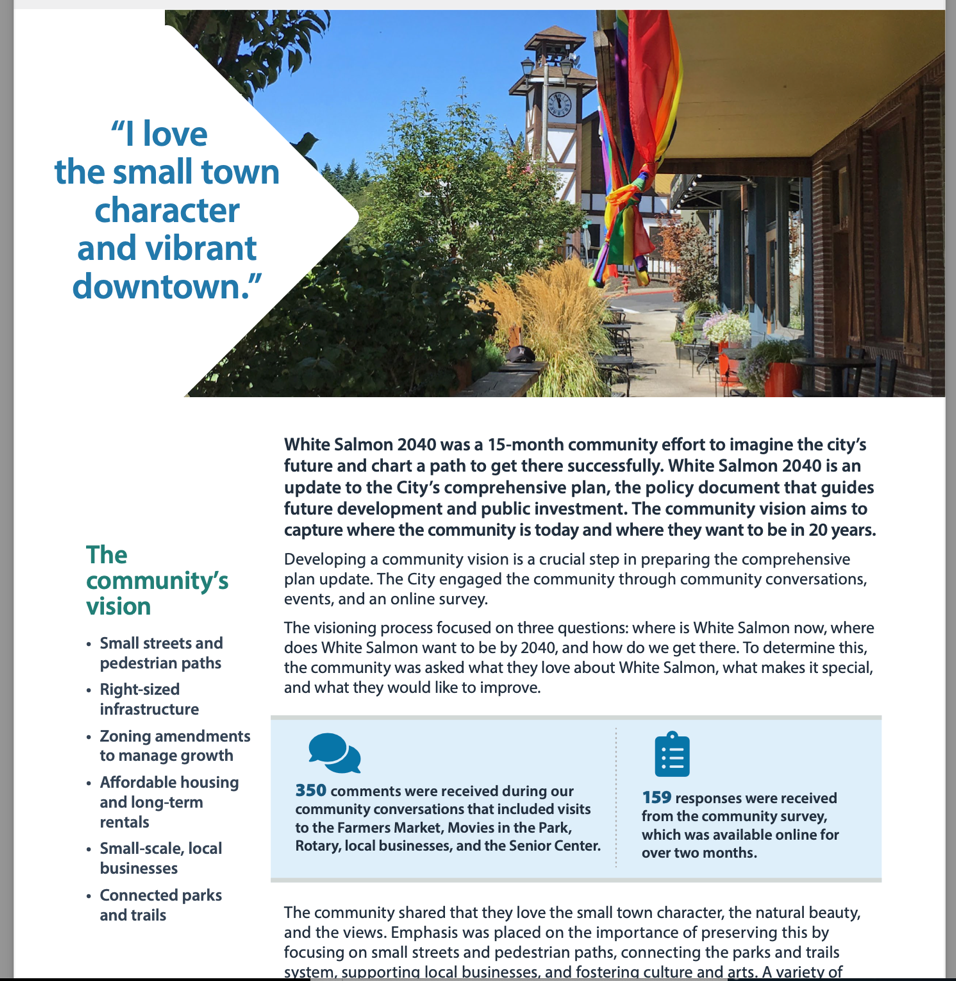 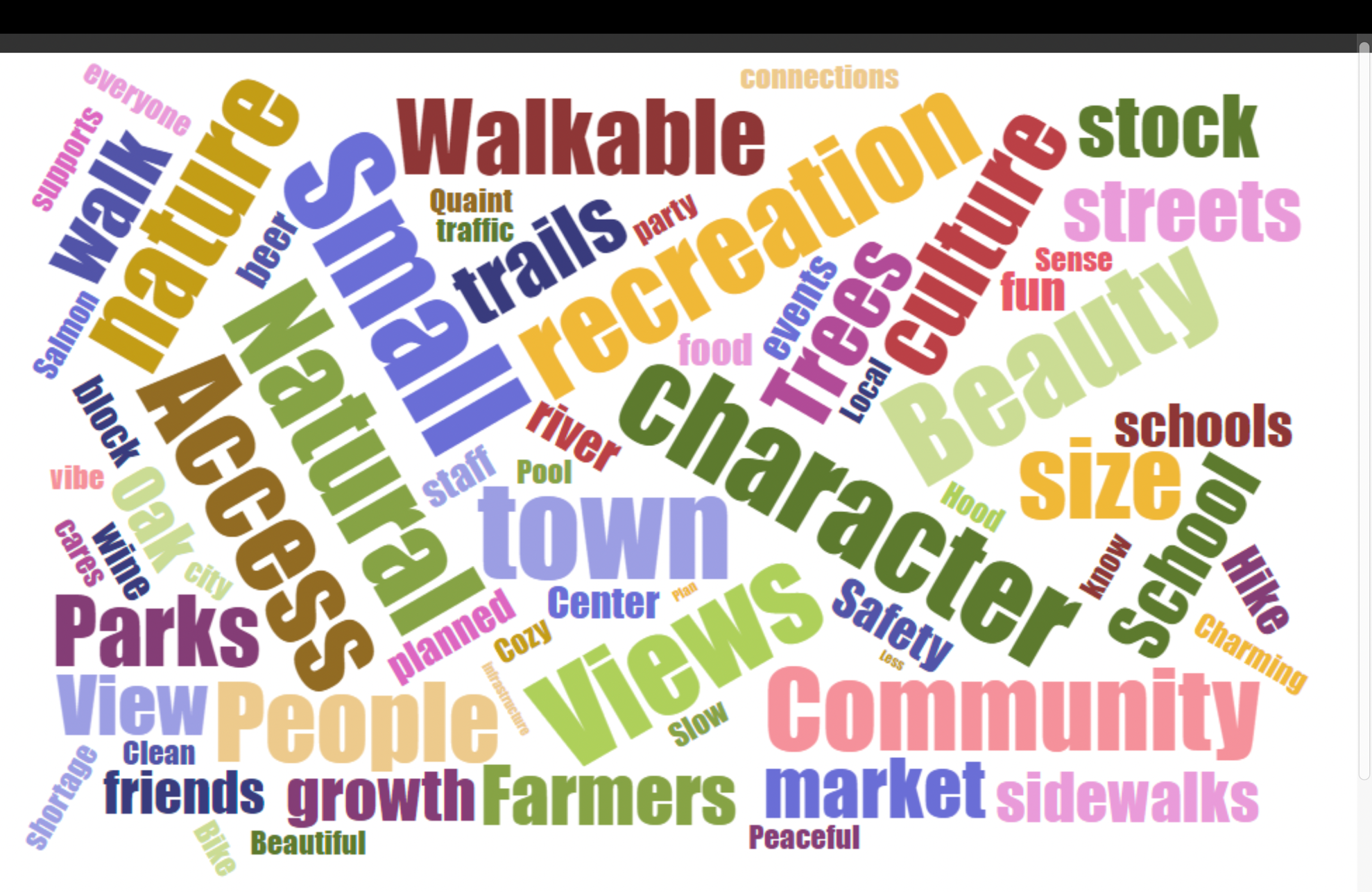 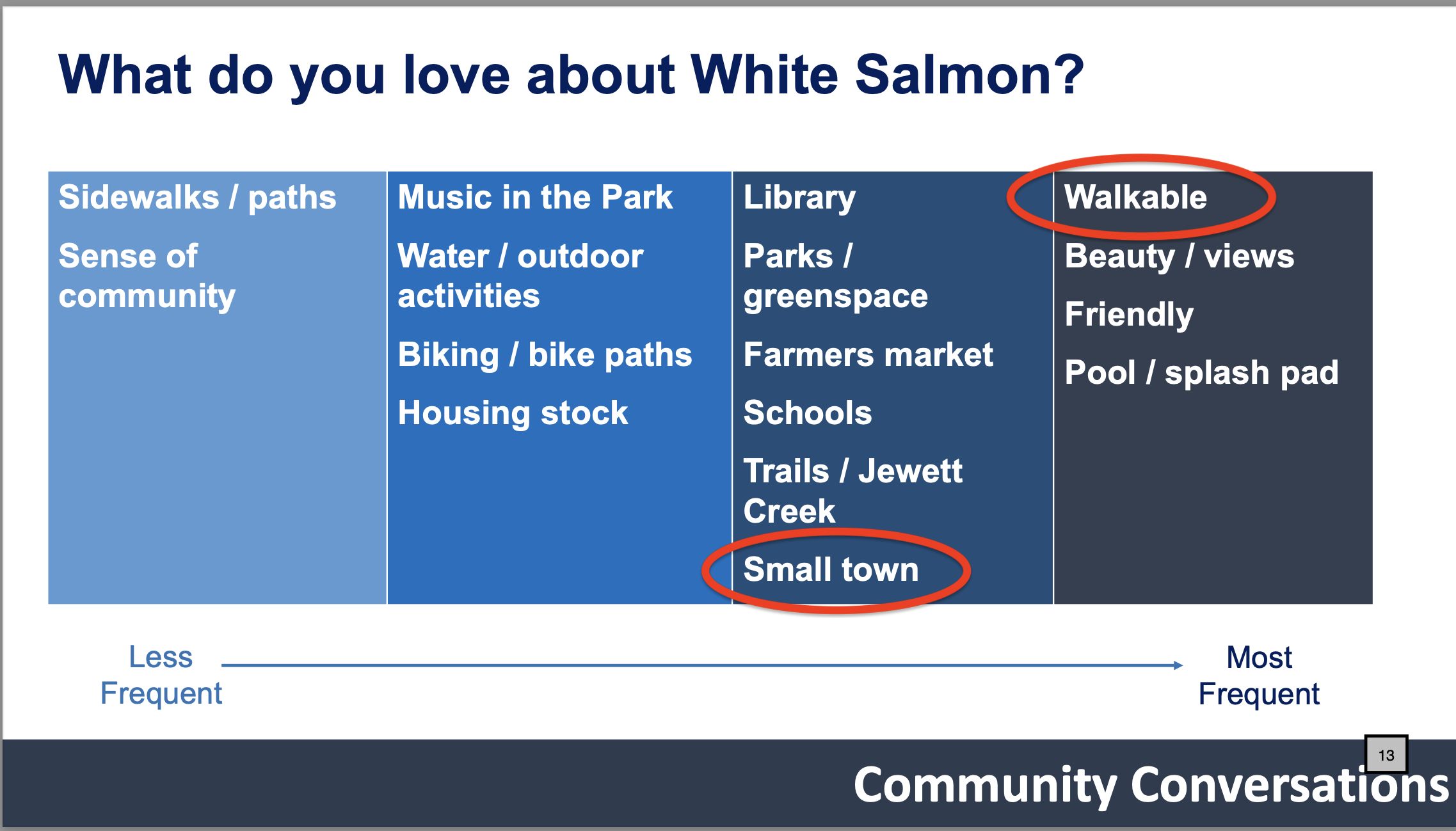 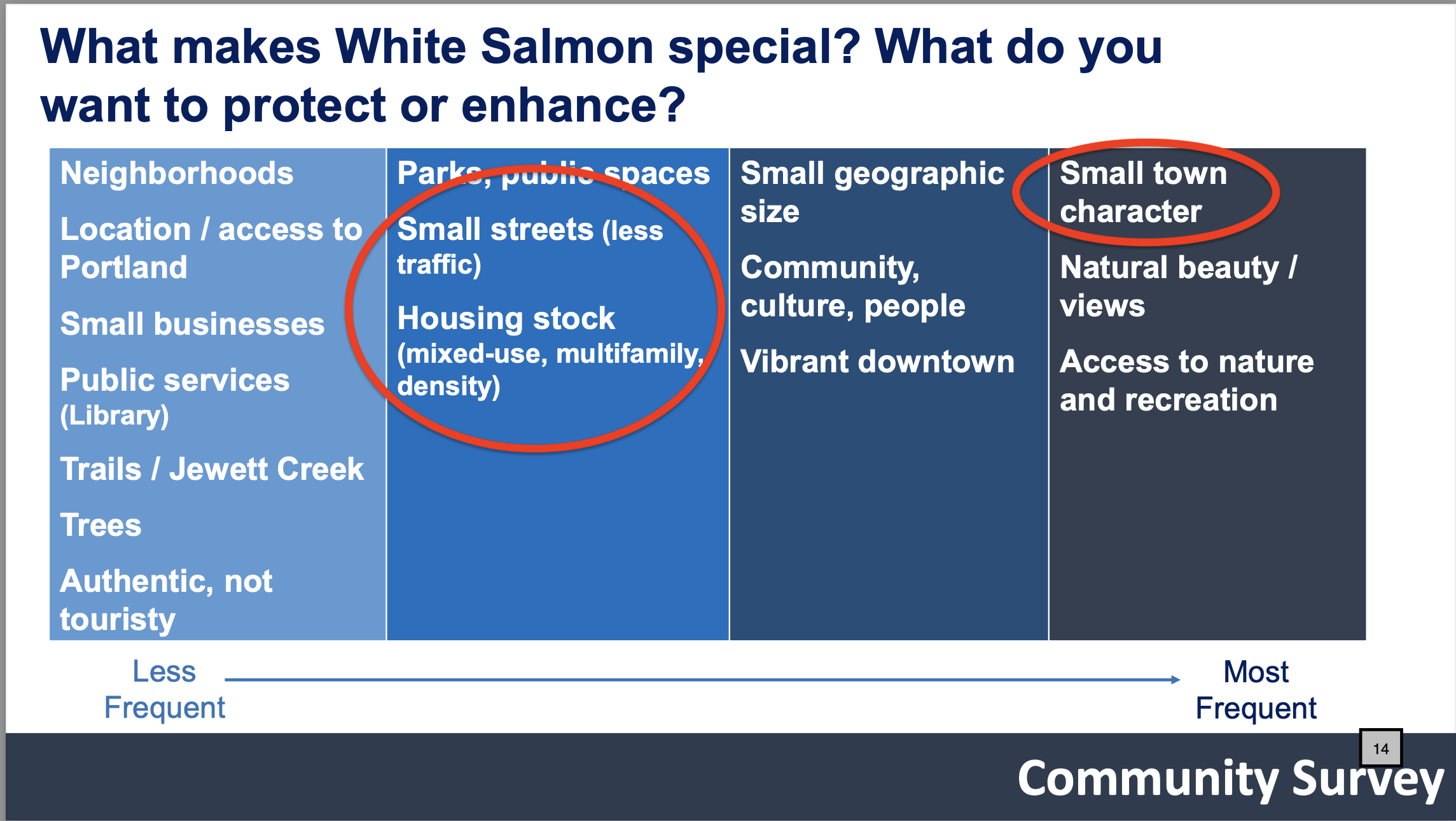 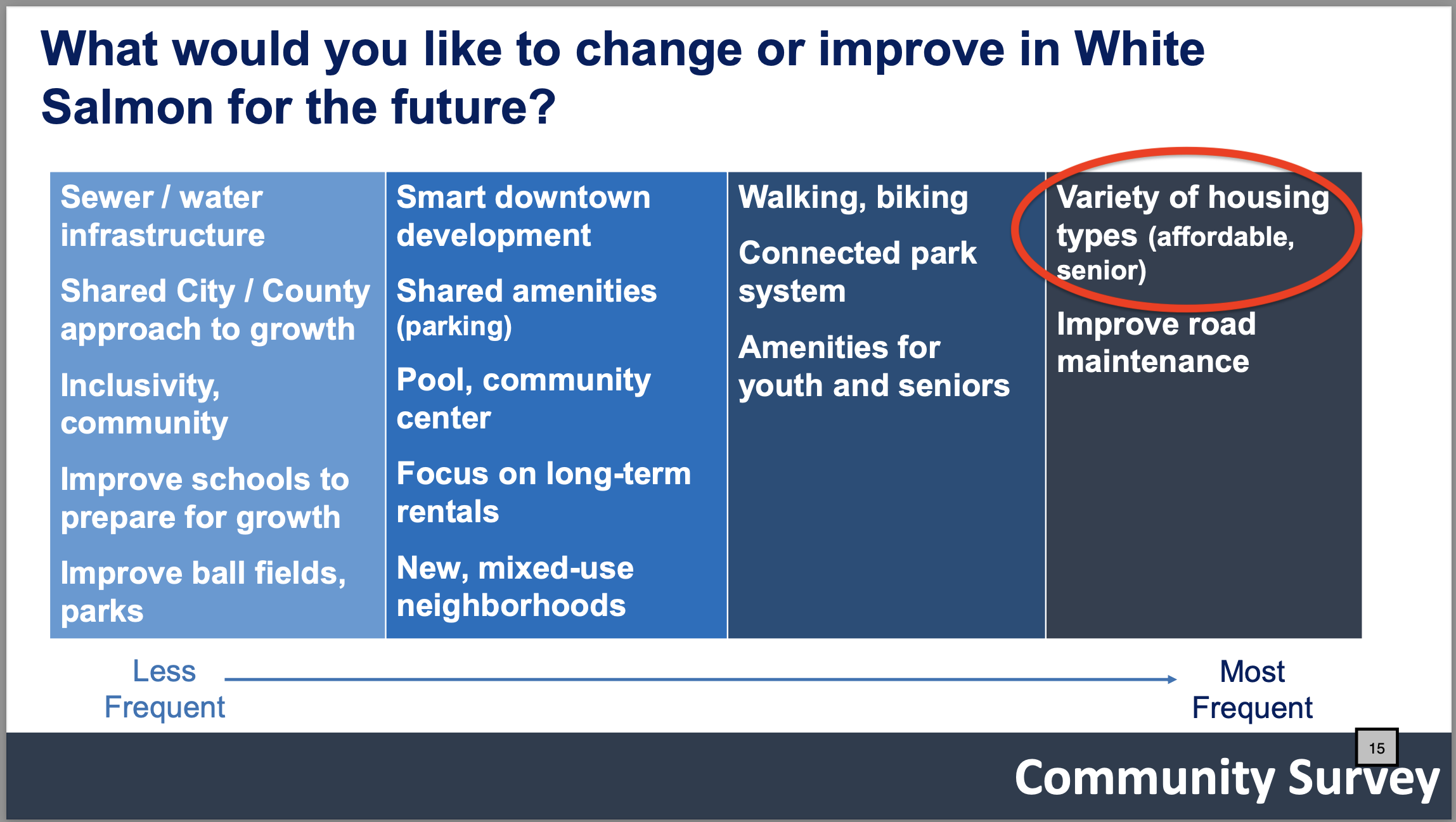 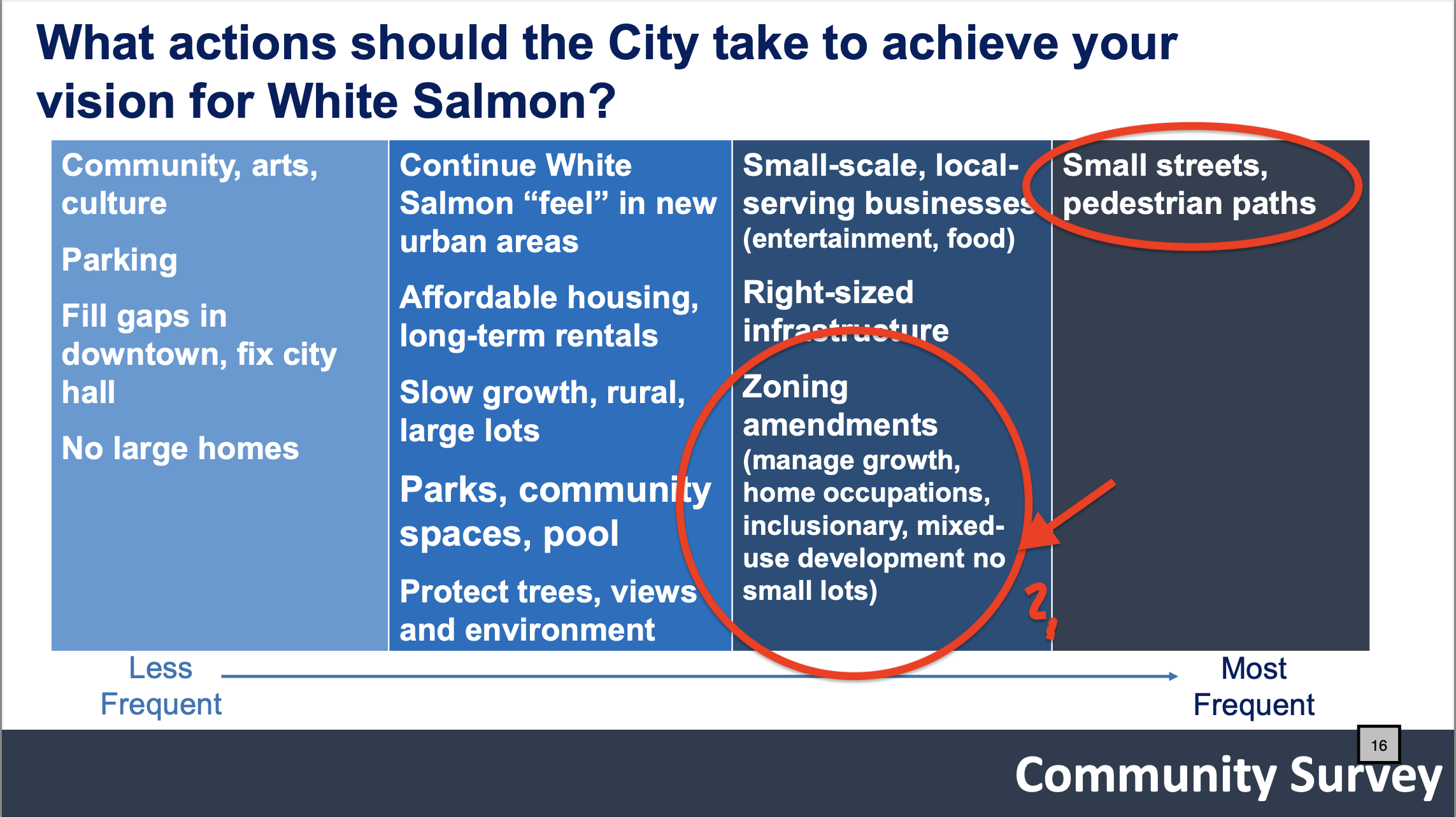 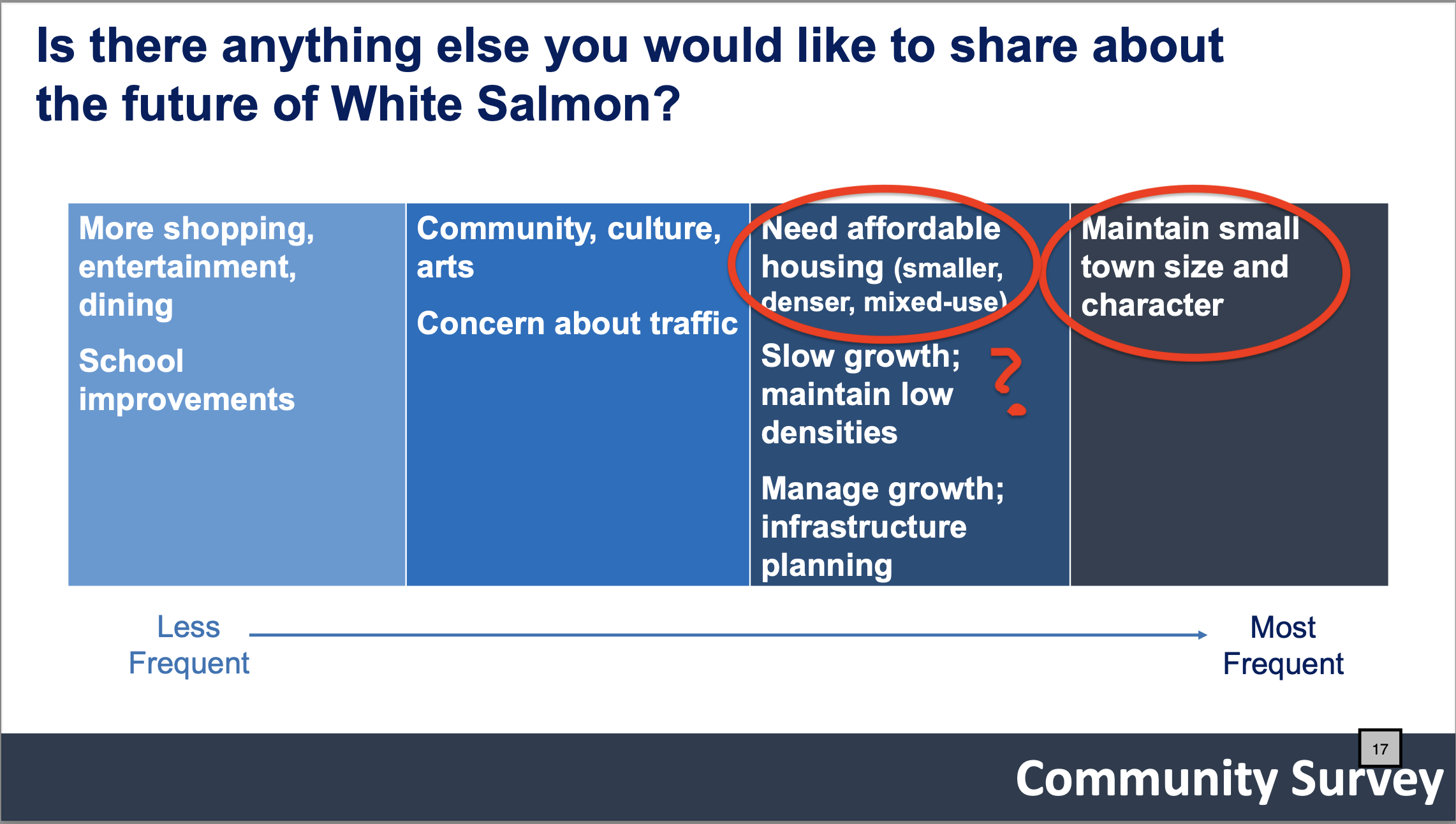 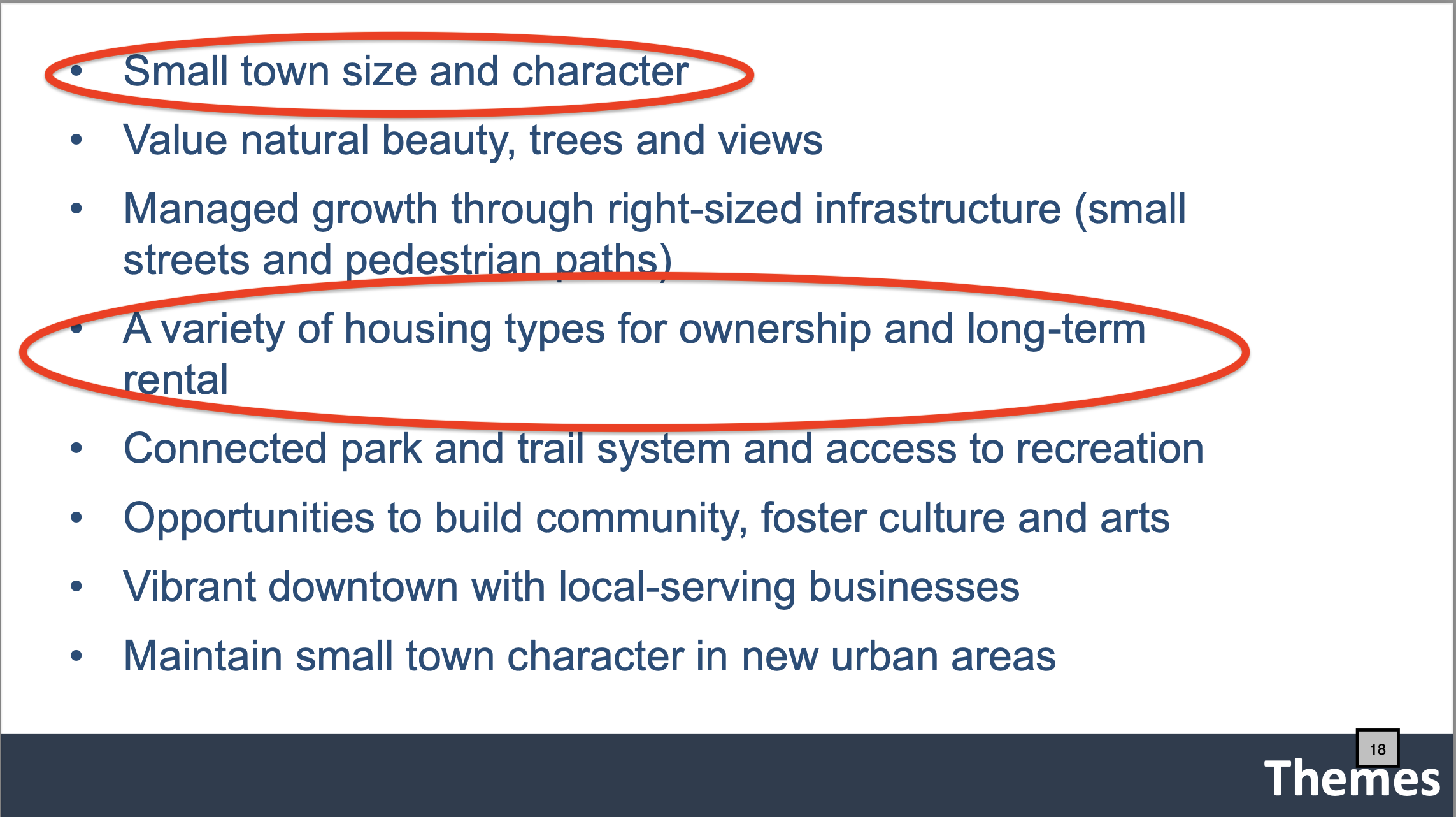 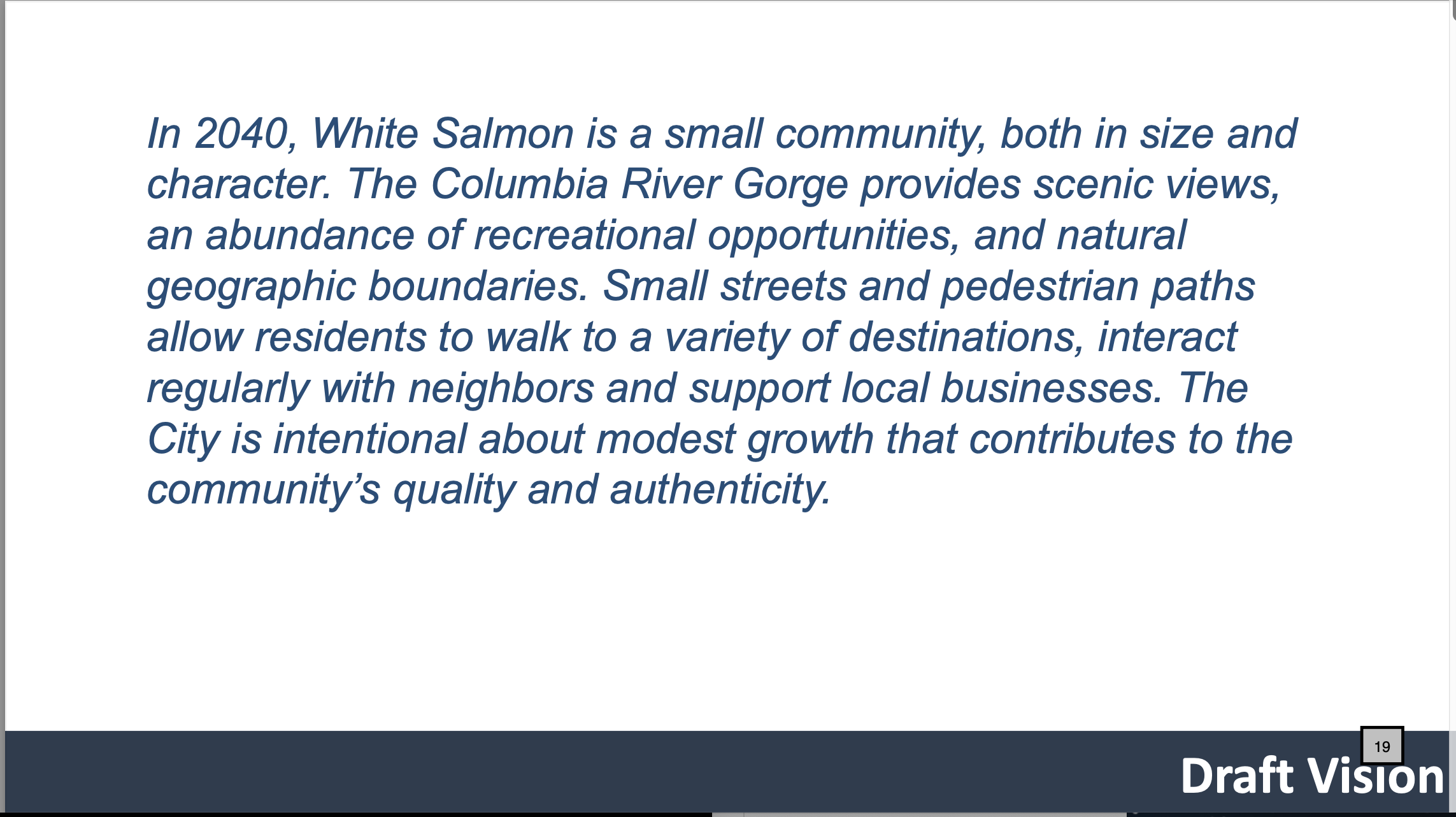 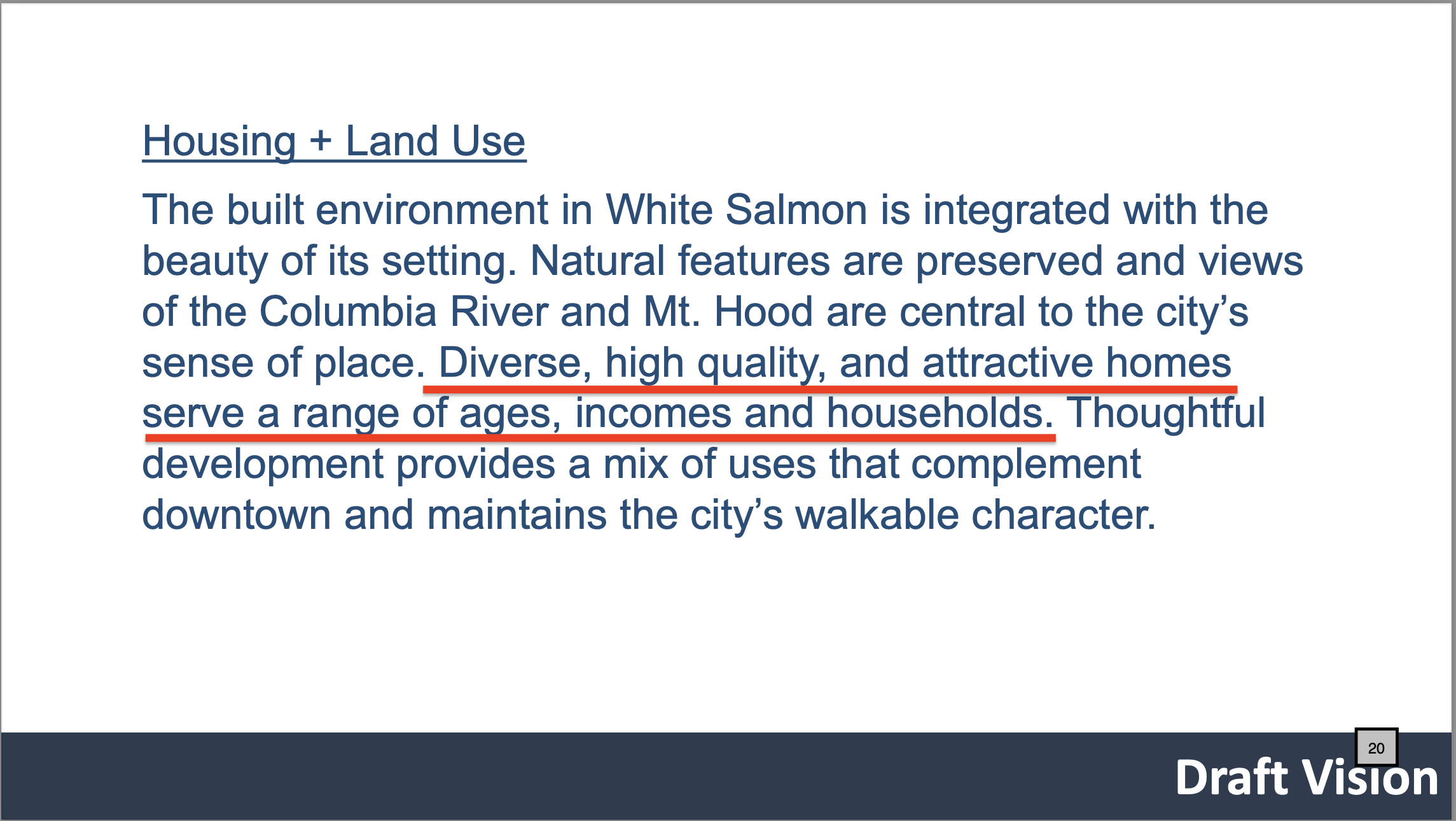 Current Survey - Highlights
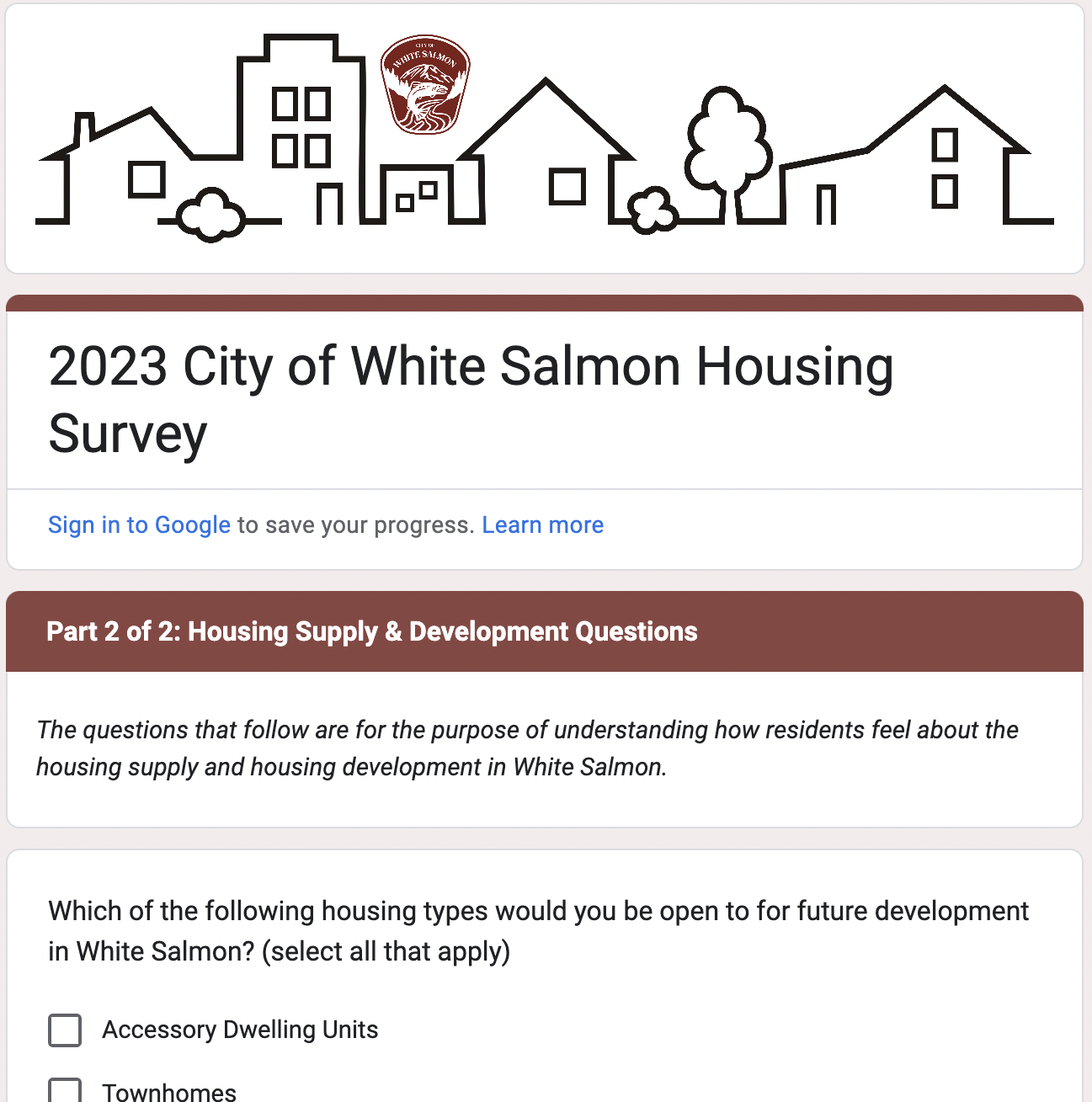 173 responses to date
4 Spanish language responses
Multiple choice and open-ended
Closes tomorrow
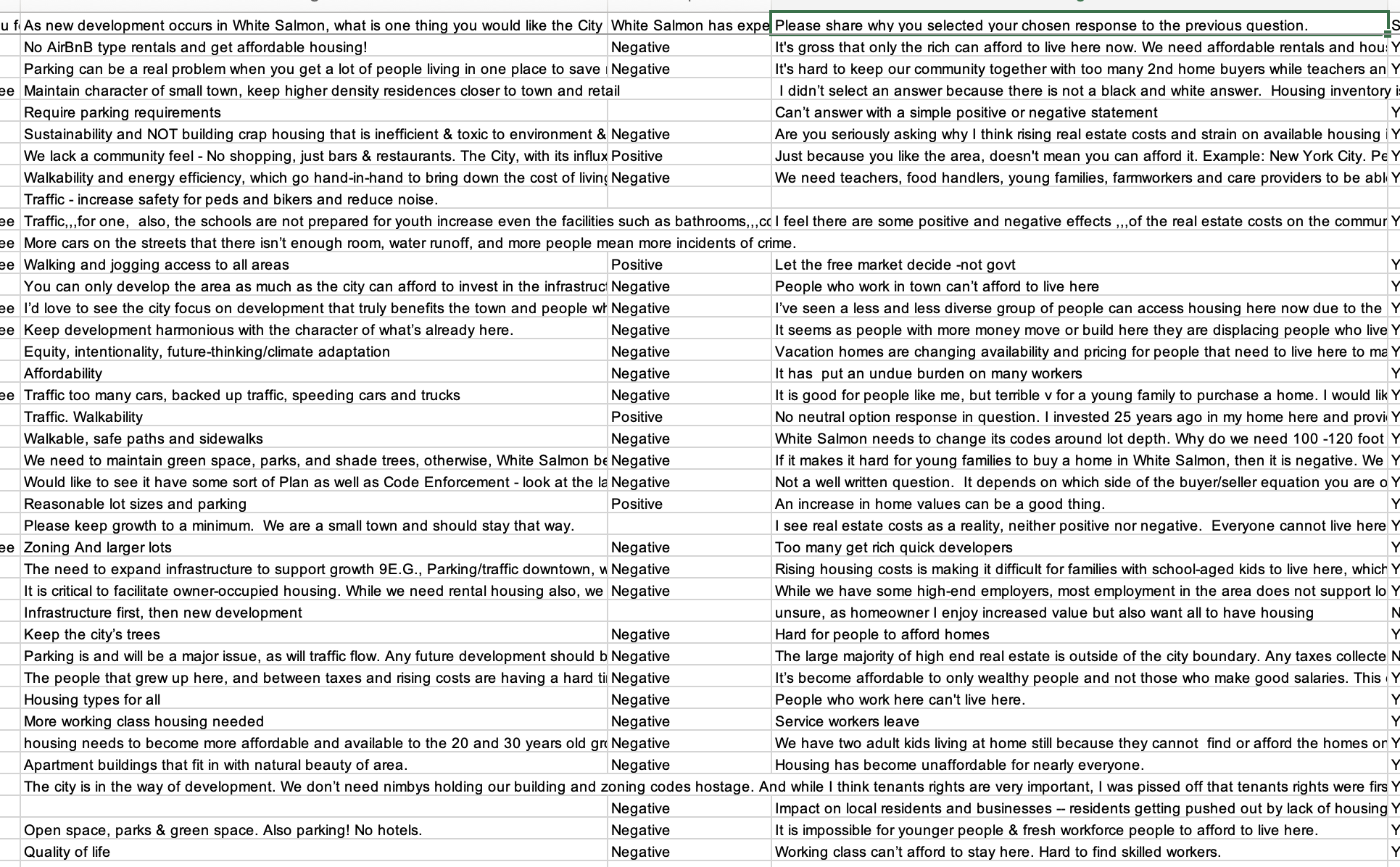 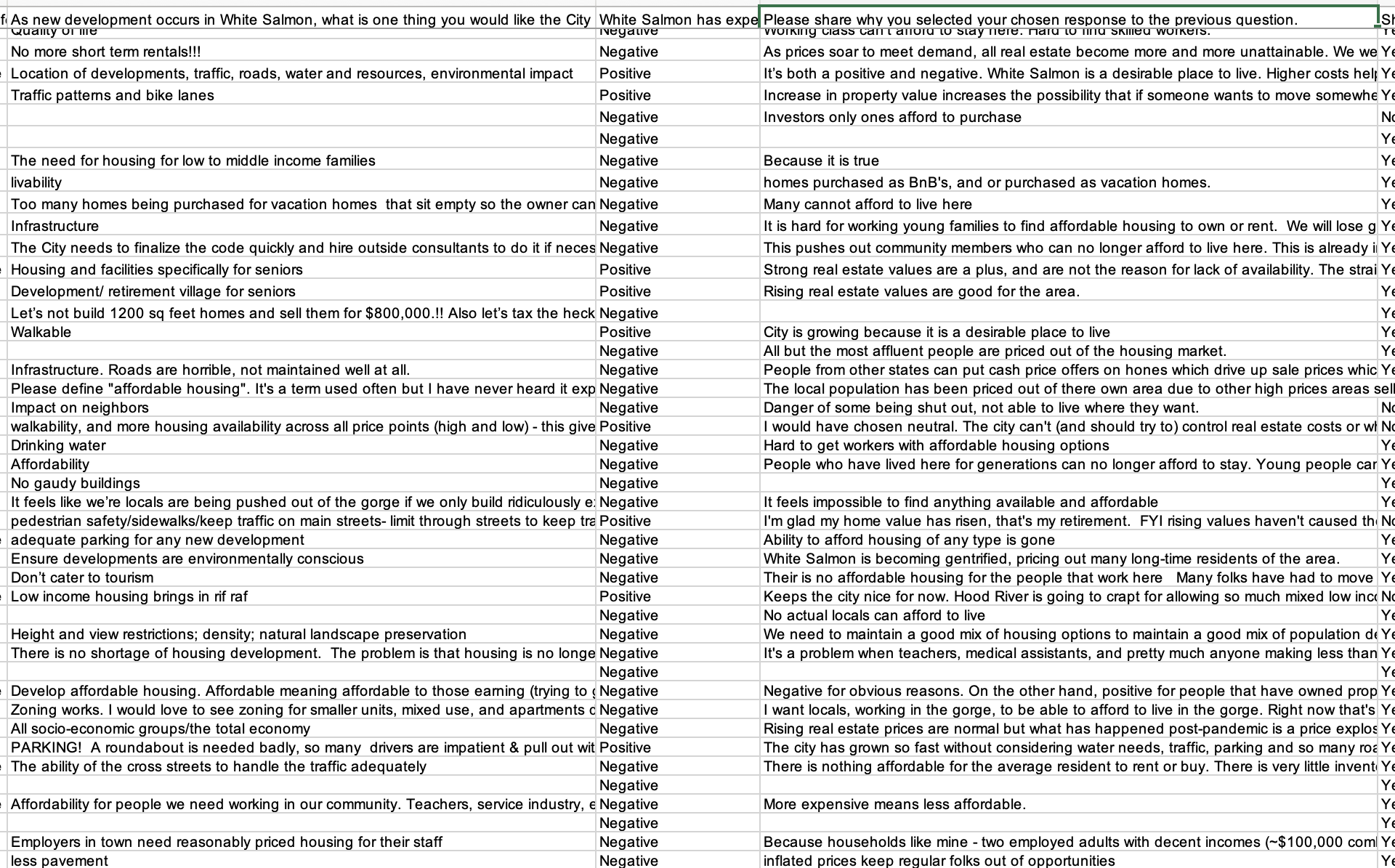 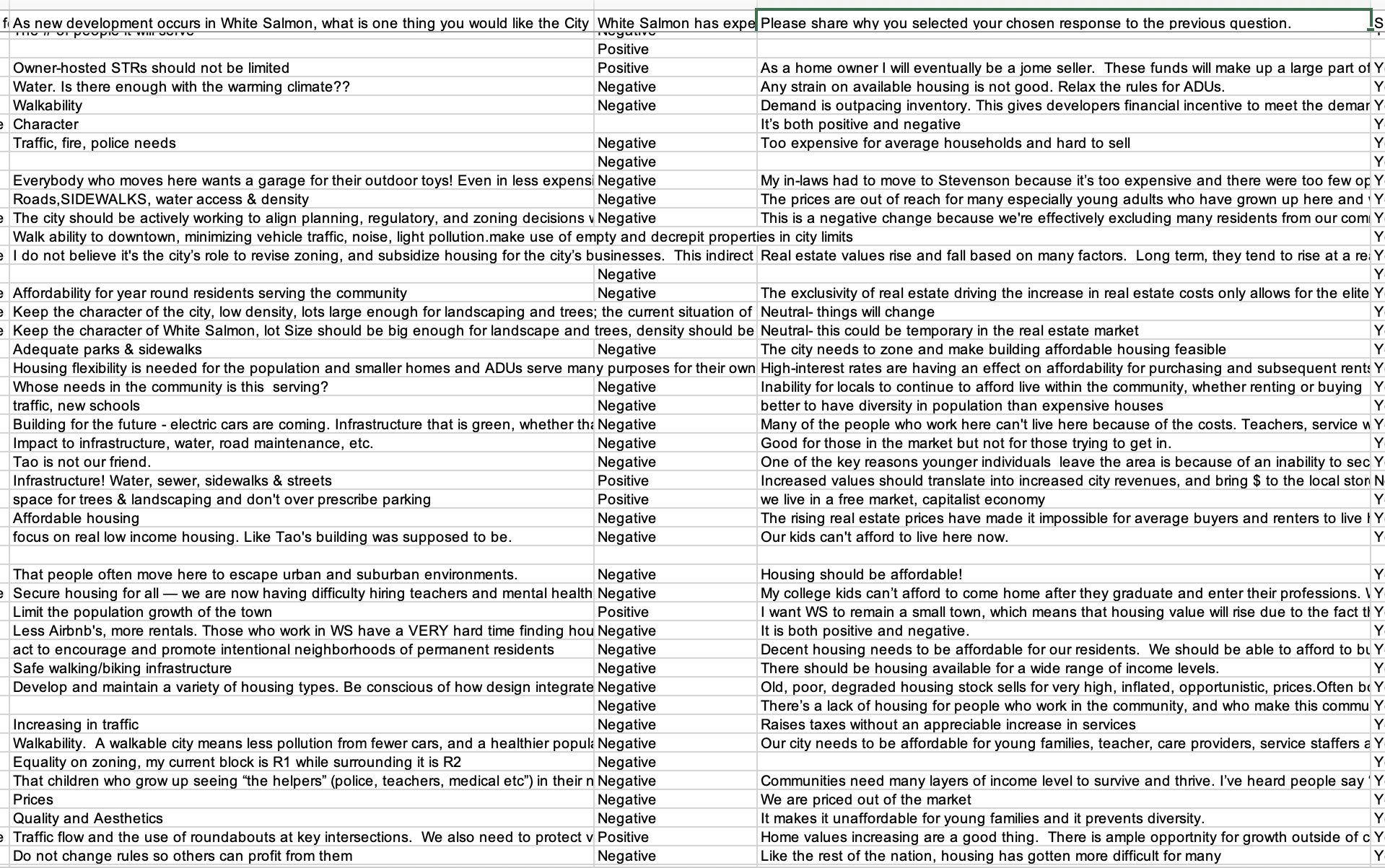 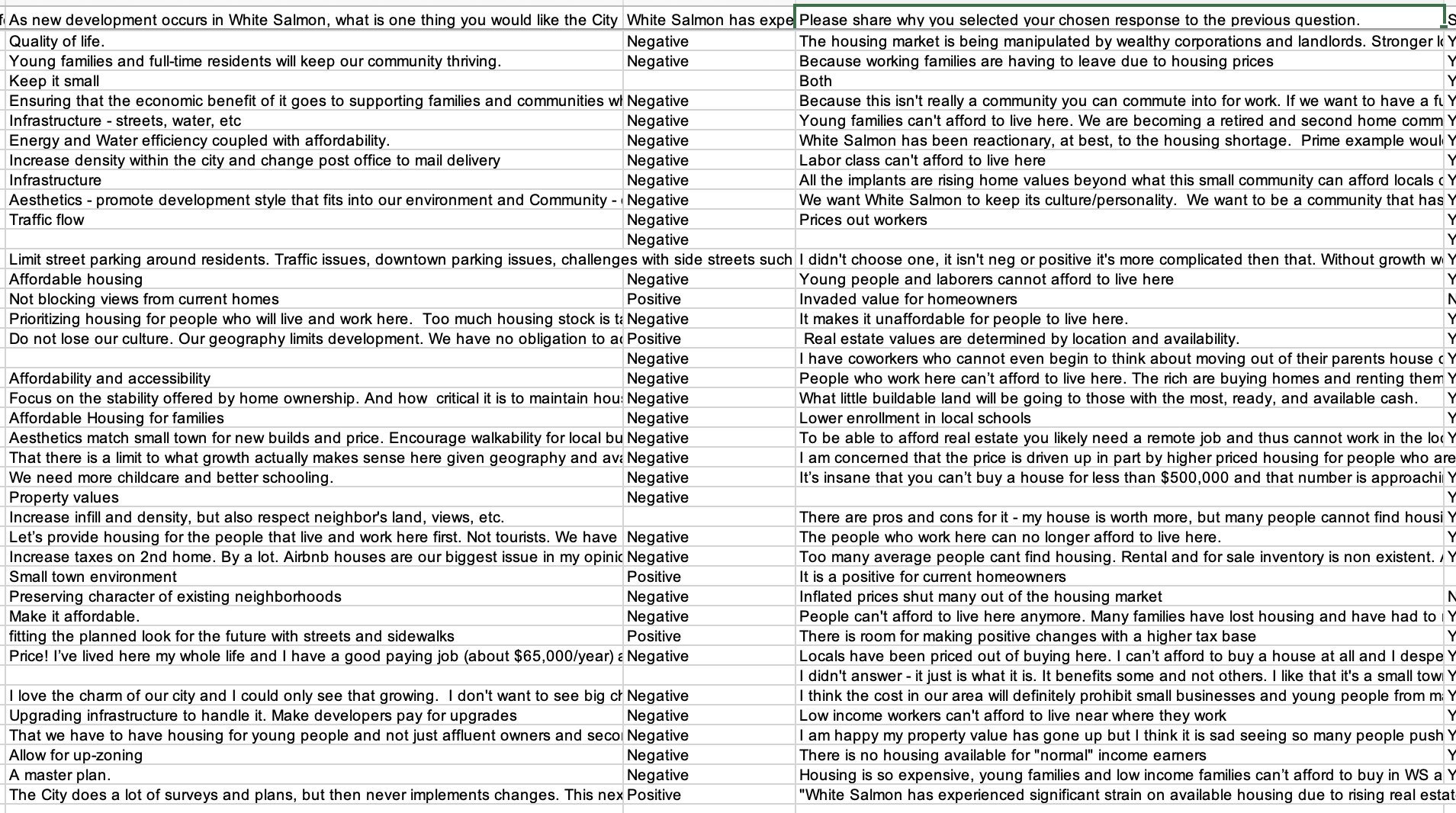 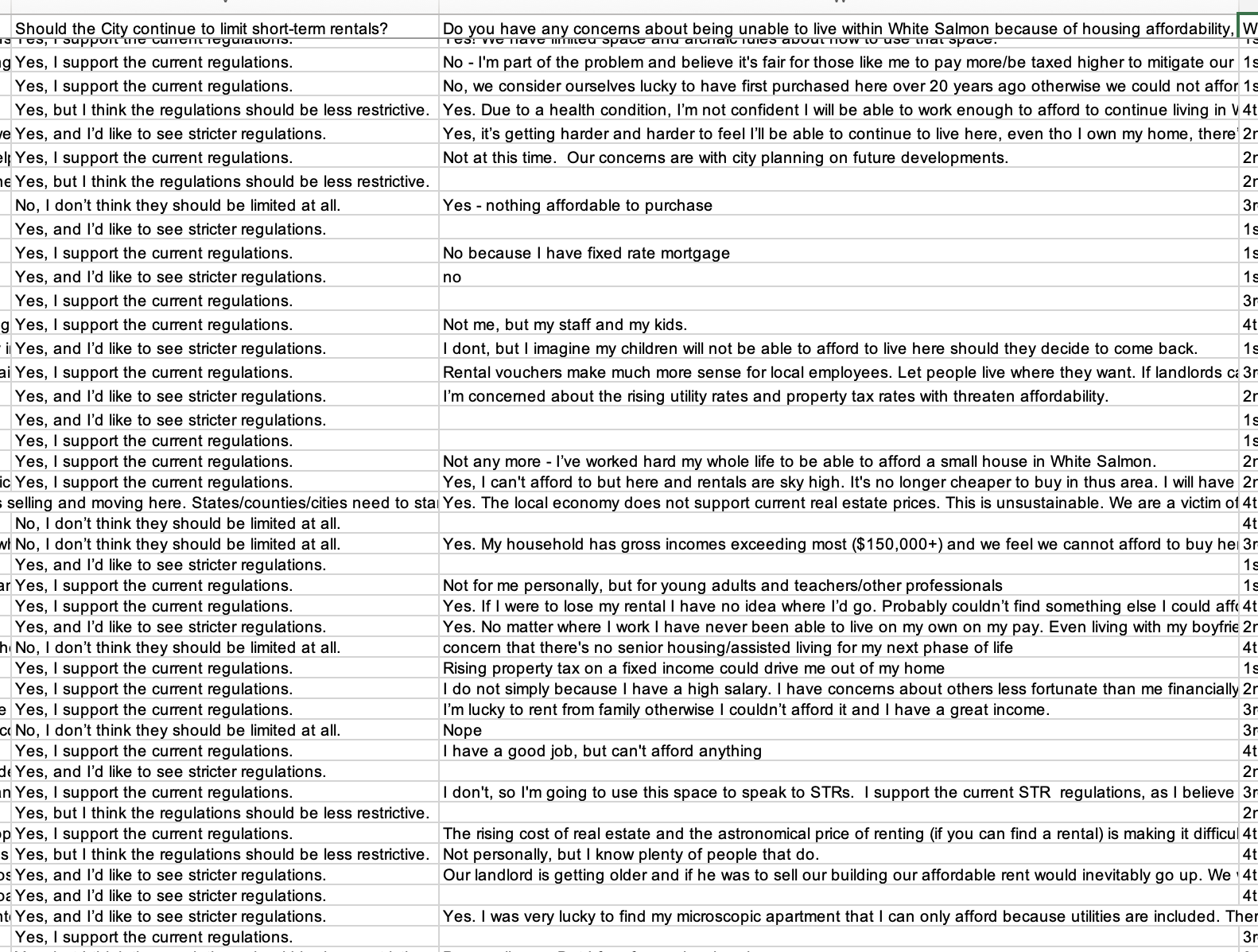 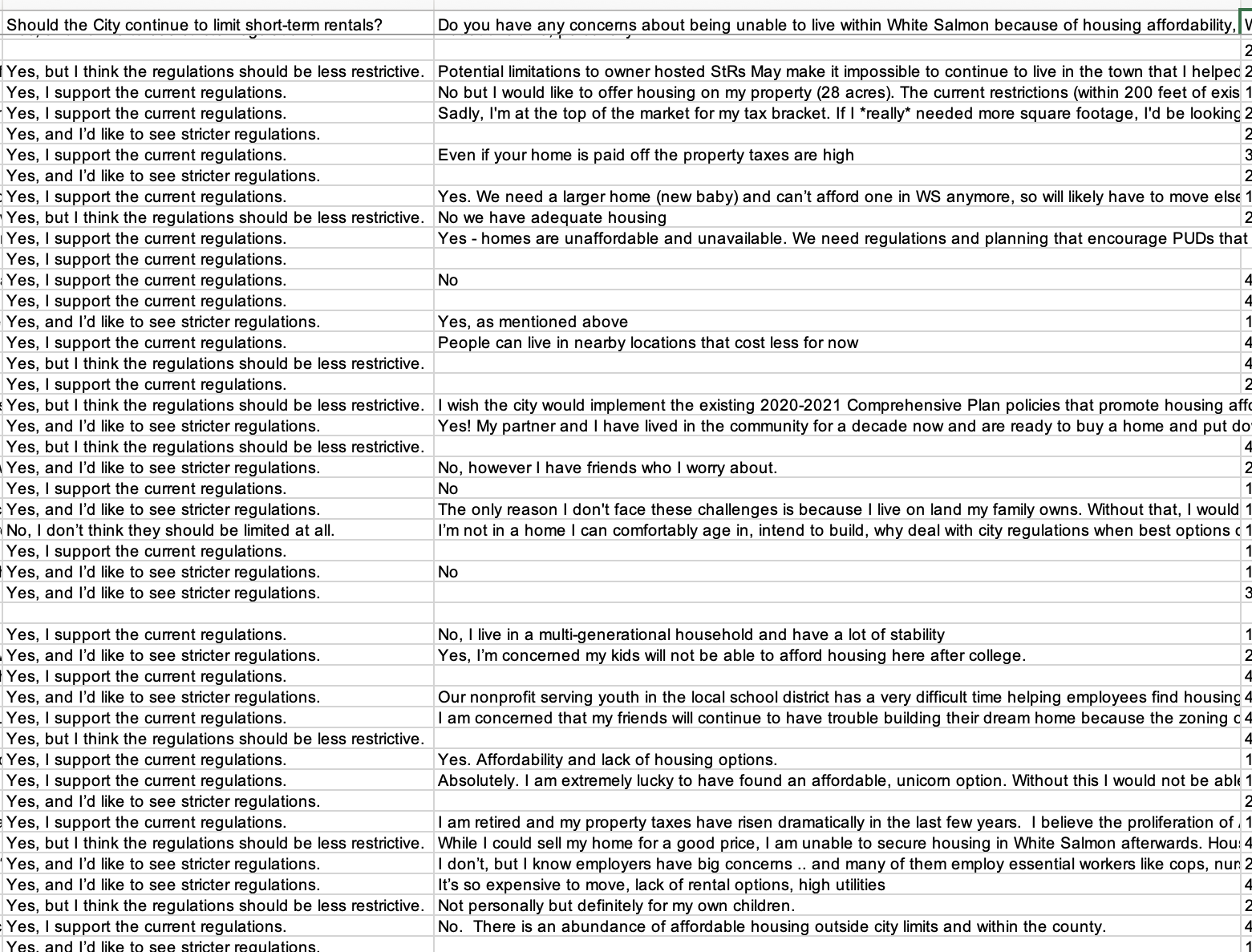 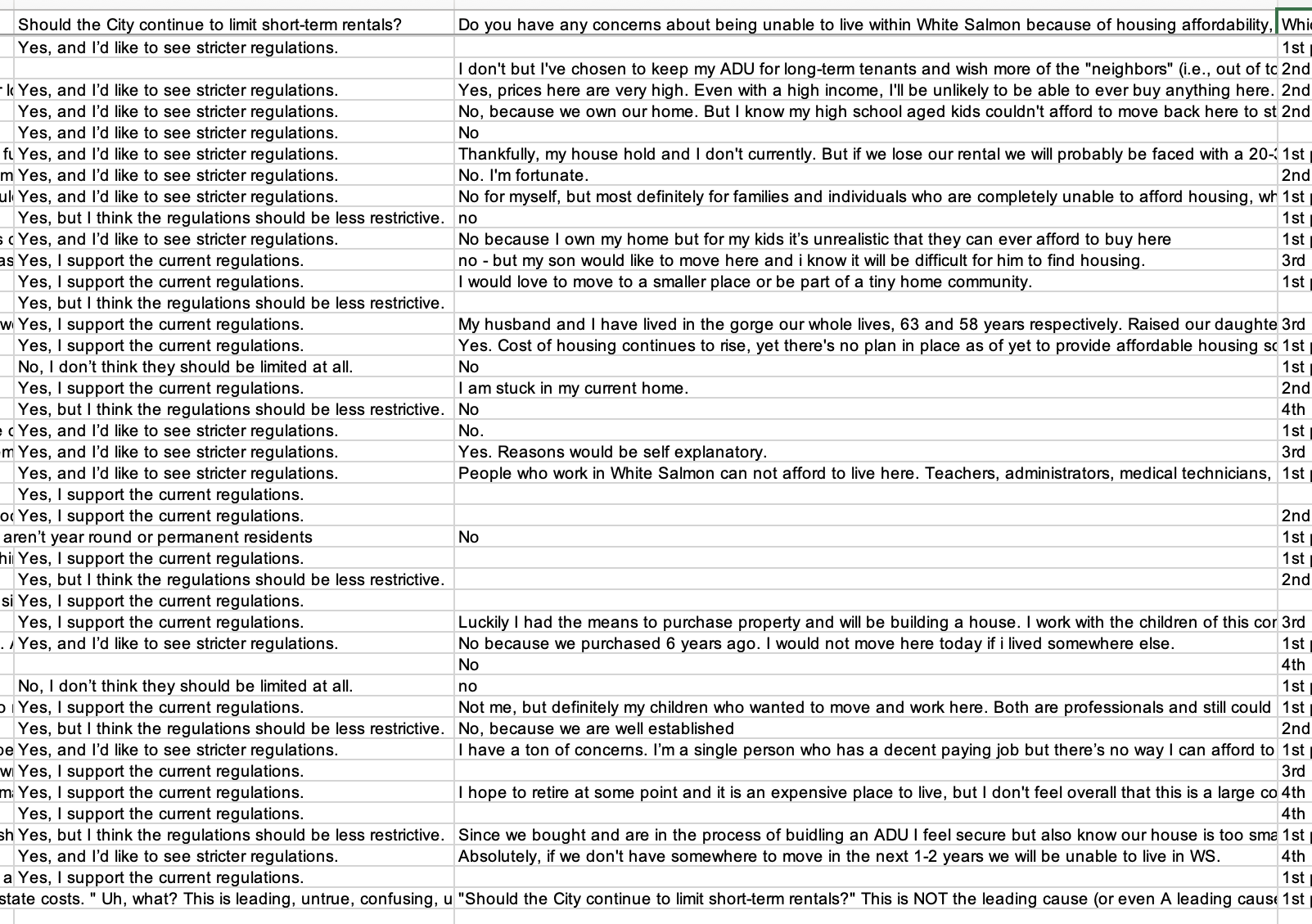 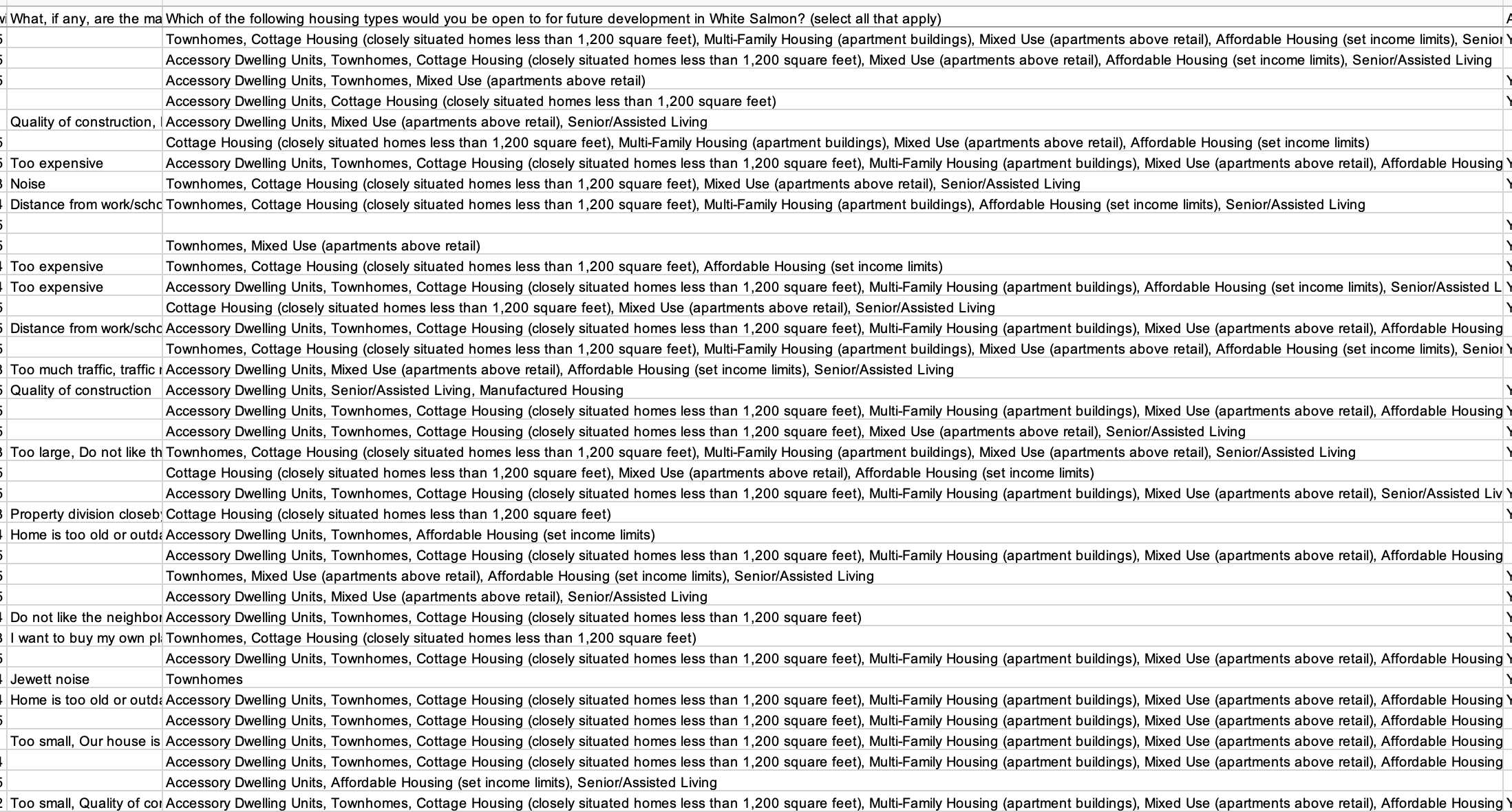 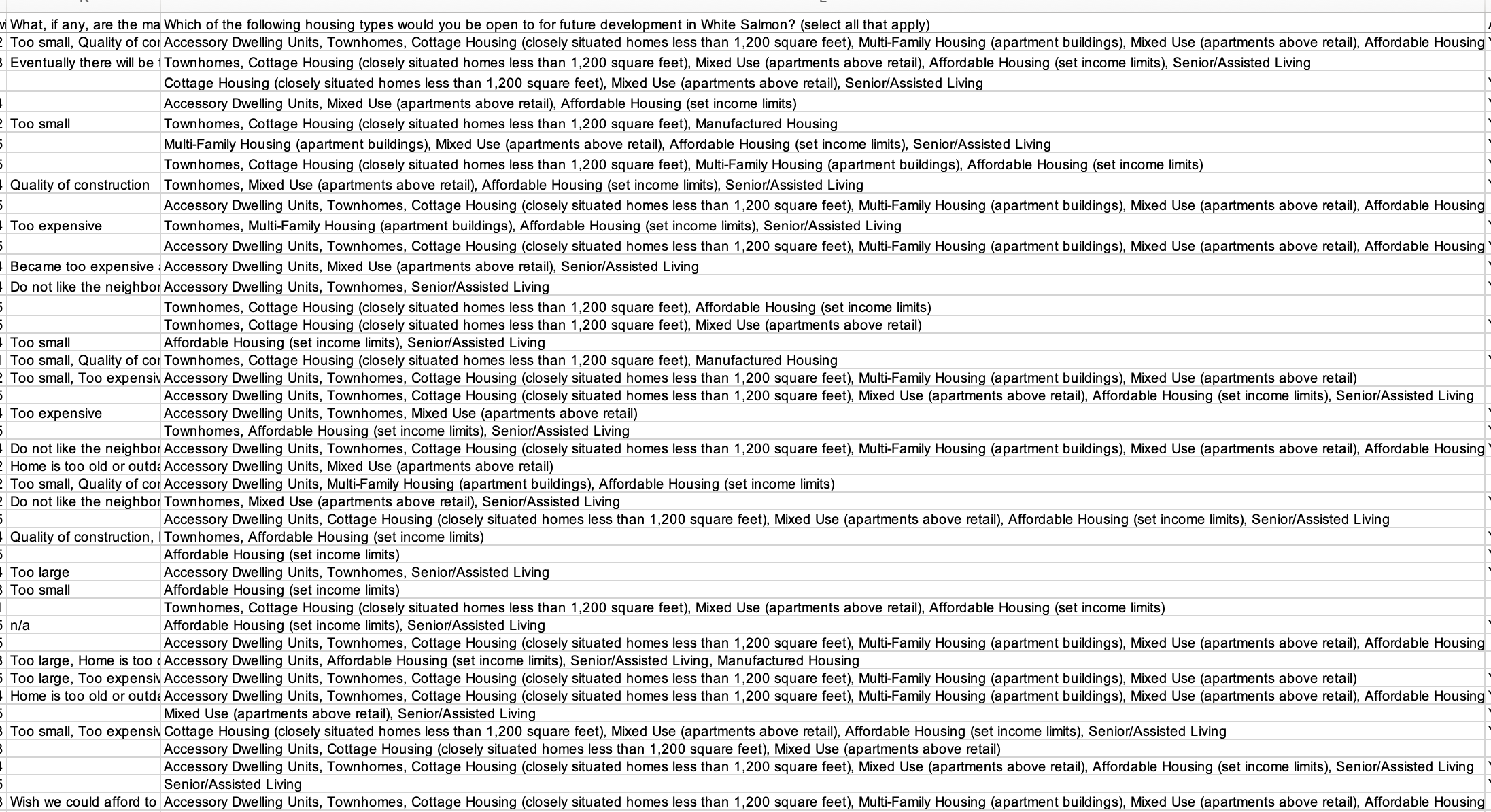 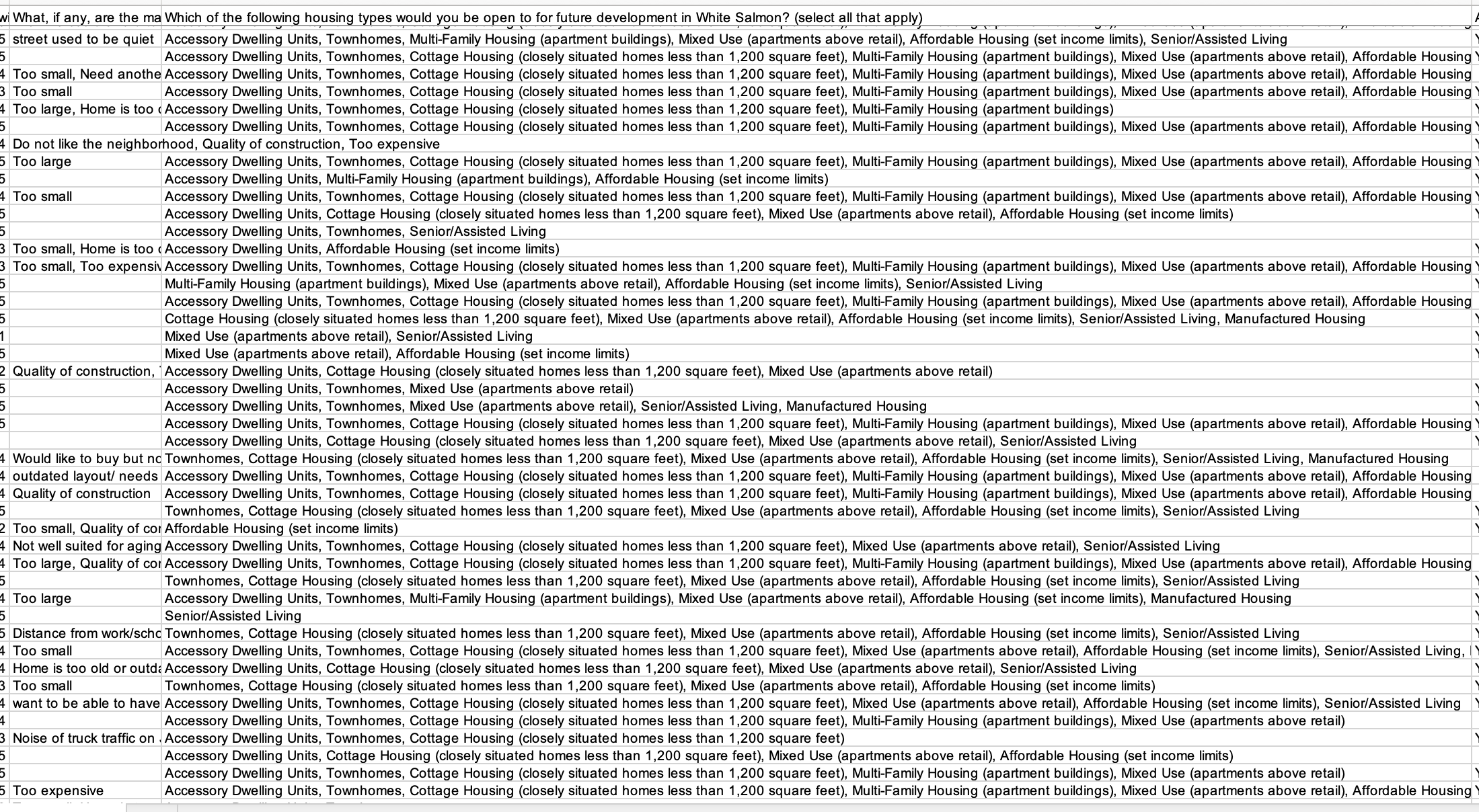 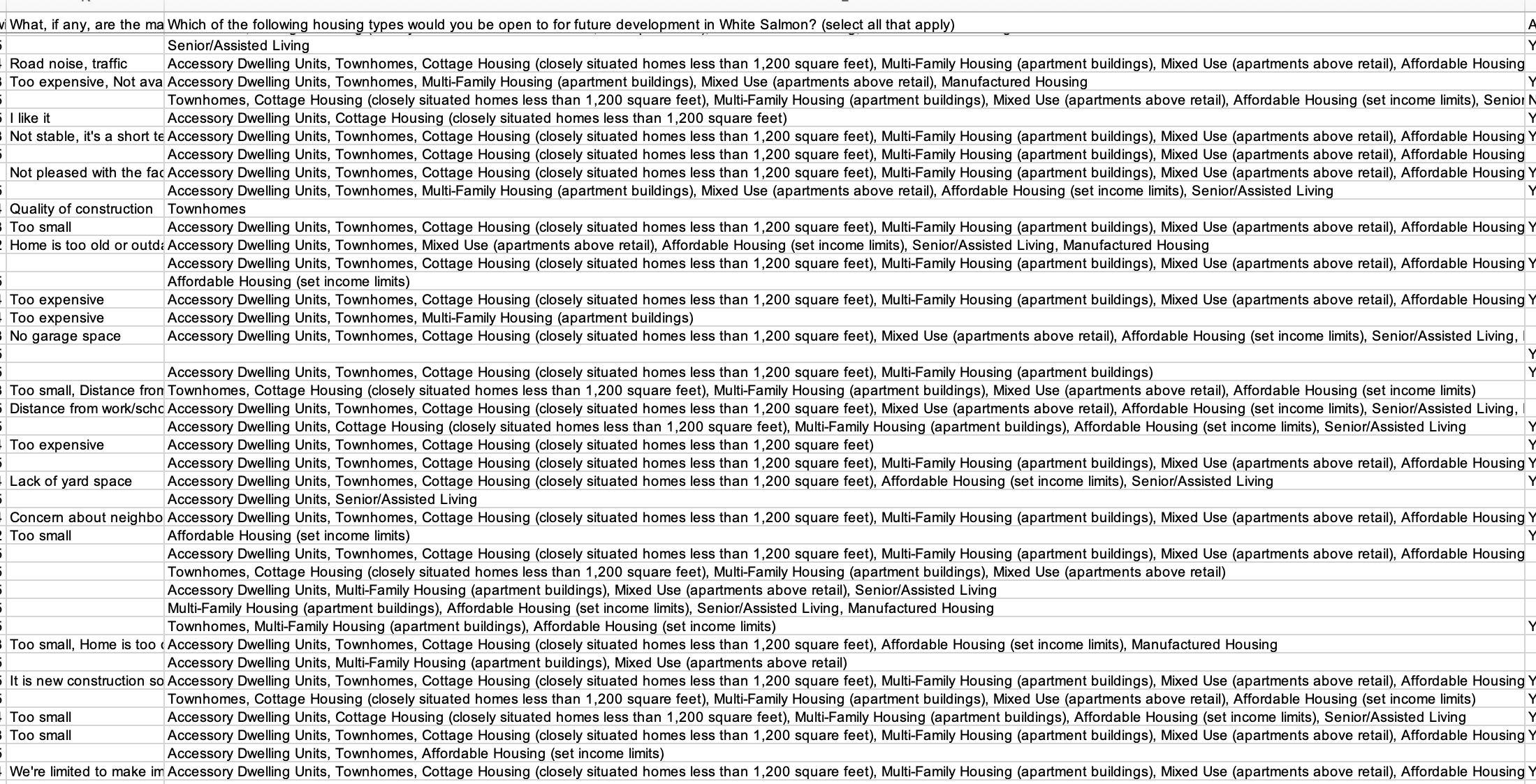 Discussion and/or Questions!
Housing Action Plan - Draft
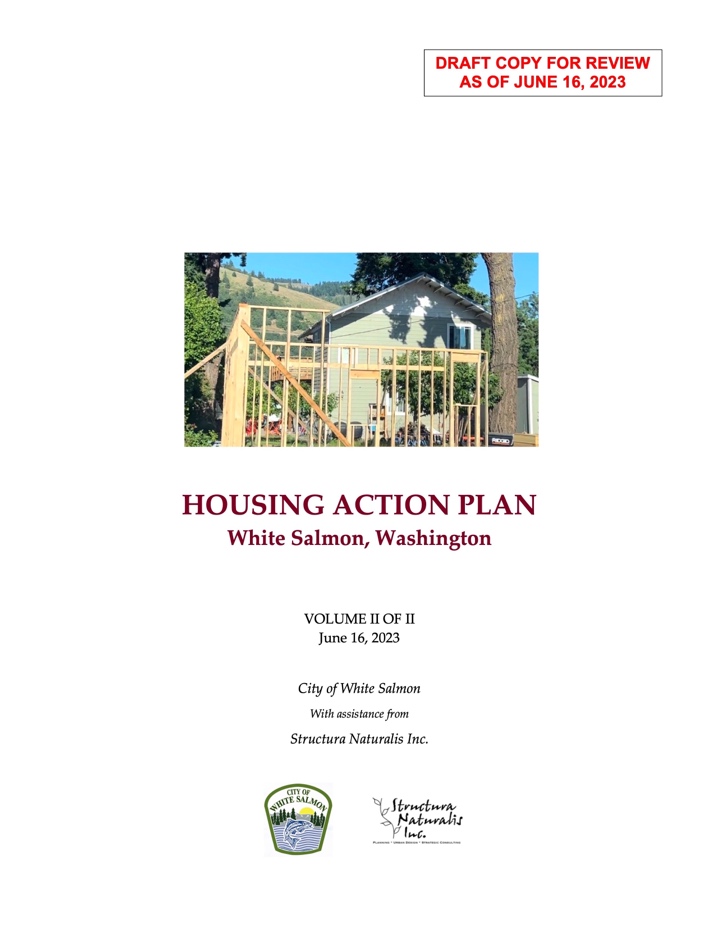 A framework, not a final result…
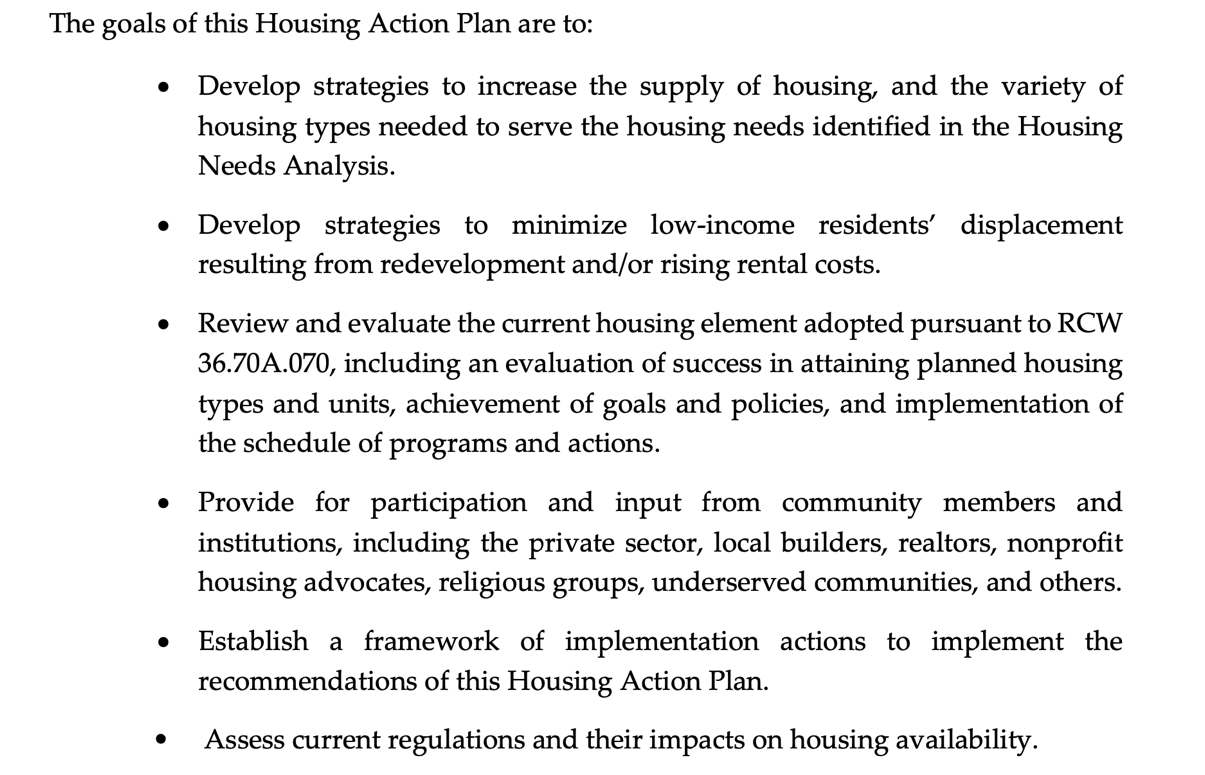 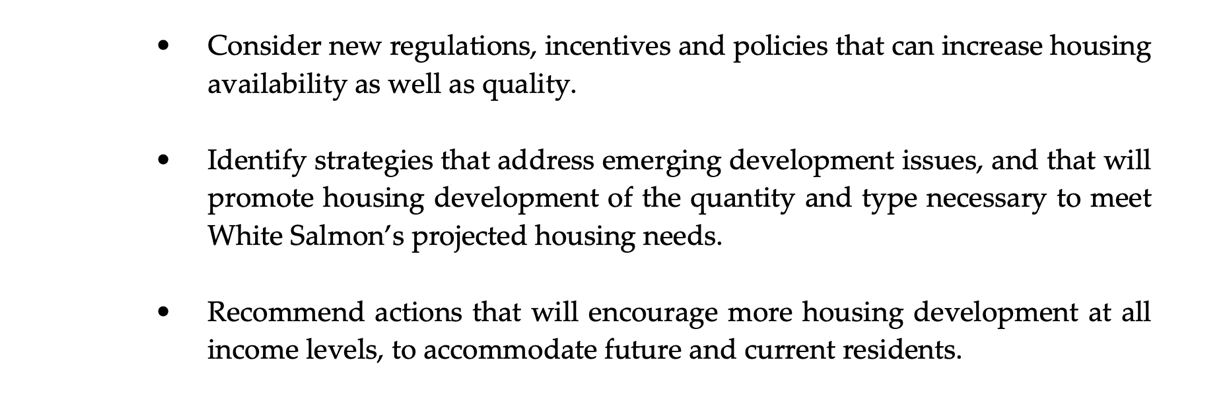 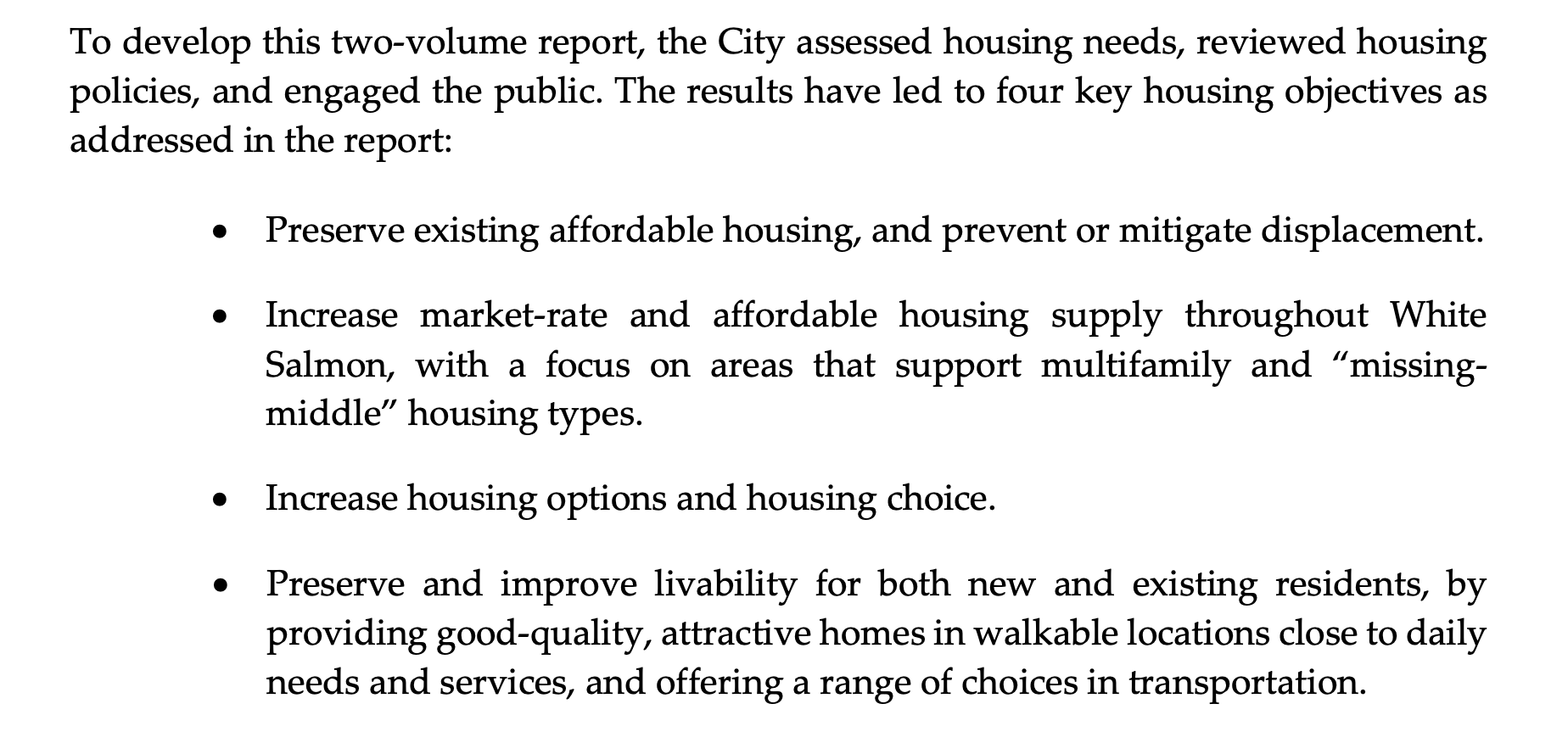 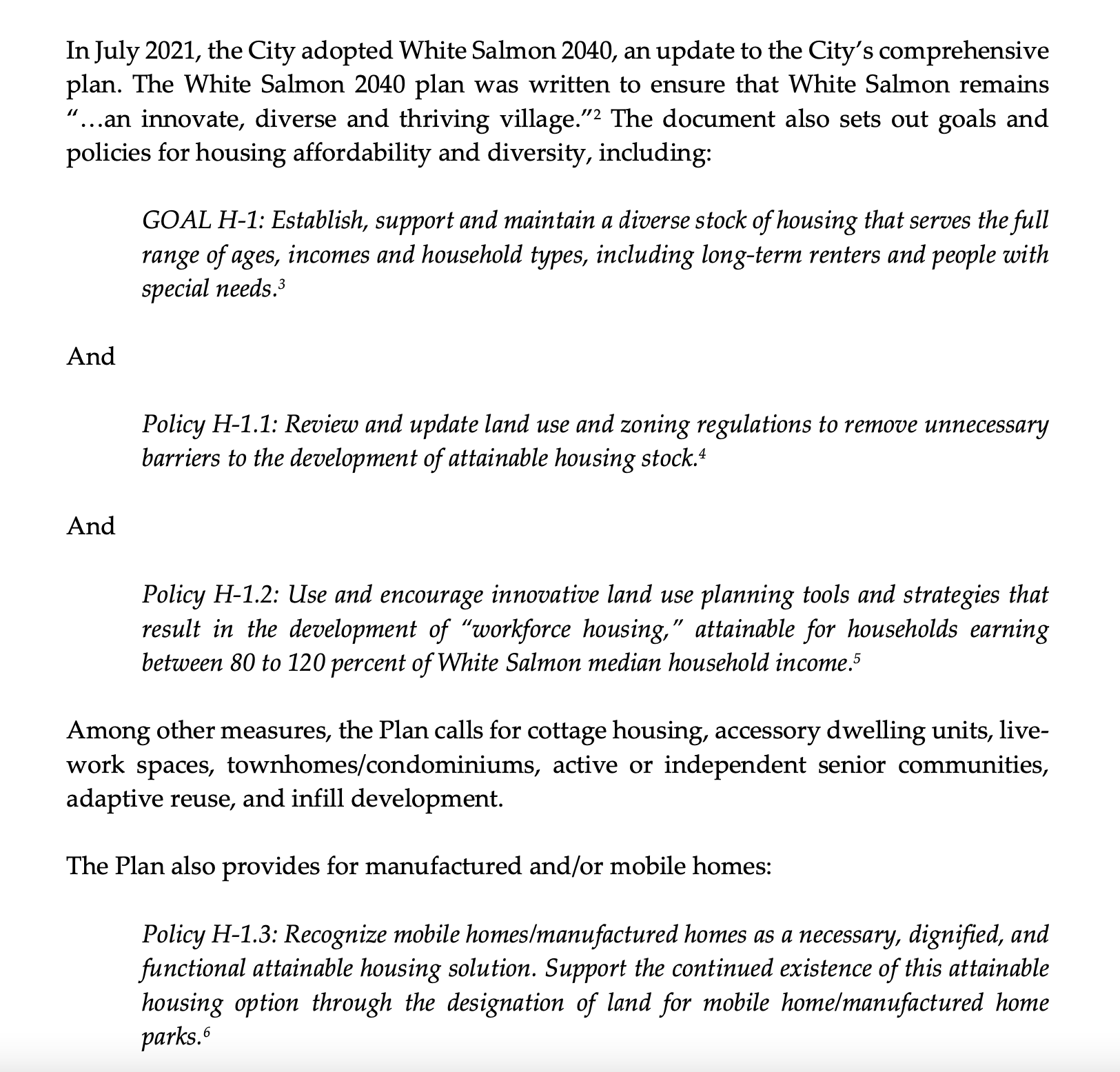 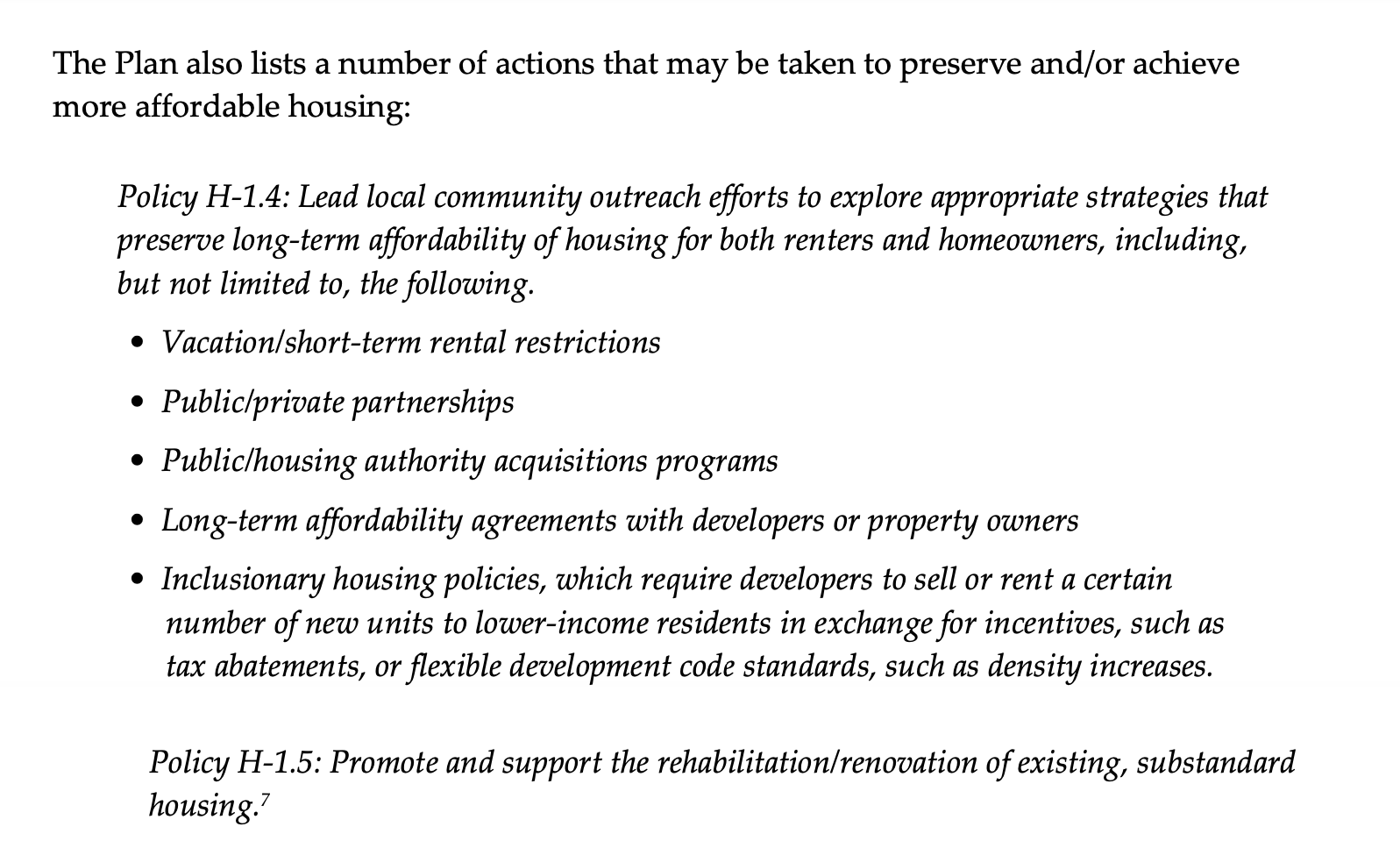 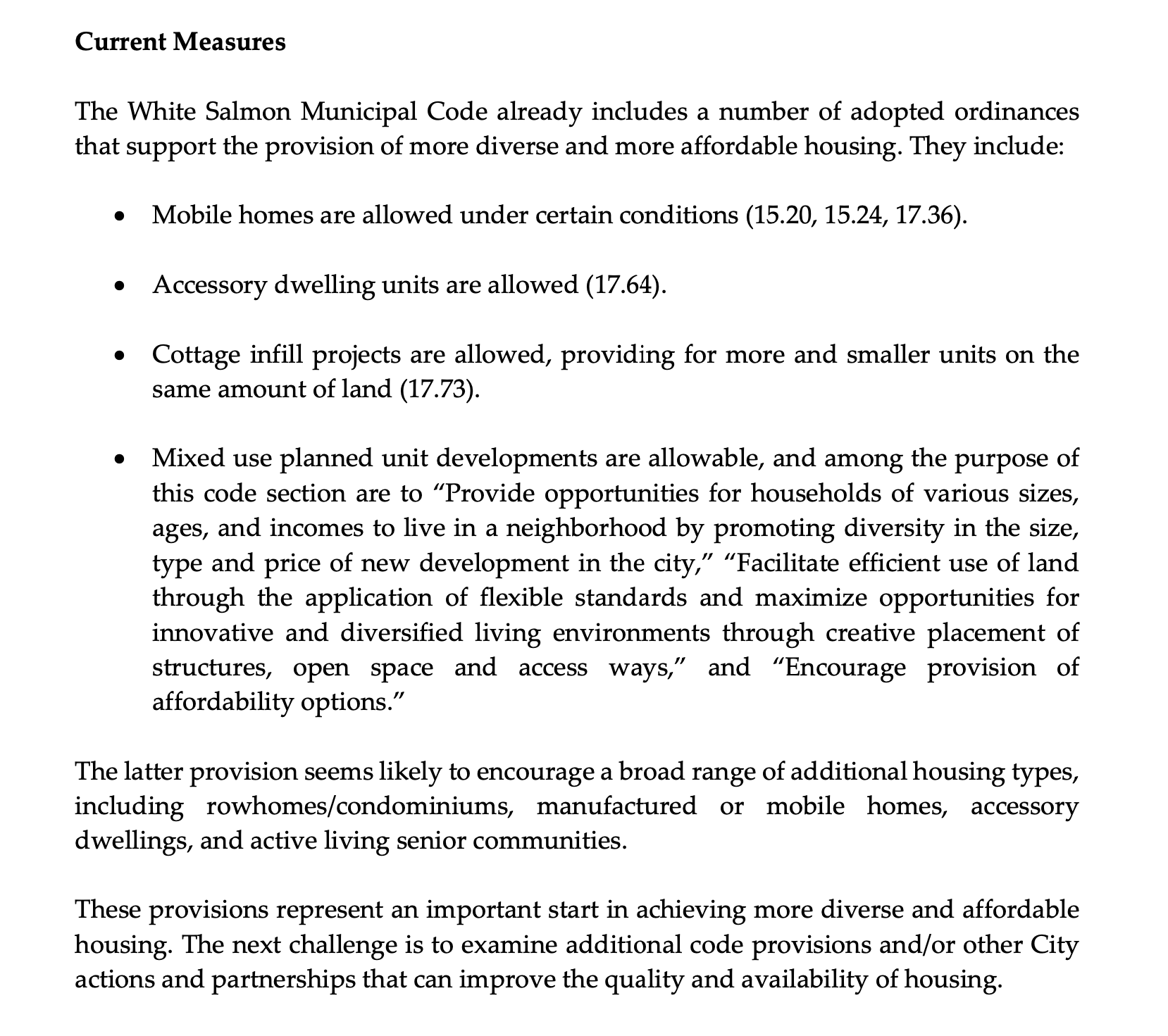 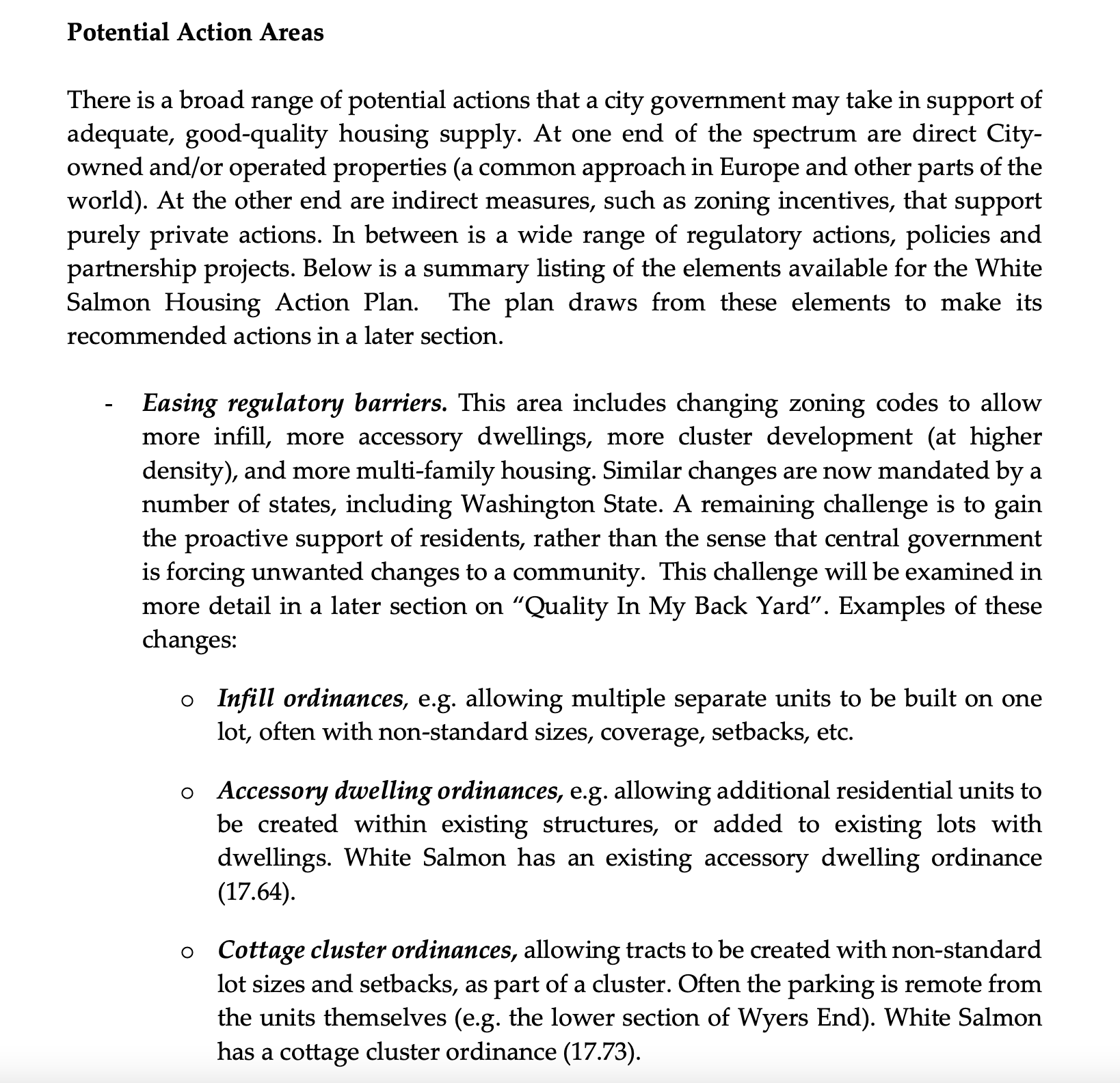 Etc…
As outlined 
In memo…
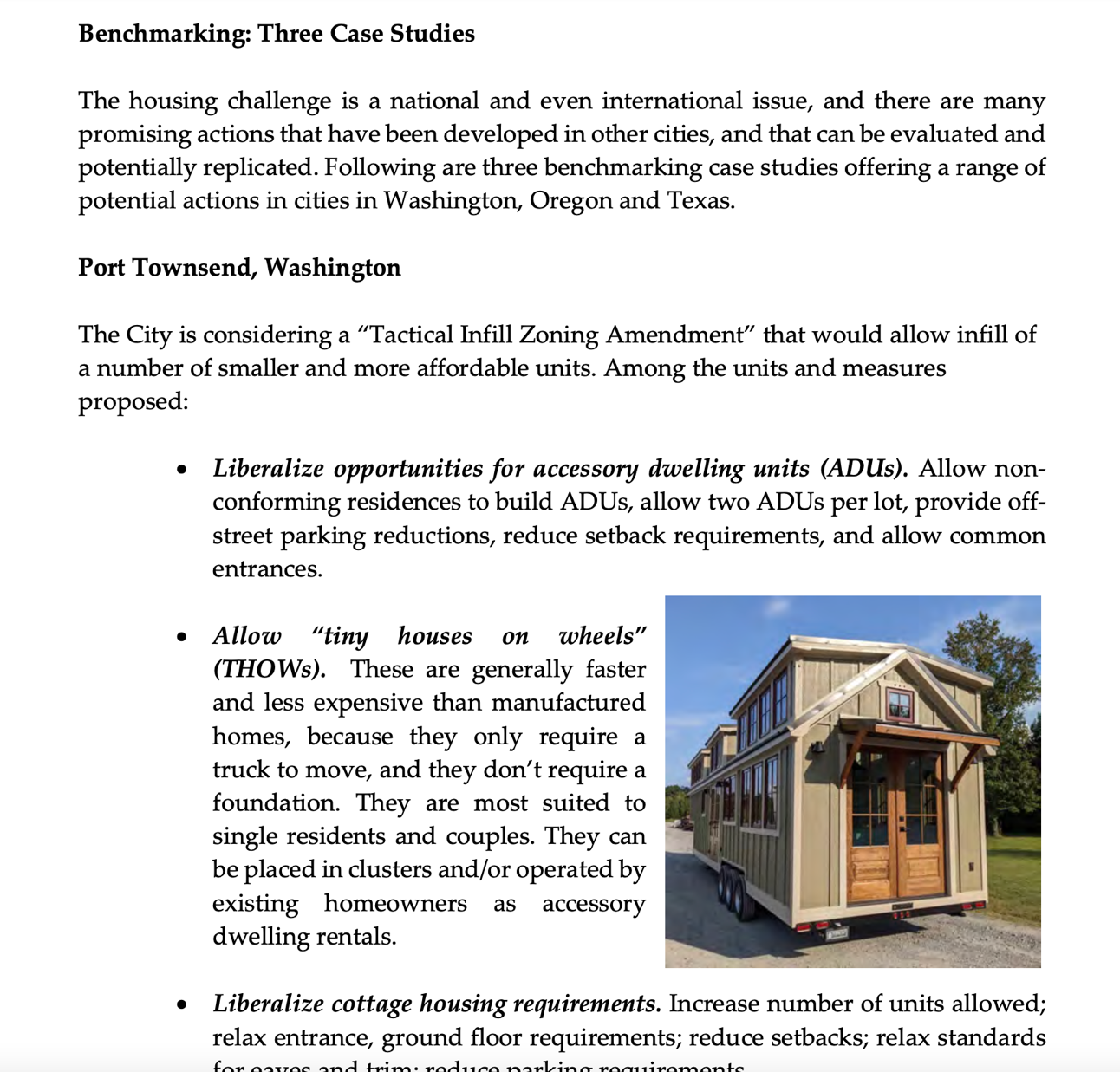 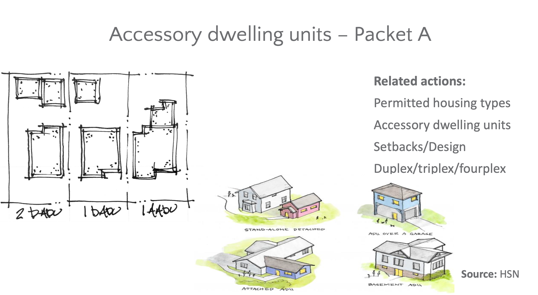 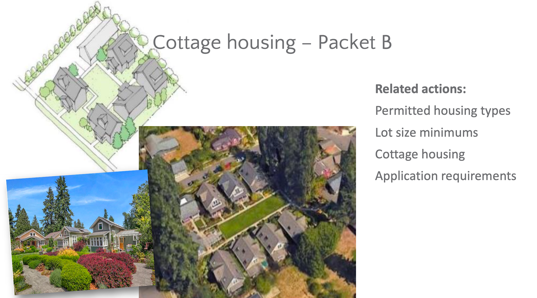 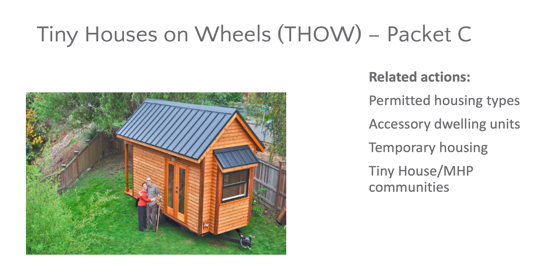 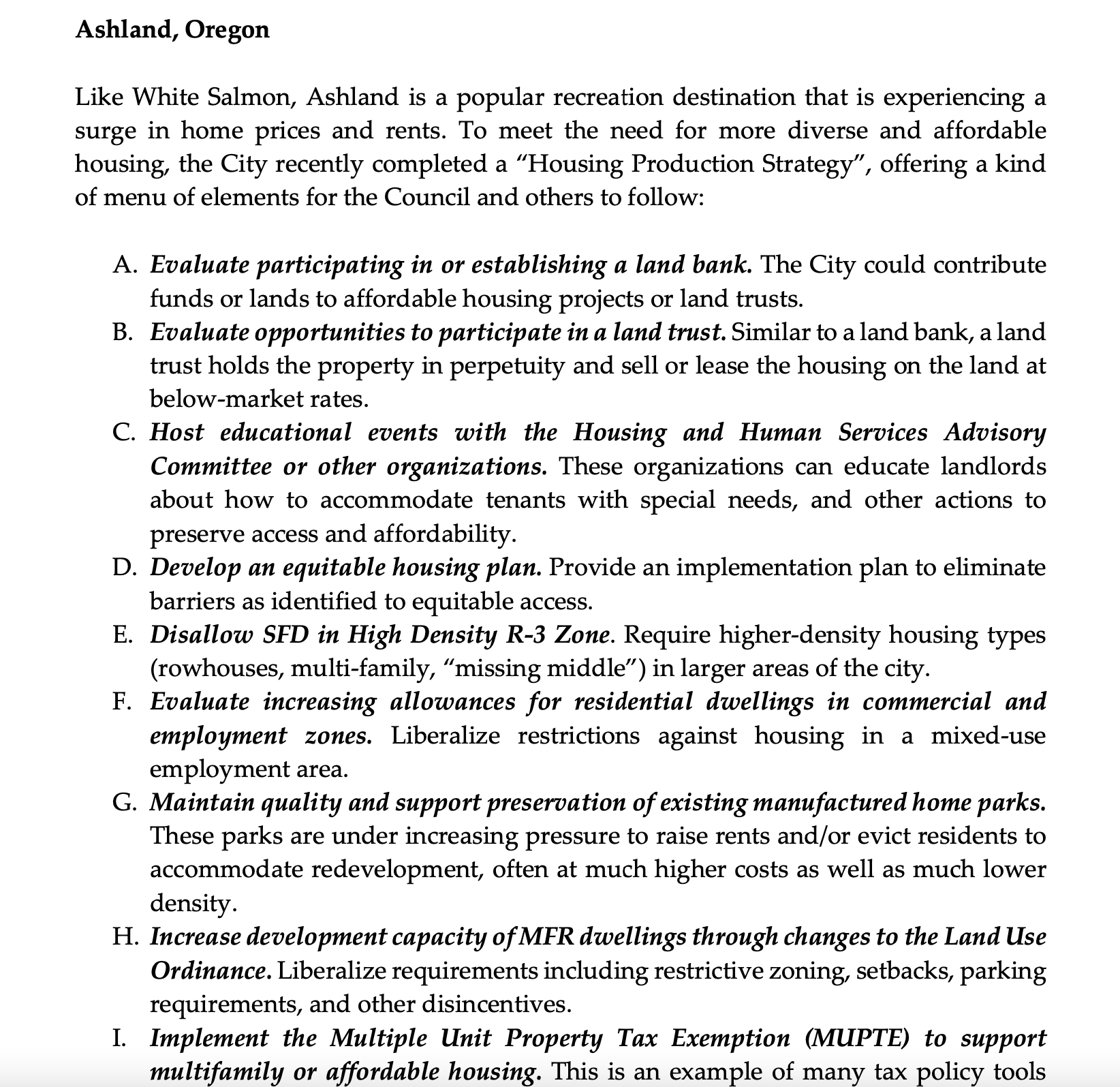 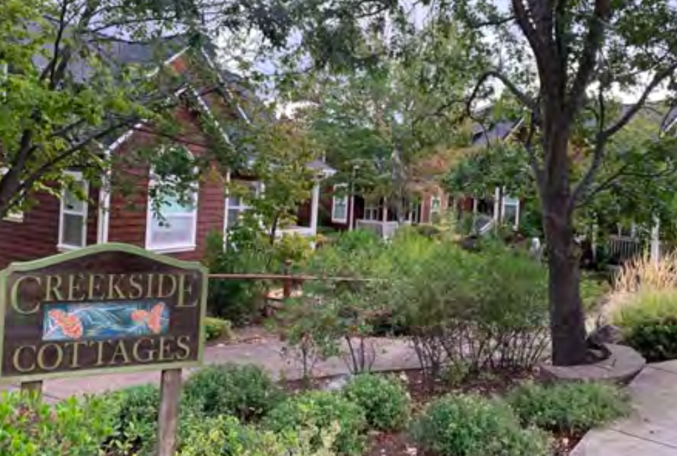 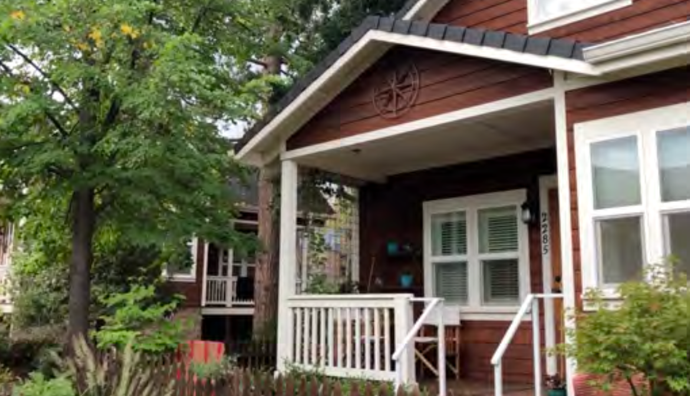 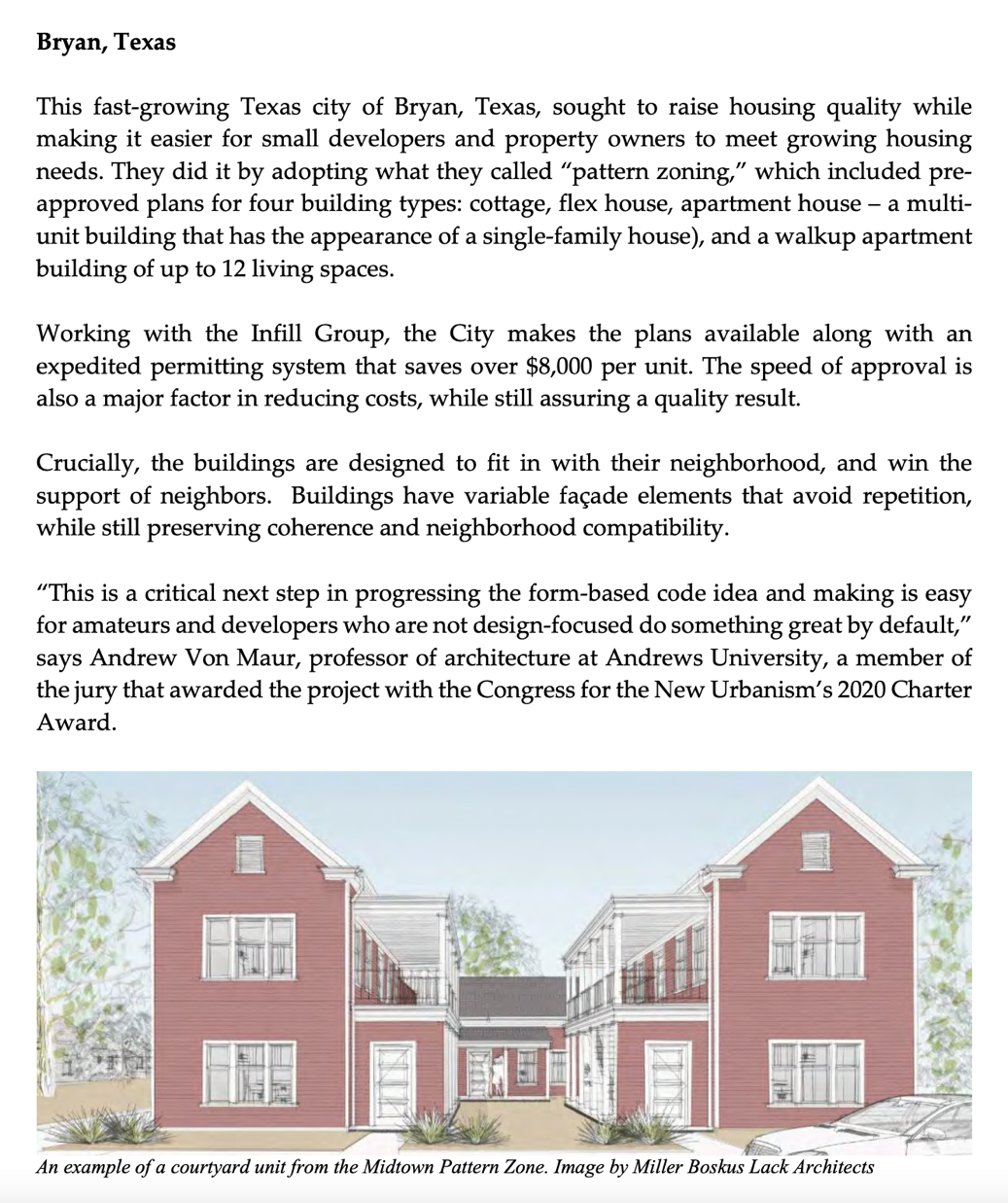 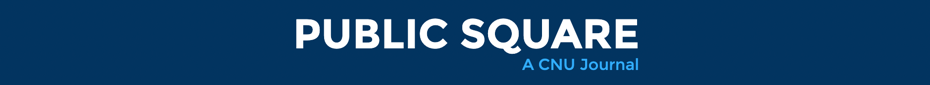 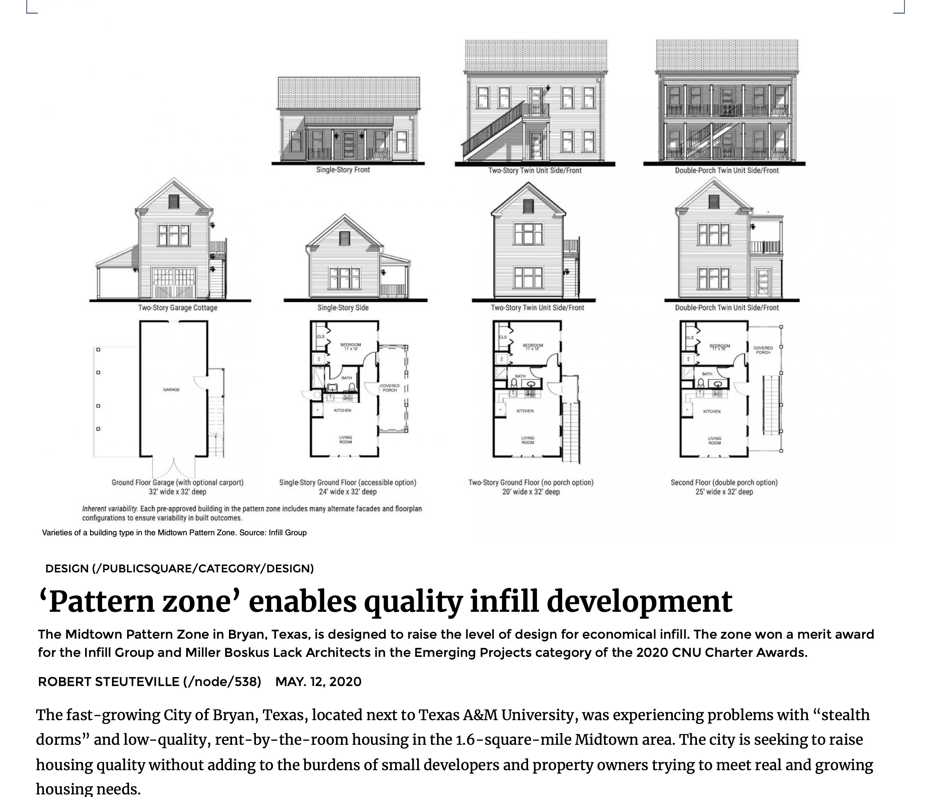 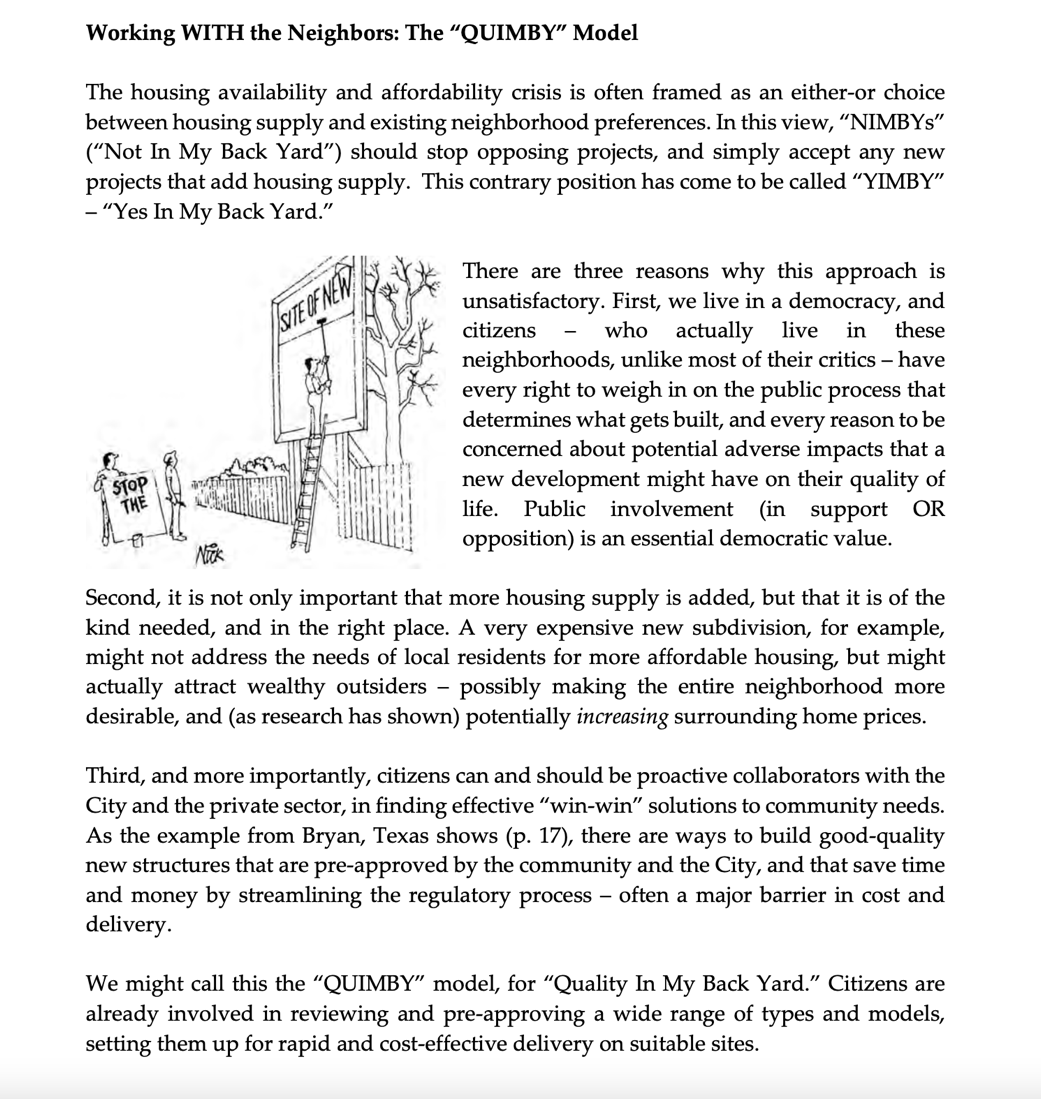 QUIMBY: “Quality In My Back Yard…”
Get early buy-in for the best win/win outcomes… preserving livability and small-town character, AND adding diverse housing at lower cost, with a streamlined process that removes barriers…
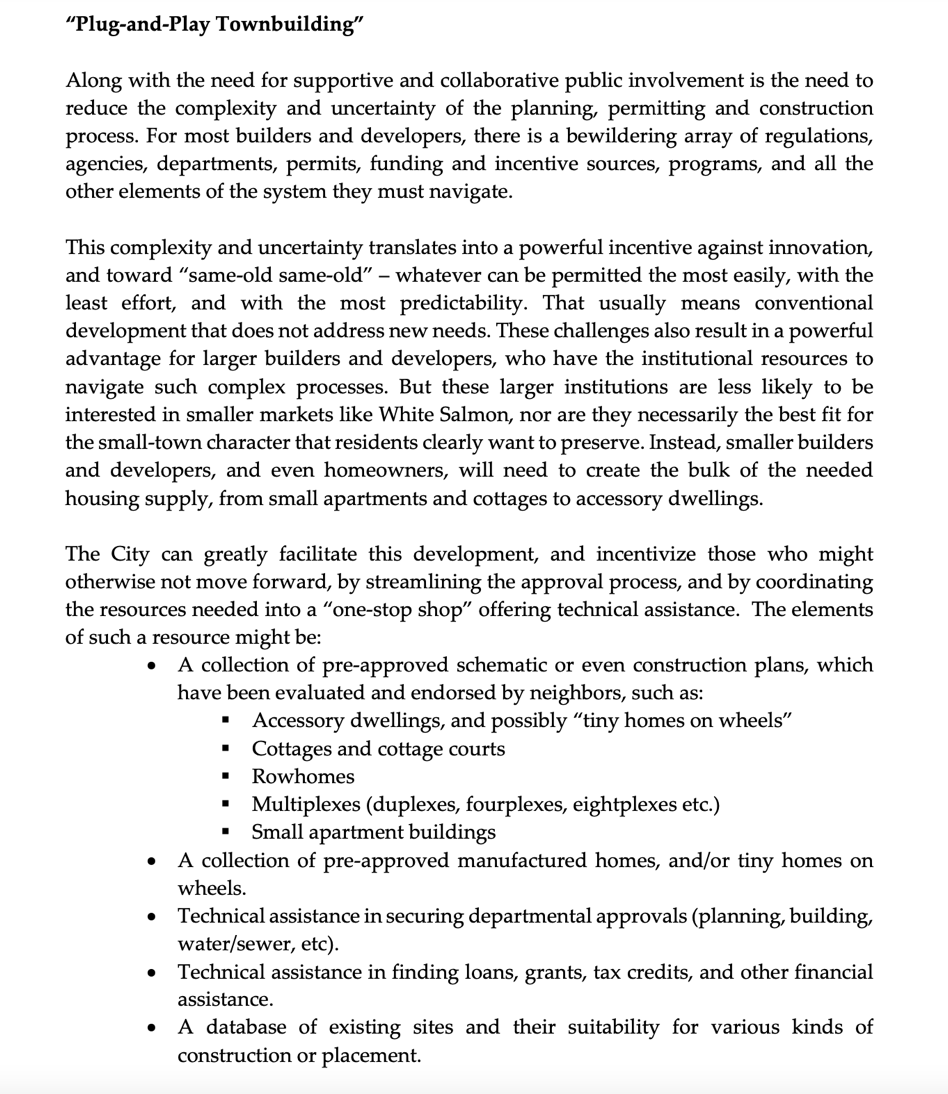 Related to that is “Plug-and-Play Townbuilding” – as in Bryan, have shovel-ready plans, types, models, assistance to produce the housing that residents need and neighbors support, on sites that are made ready for development.
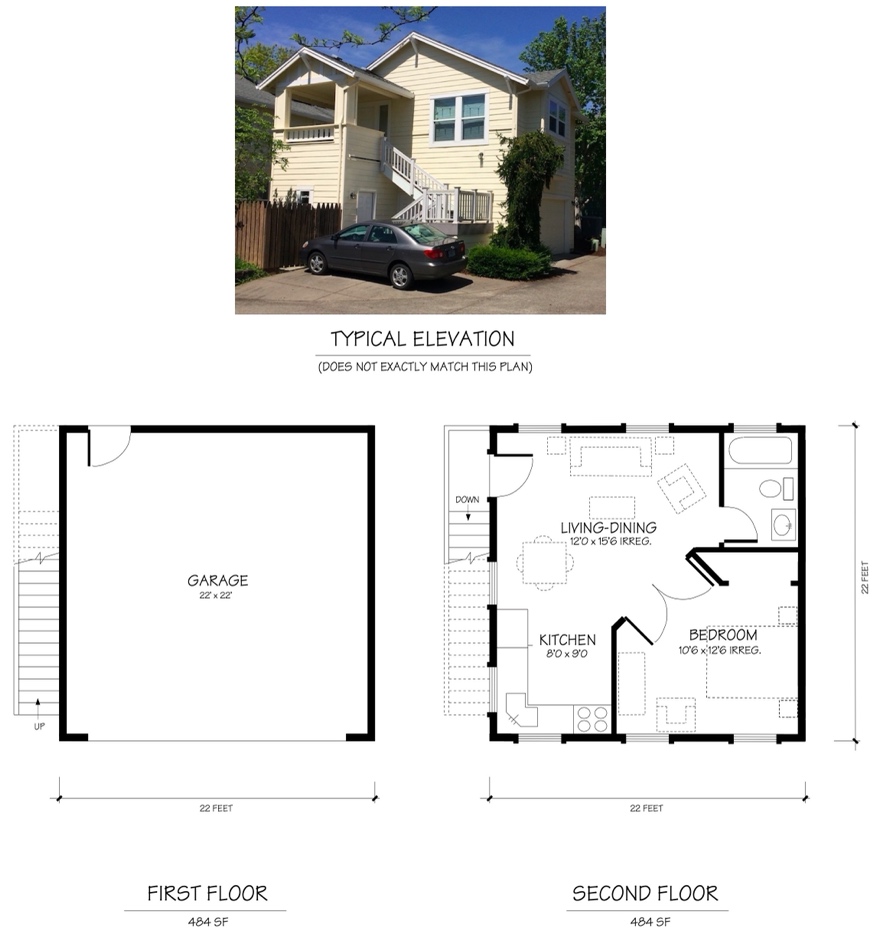 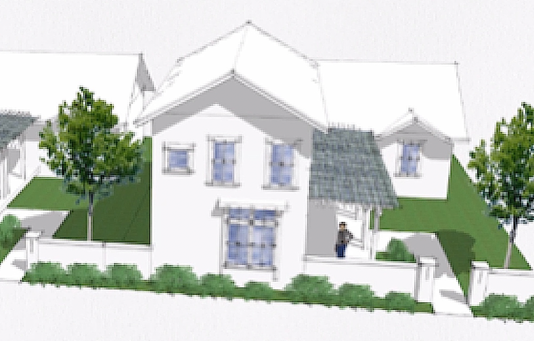 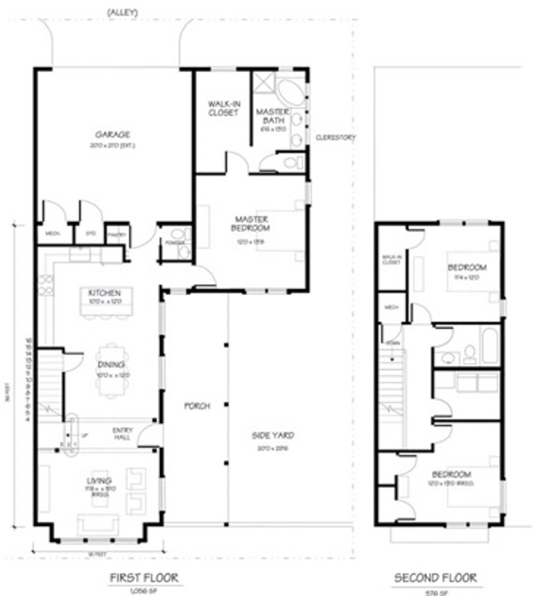 Accessory Dwelling Plans              Cottage, Court Plans
NOTE: Plans by Structura Naturalis Inc., Qamar and Associates Inc., and/or Ross Chapin Architects
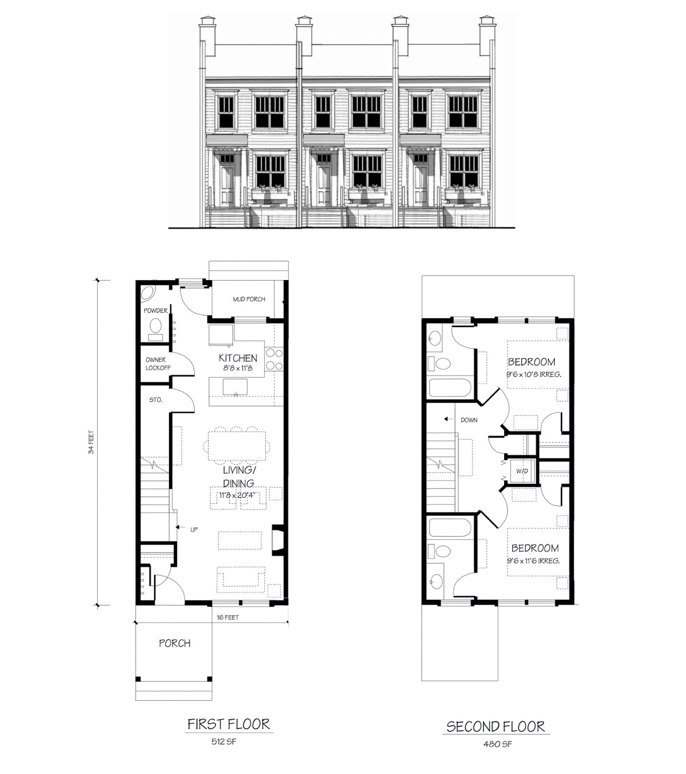 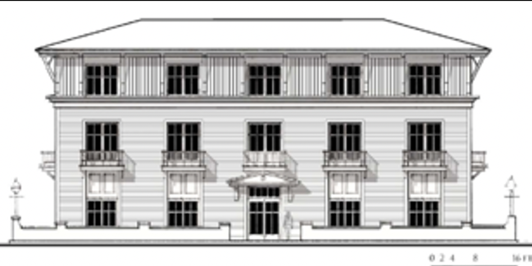 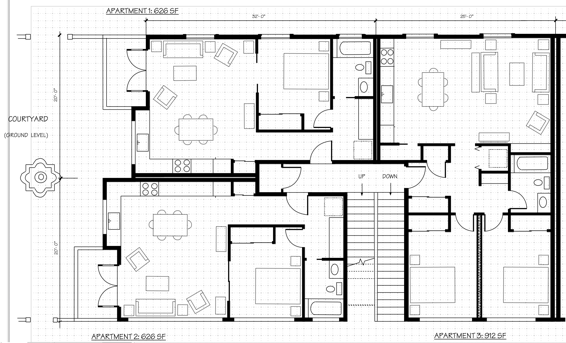 Small Rowhome Plans                Small Apartment Plans
NOTE: Plans by Structura Naturalis Inc. and/or Qamar and Associates Inc.
INNNOVATIVE HOUSING TYPES
Featured at the HUD Innovative Housing Showcase, Capitol Mall, June 9-12
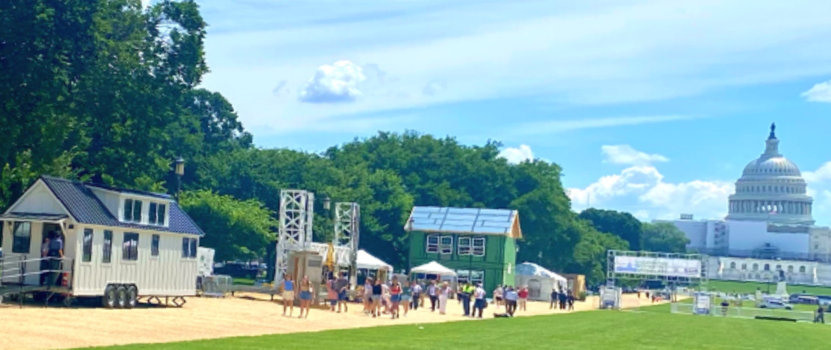 Panelized, 3-D Printed, etc…
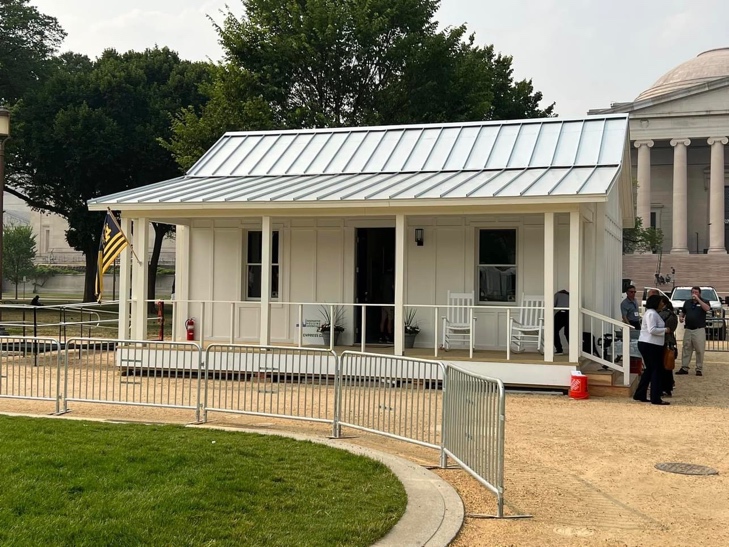 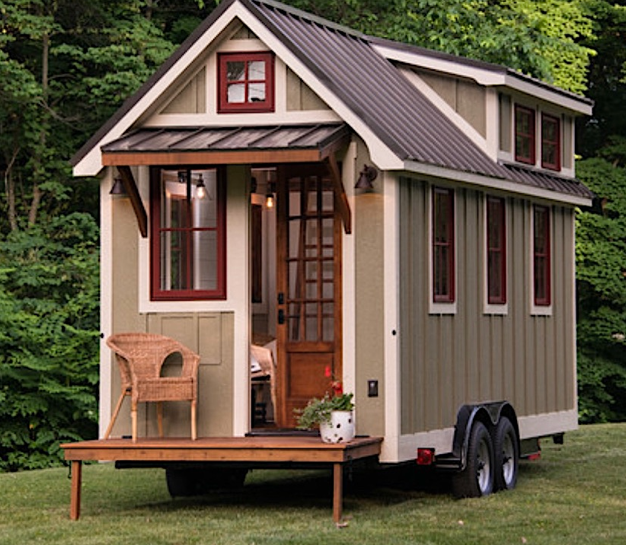 Tiny House on Wheels
Manufactured
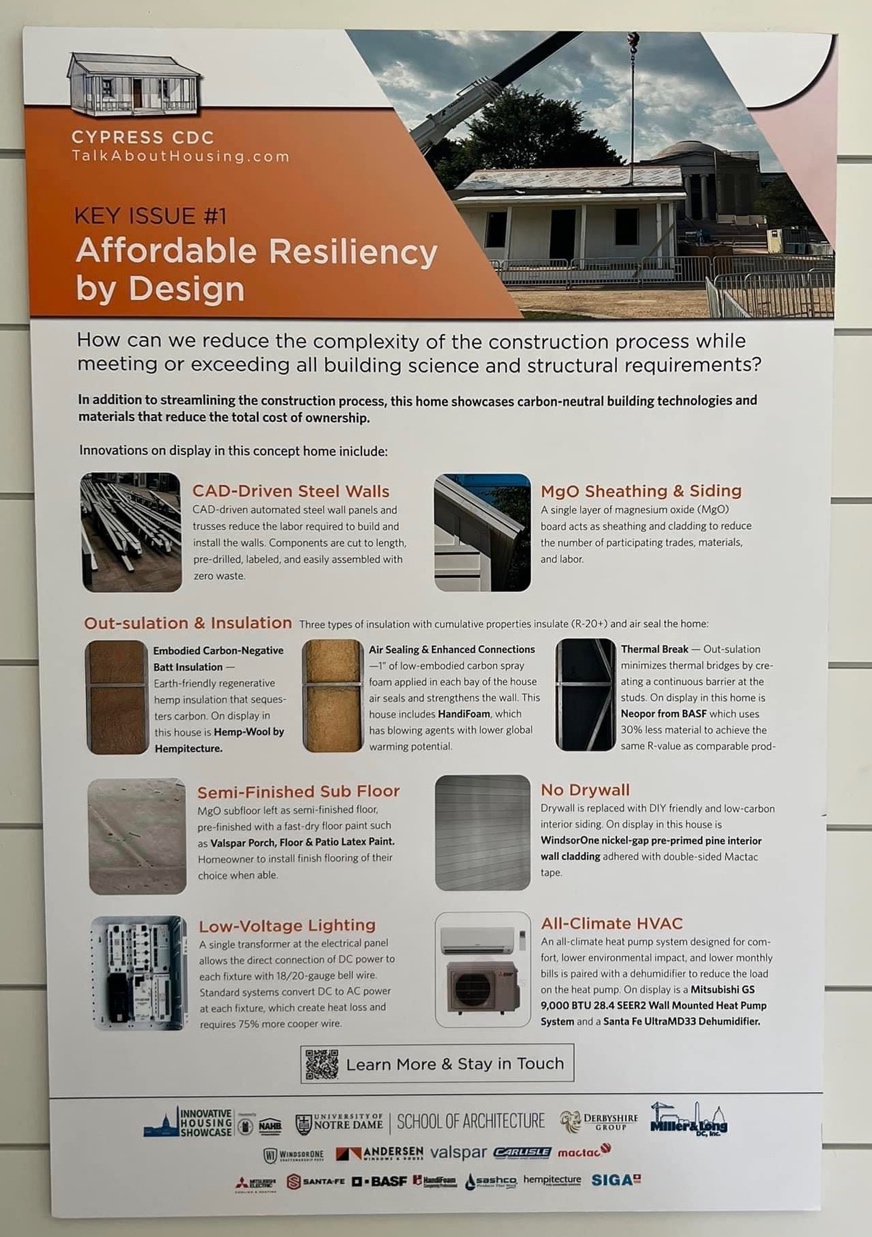 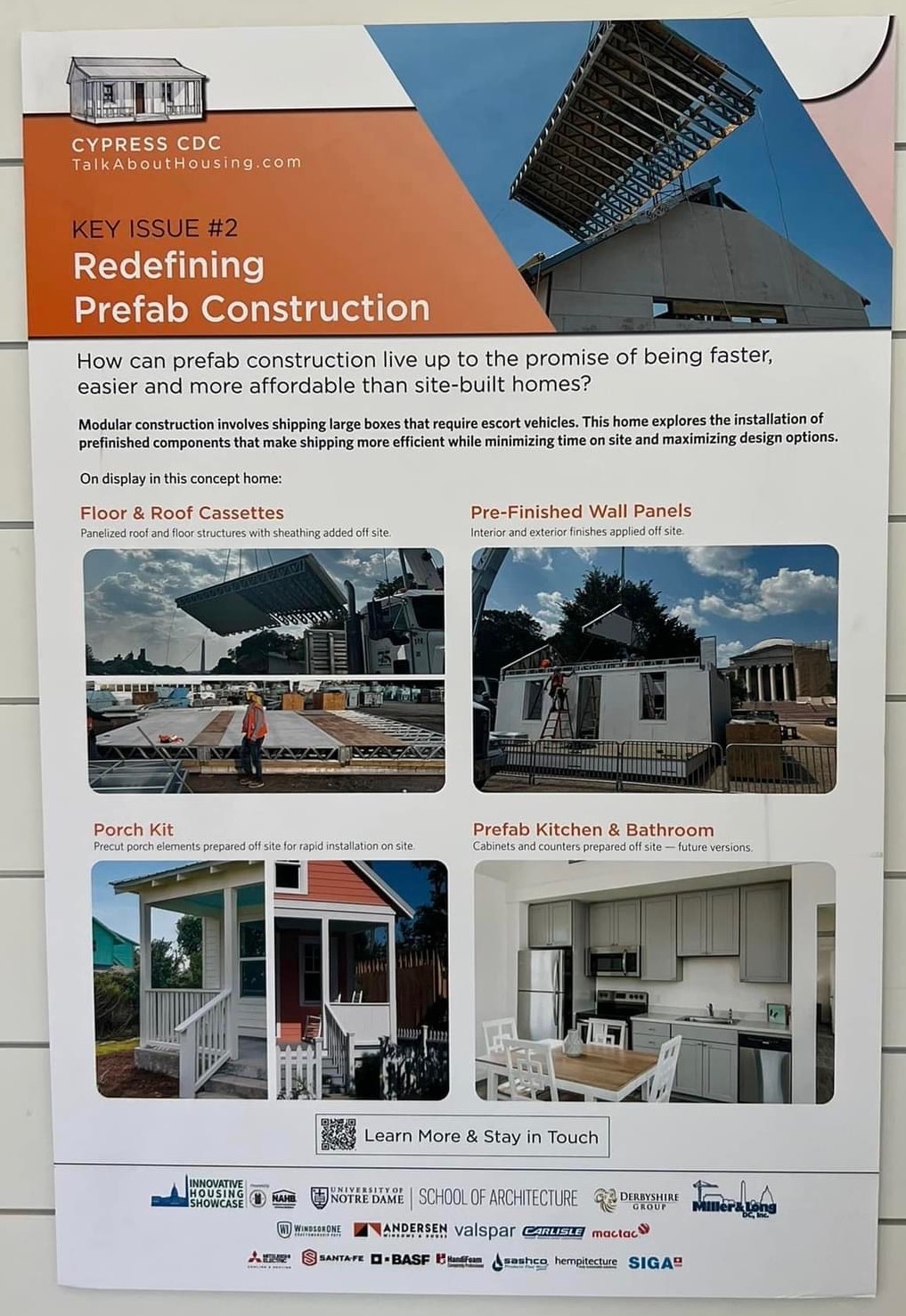 Great models already here to evaluate…
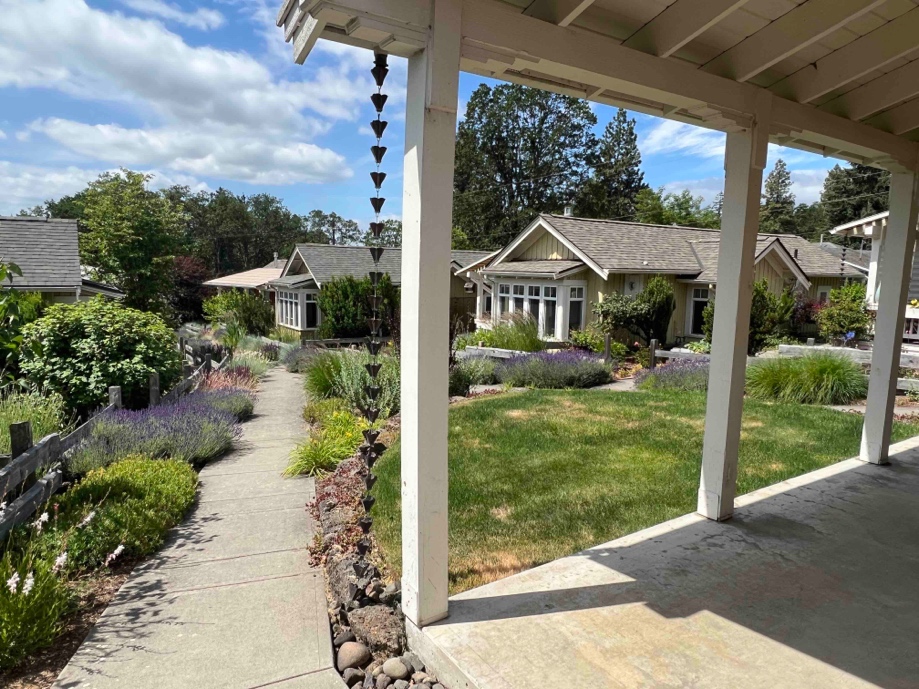 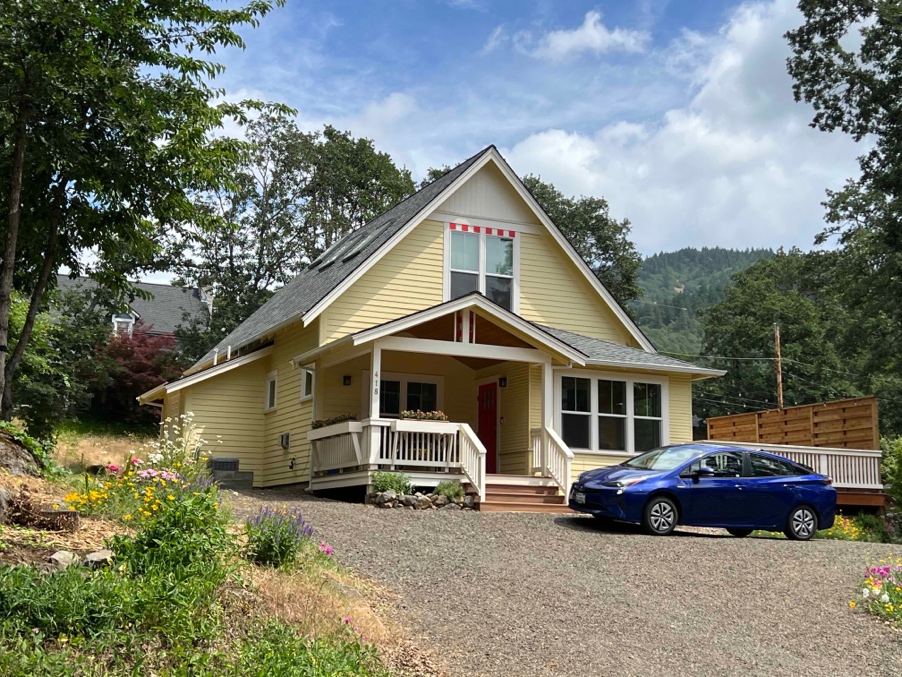 Larger cottage
Cottage court
Great models already here to evaluate…
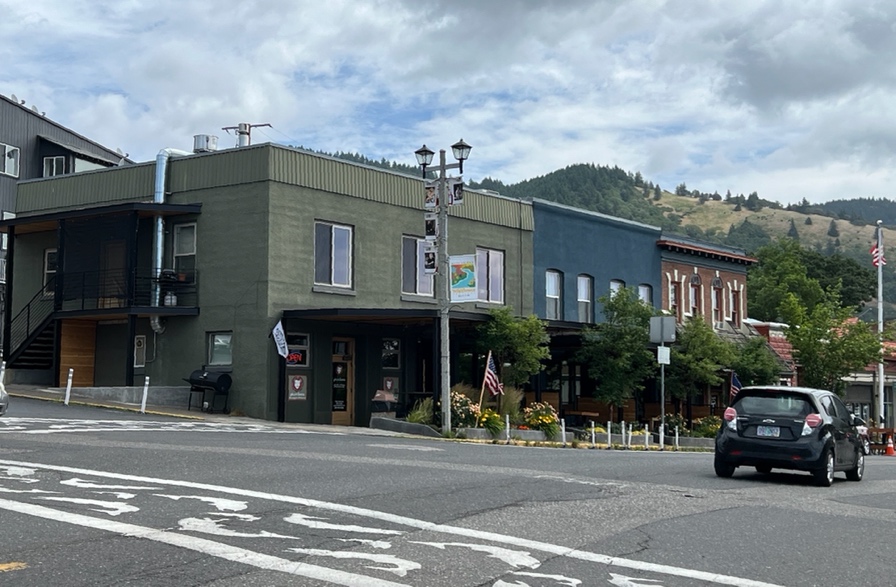 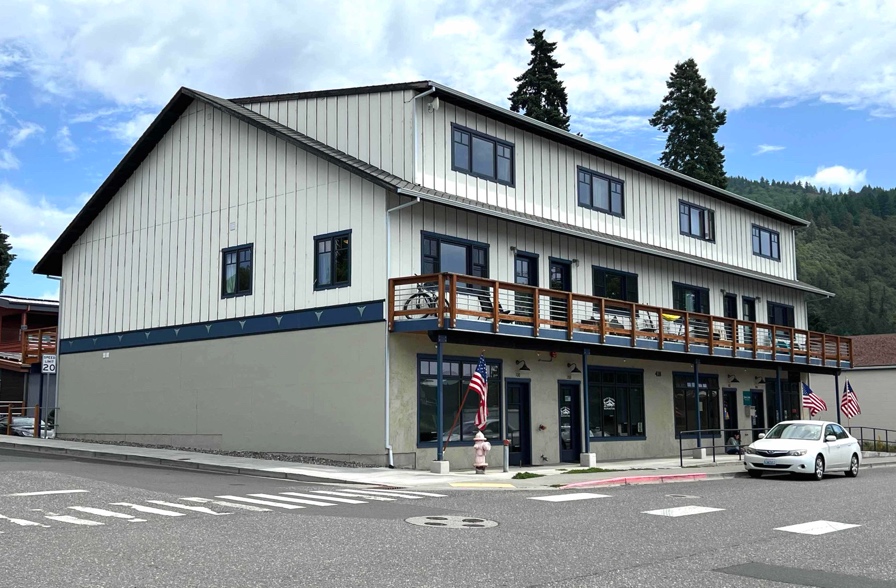 Live-above retail – new and adaptive reuse…
Great models already here to evaluate…
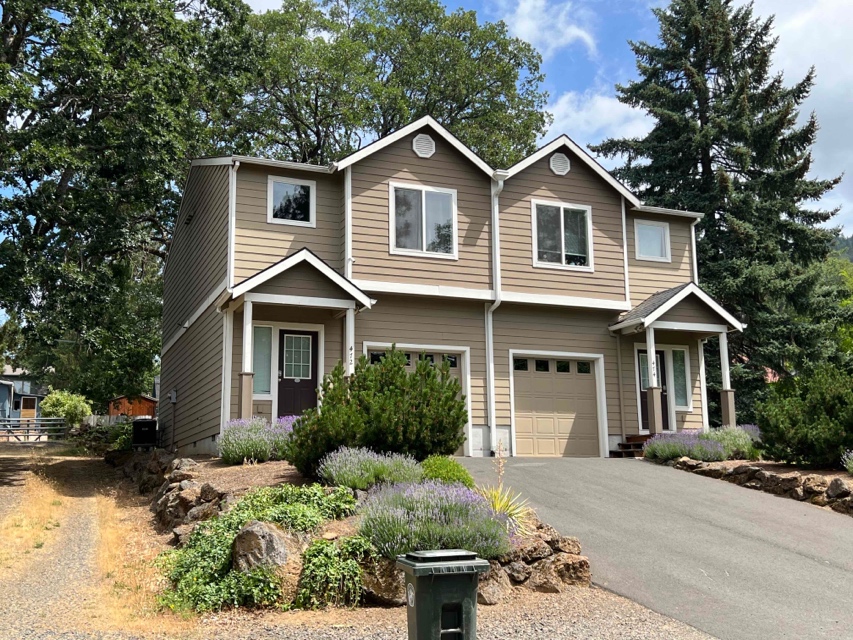 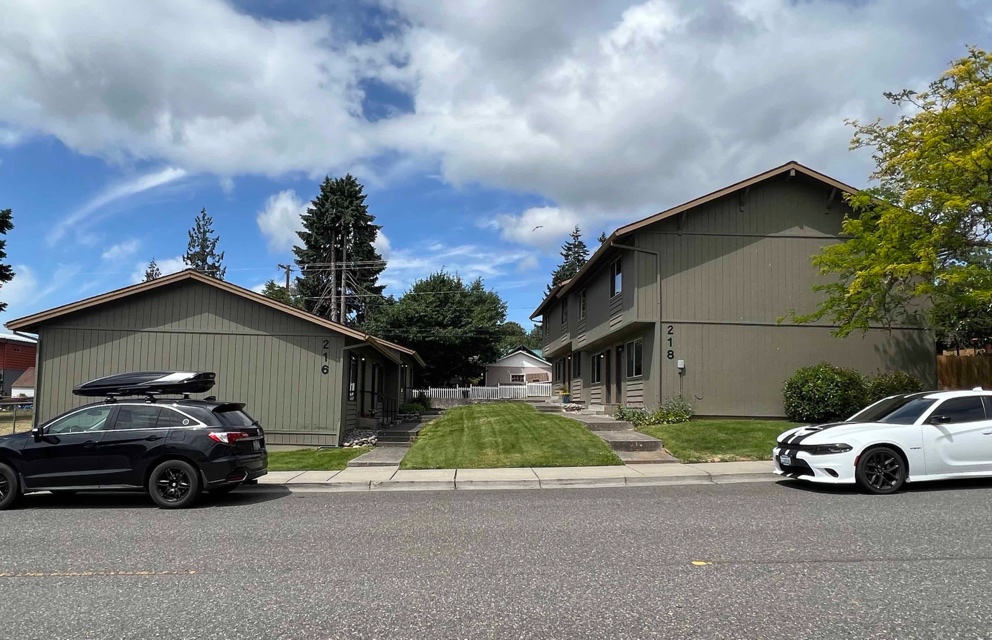 Duplex (rowhouse)
Small apartments (7 units)
Great models already here to evaluate…
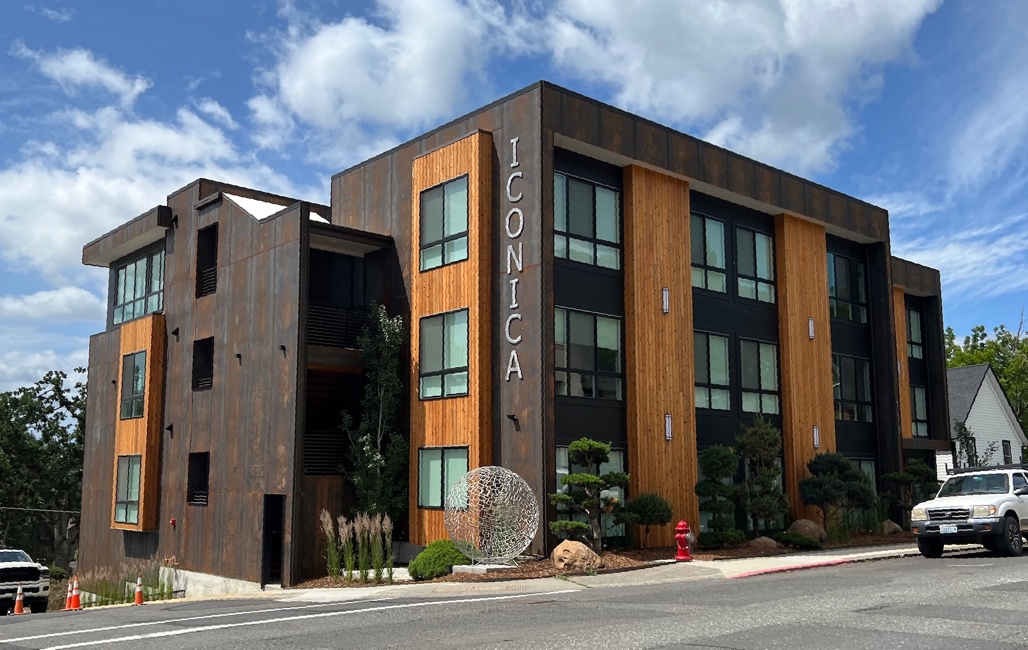 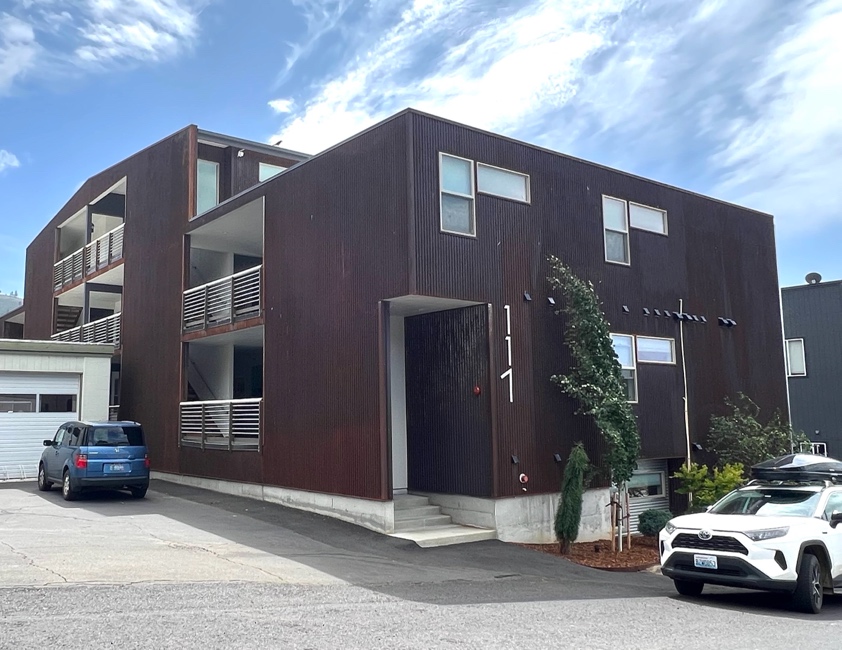 Modern condo
Modern condo
Great models already here to evaluate…
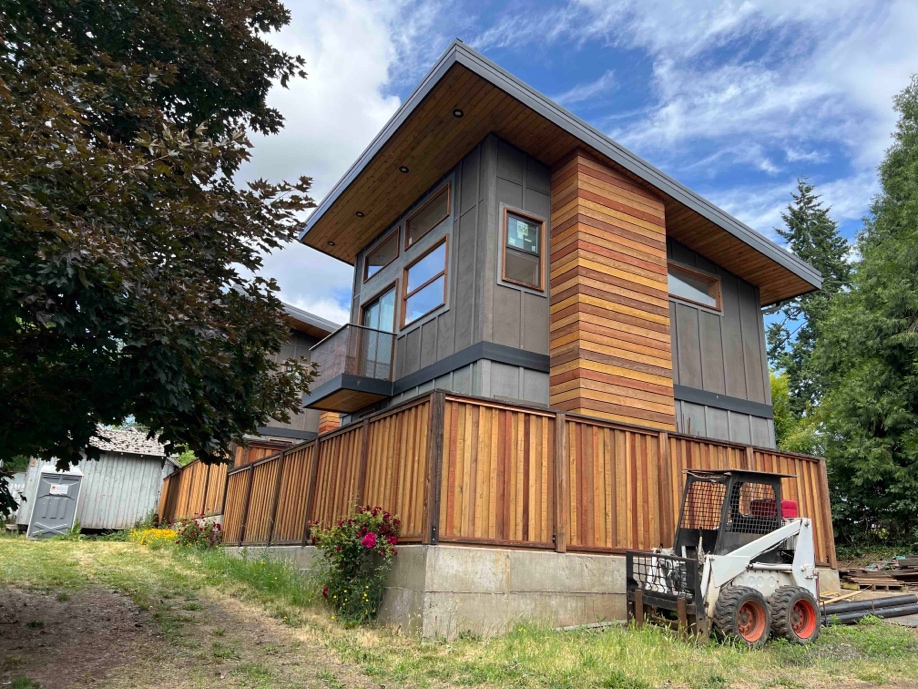 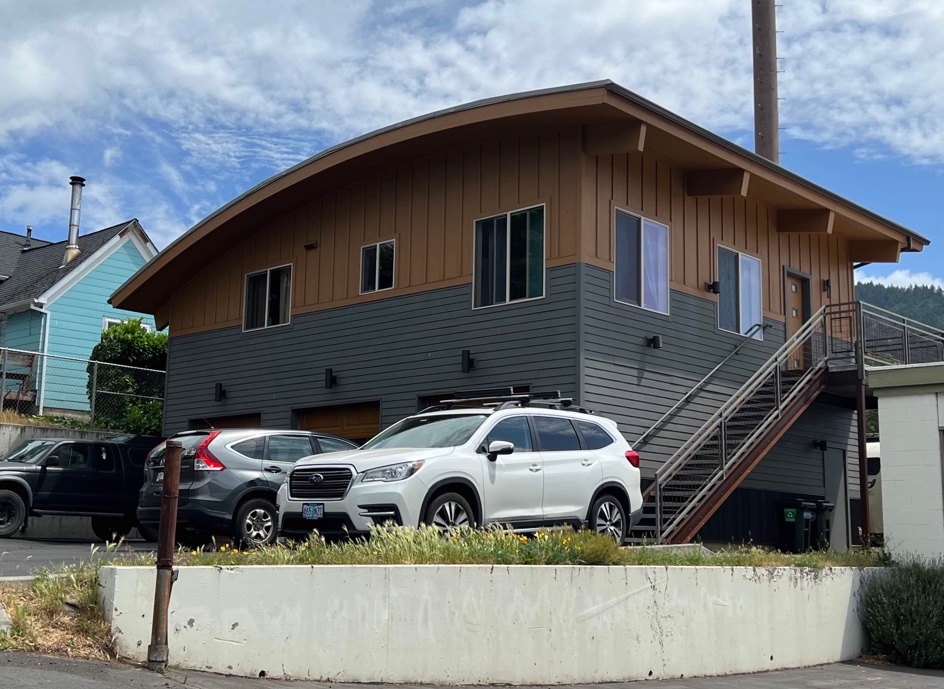 Modern home
Modern duplex
Great models already here to evaluate…
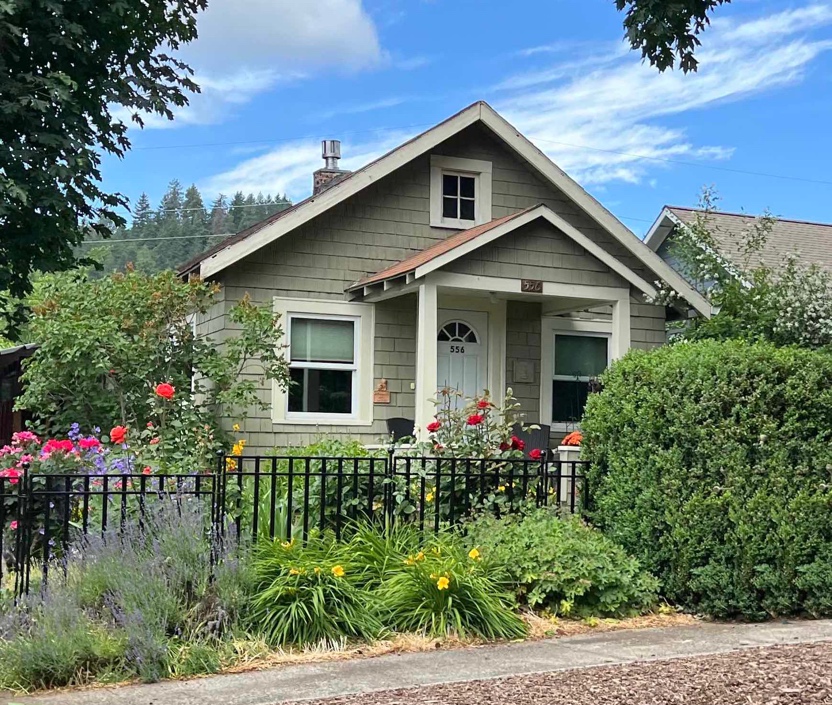 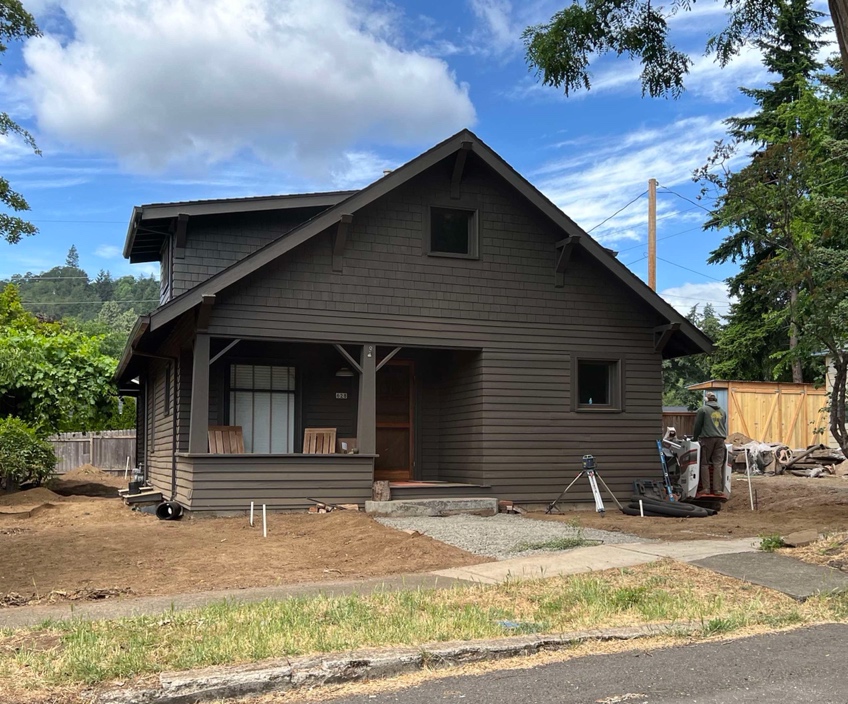 Traditional home
Traditional home
Sites to compile and recruit 
(with landowners and neighbors)…
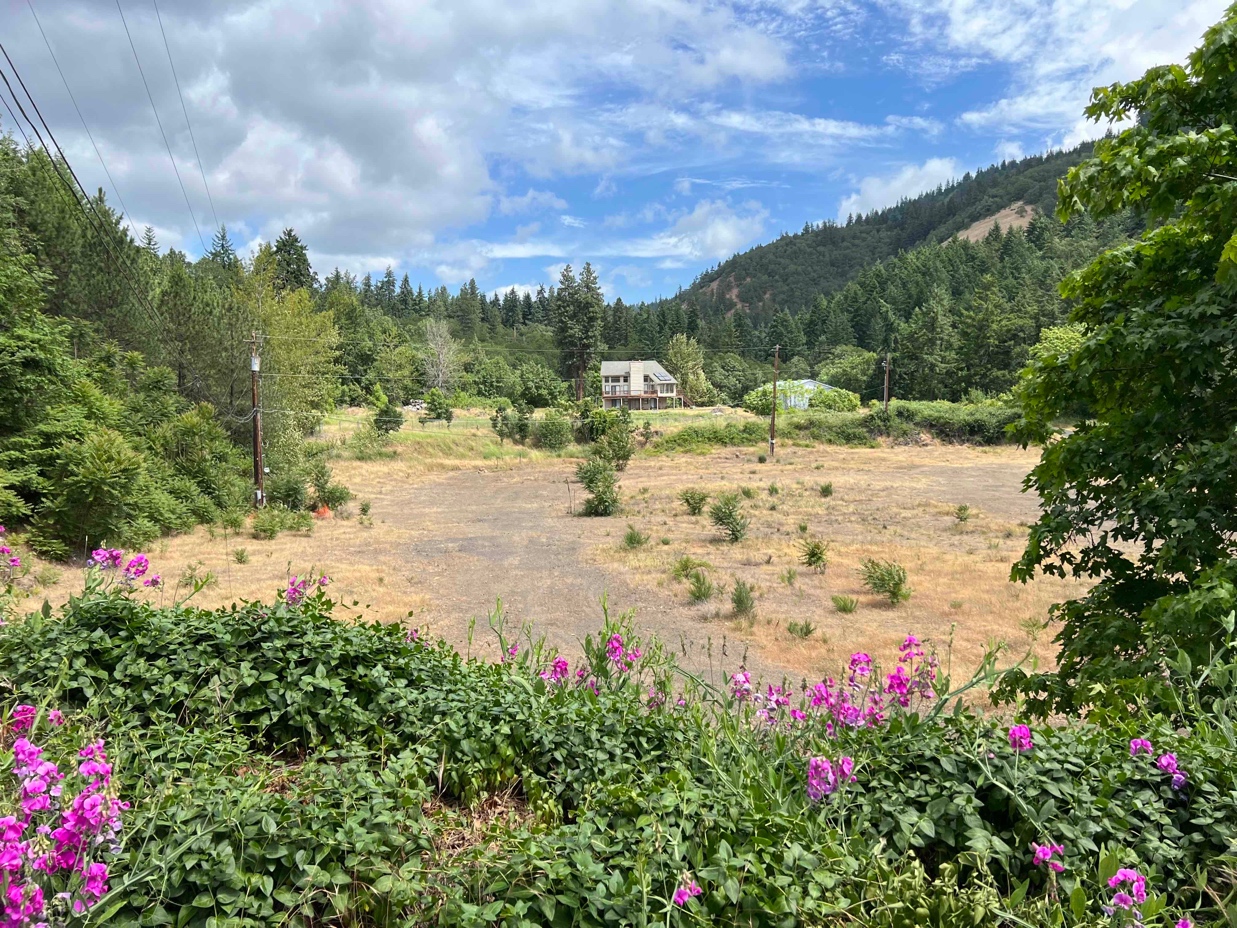 “Pattern language” process… 
Establish a shared vision first
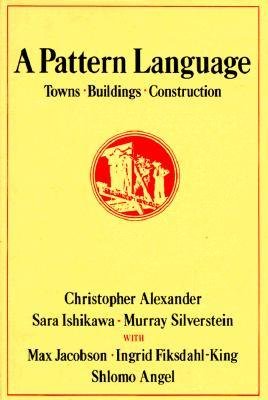 “The acclaimed Pattern Language process... engages people at an earlier and higher level, asking them to describe a location’s unique qualities and values; to imagine a sense of place, and types of use, before anyone even thinks about streets, parking, or buildings—something you just don’t get with a traditional approach.”

- Lt. Col. Skip Novakovich, Chair, Port of Kennewick Commission
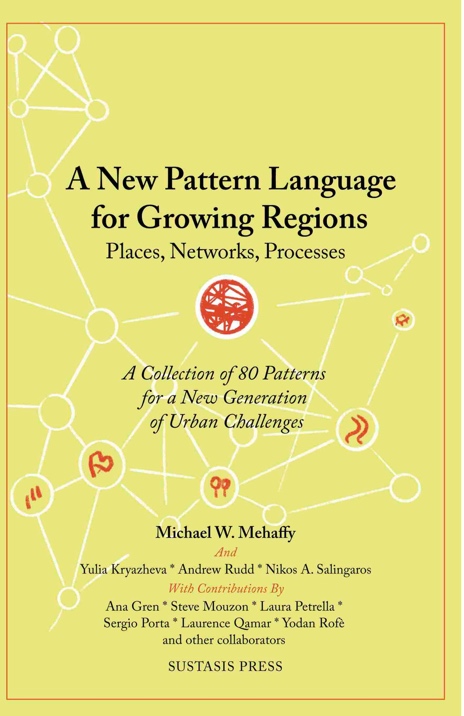 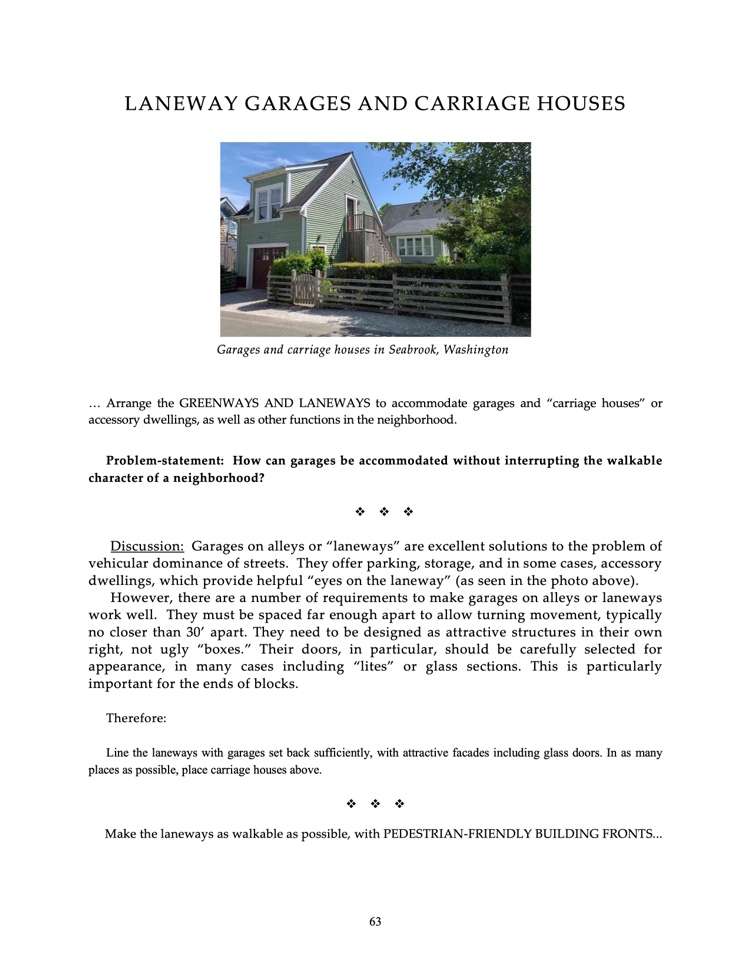 “Pattern language” process… 
Establish a shared vision first
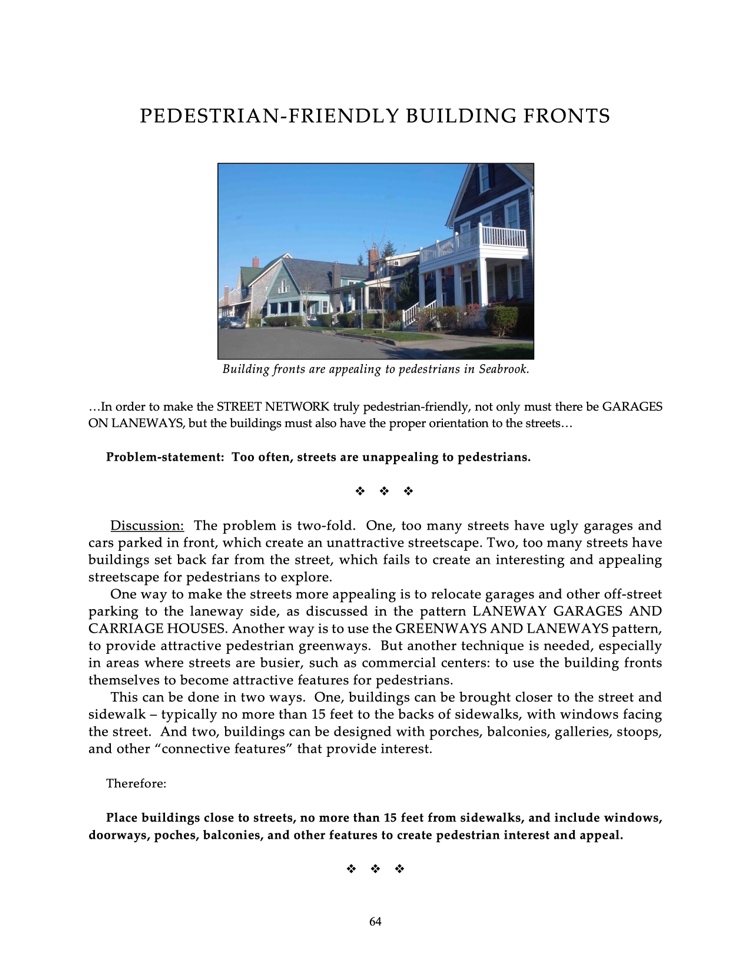 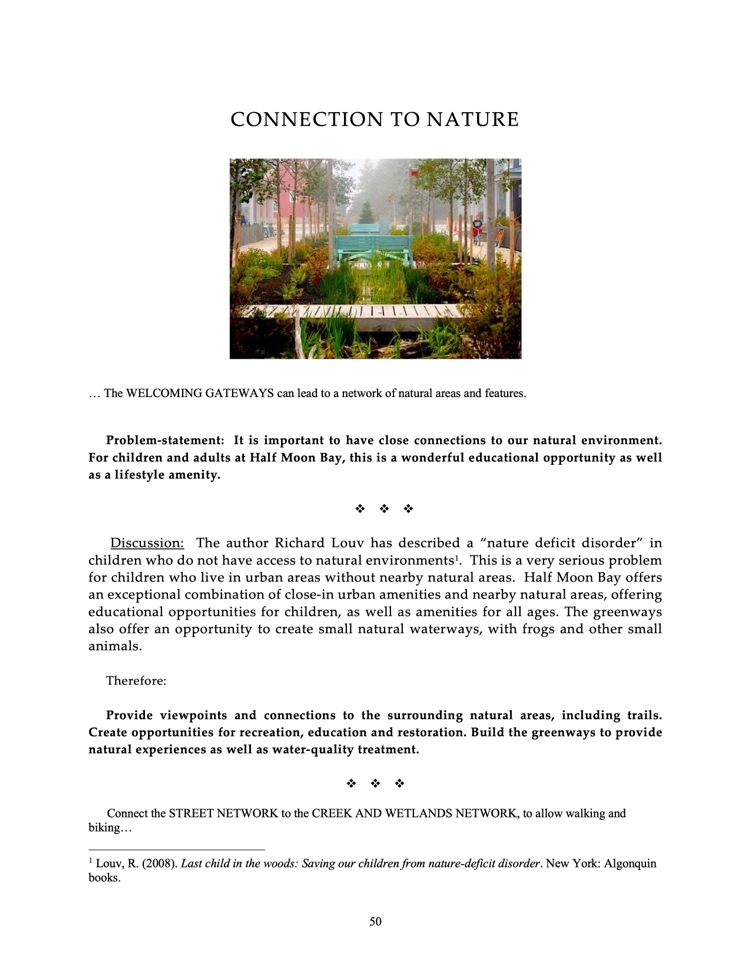 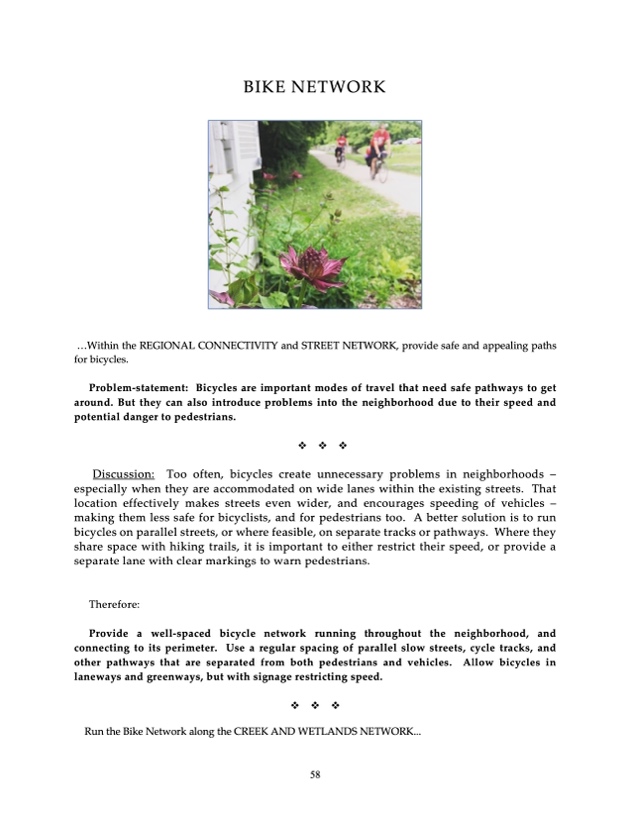 “Pattern language” process… 
Establish a shared vision first
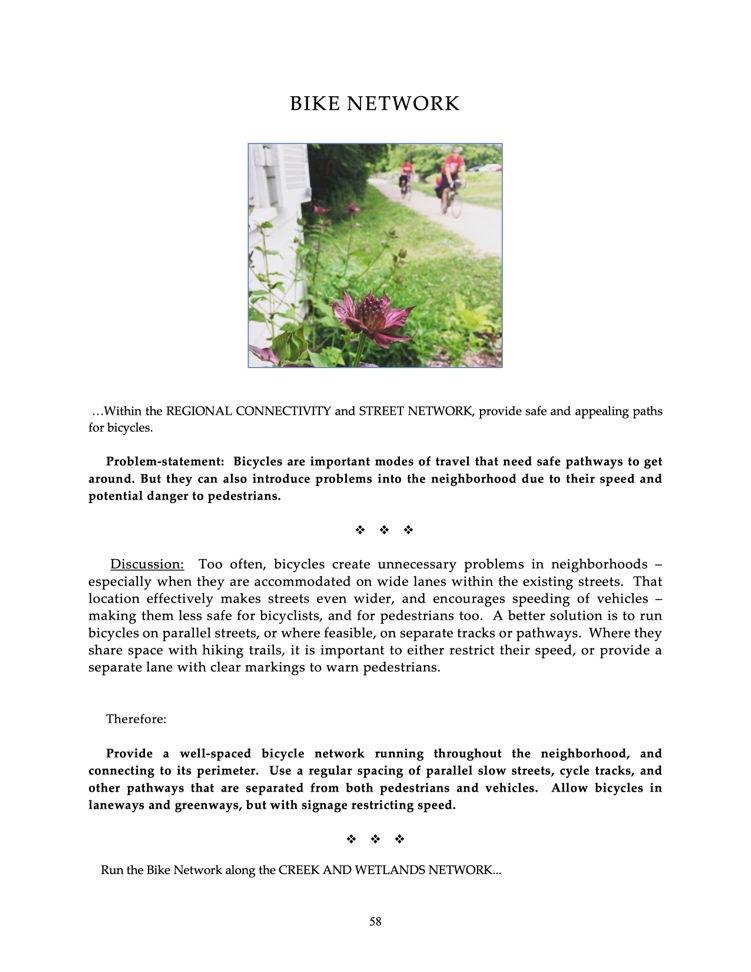 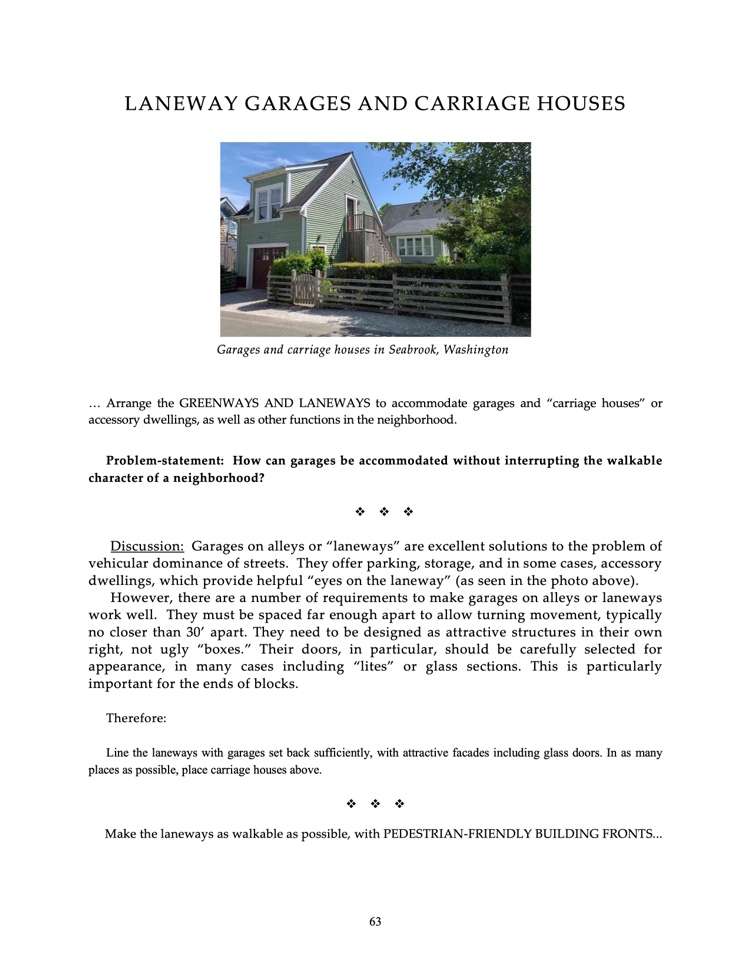 Summary of Recommendations
1. Remove barriers (further) from restrictions on infill within existing residential zones, by working with neighbors to establish agreed models that increase density, reduce setbacks, lower parking standards, and maintain quality (“QUIMBY” approach). 
2. Compile a database of existing and potential sites for development, and conduct a community workshop for each suitable site to develop appropriate plans and/or recruit developers. 
3. Develop a form-based code for parts of the city that wish to adopt it, allowing great flexibility in use and density, but regulating the form, especially at the street. 



Develop an existing housing protection ordinance, including provisions to restrict tear-downs (with exceptions for more and/or more affordable replacement units), provide incentives for upgrades, and/or tax reductions when rented at affordable rates. 
Develop a Housing Trust Fund to assist with the procurement of land (and/or land trusts), pay for infrastructure and/or regulatory costs, and/or provide direct funding for the purchase and/or conversion of housing for those with special needs. 
Create an office (or task an existing office) to assist with development of tax increment finance partnerships to create the necessary infrastructure for new housing projects. 
Create an office (or task an existing office) to recruit and develop partnerships with existing non-profit housing institutions. Identify incentives, such as “feebates”, that will encourage these institutions to initiate projects. 
Create an office (or task an existing office) to recruit market-rate developers and/or identify suitable sites for development. 
Consider launching an “innovative housing festival” to showcase new ideas, and bring innovative builders to White Salmon.
Summary of Recommendations
4. Develop an existing housing protection ordinance, including provisions to restrict tear-downs (with exceptions for more and/or more affordable replacement units), provide incentives for upgrades, and/or tax reductions when rented at affordable rates. 
5. Develop a Housing Trust Fund to assist with the procurement of land (and/or land trusts), pay for infrastructure and/or regulatory costs, and/or provide direct funding for the purchase and/or conversion of housing for those with special needs. 
6. Create an office (or task an existing office) to assist with development of tax increment finance partnerships to create the necessary infrastructure for new housing projects. 

Create an office (or task an existing office) to recruit and develop partnerships with existing non-profit housing institutions. Identify incentives, such as “feebates”, that will encourage these institutions to initiate projects. 
Create an office (or task an existing office) to recruit market-rate developers and/or identify suitable sites for development. 
Consider launching an “innovative housing festival” to showcase new ideas, and bring innovative builders to White Salmon.
Summary of Recommendations
7. Create an office (or task an existing office) to recruit and develop partnerships with existing non-profit housing institutions. Identify incentives, such as “feebates”, that will encourage these institutions to initiate projects. 
8. Create an office (or task an existing office) to recruit market-rate developers and/or identify suitable sites for development. 
9. Consider launching an “innovative housing festival” to showcase new ideas, and bring innovative builders to White Salmon.
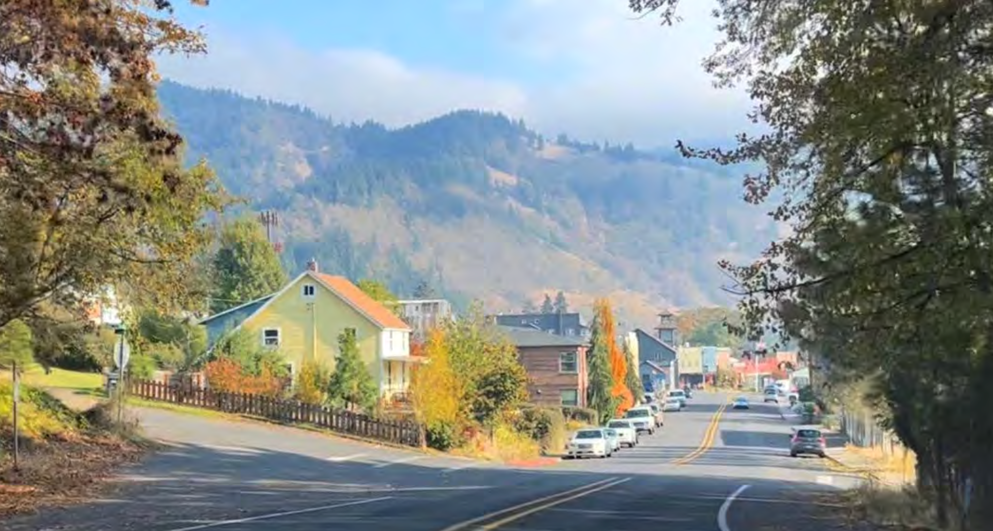 Thank you!